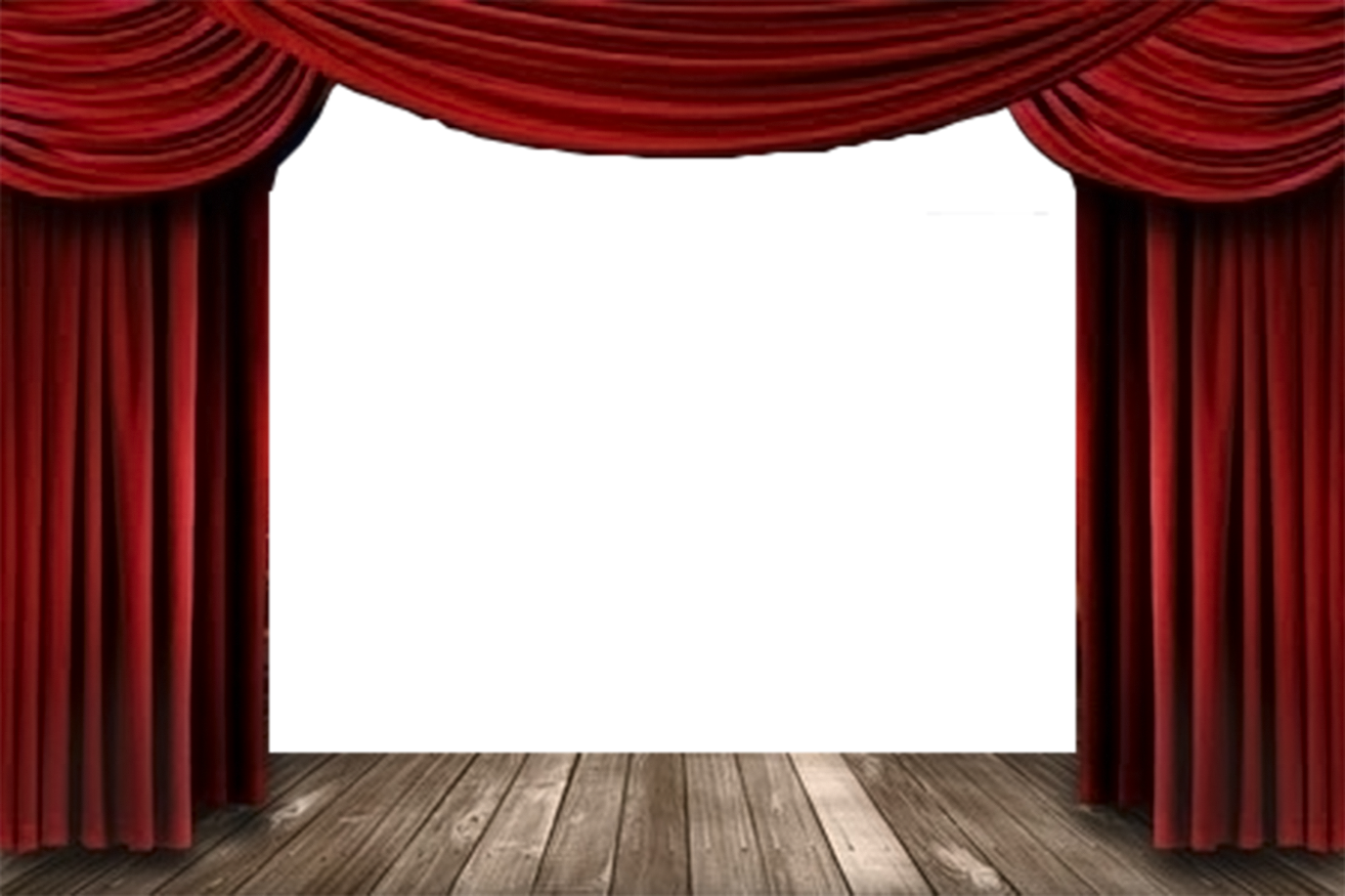 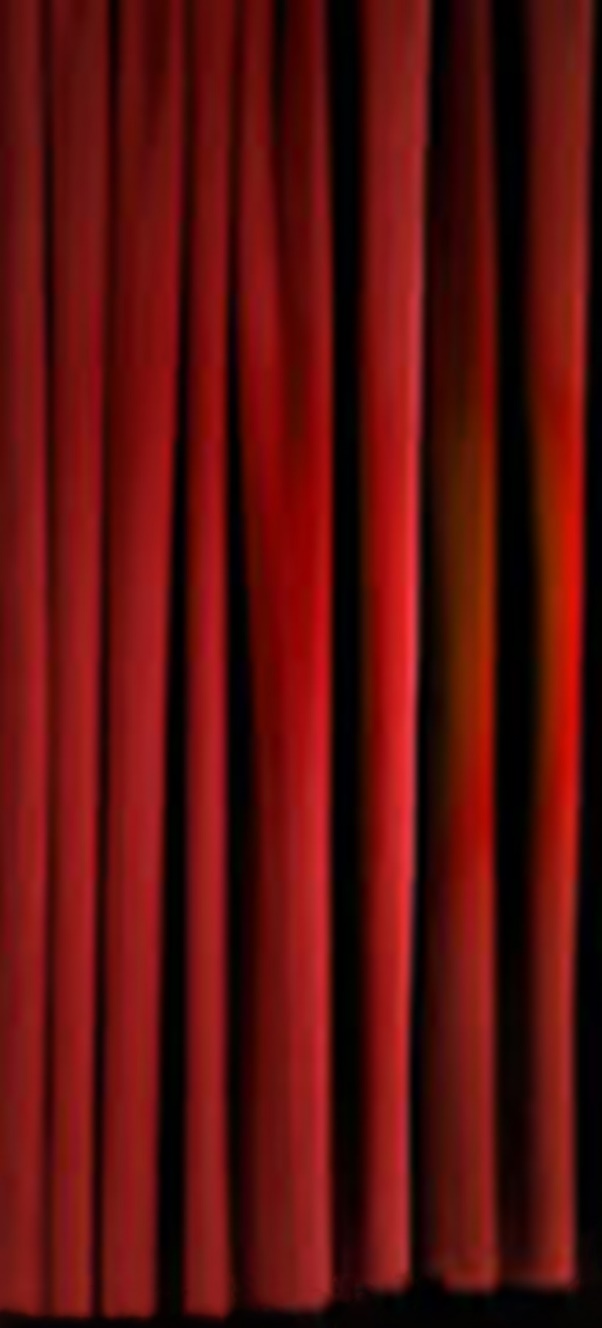 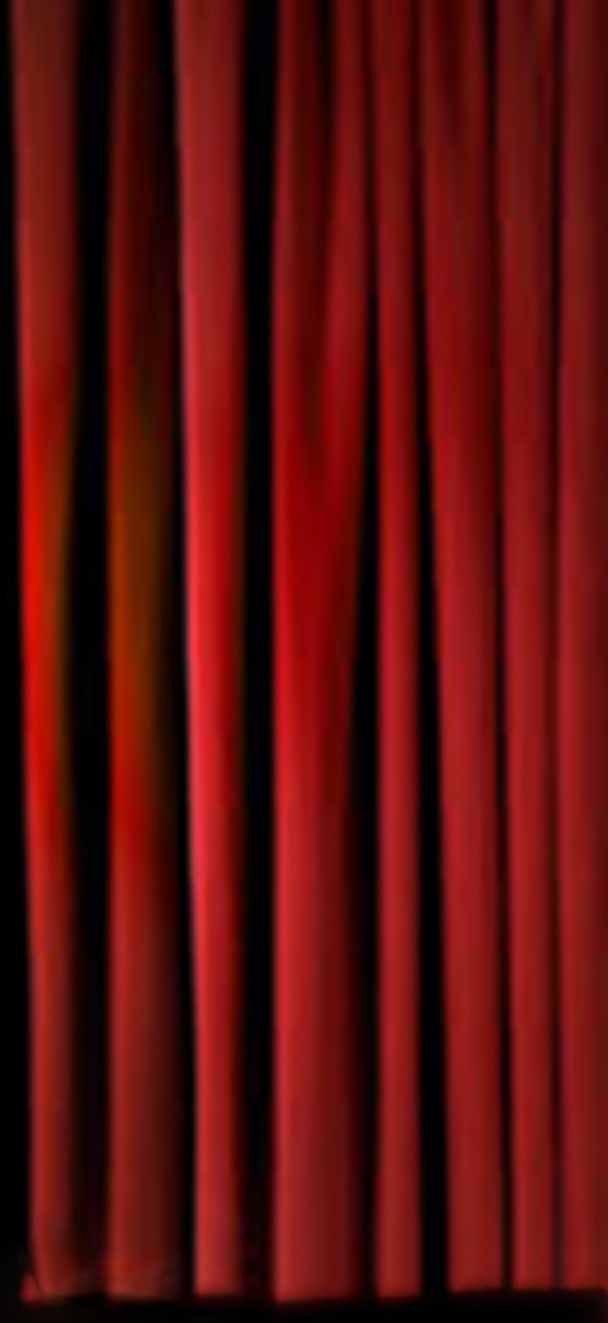 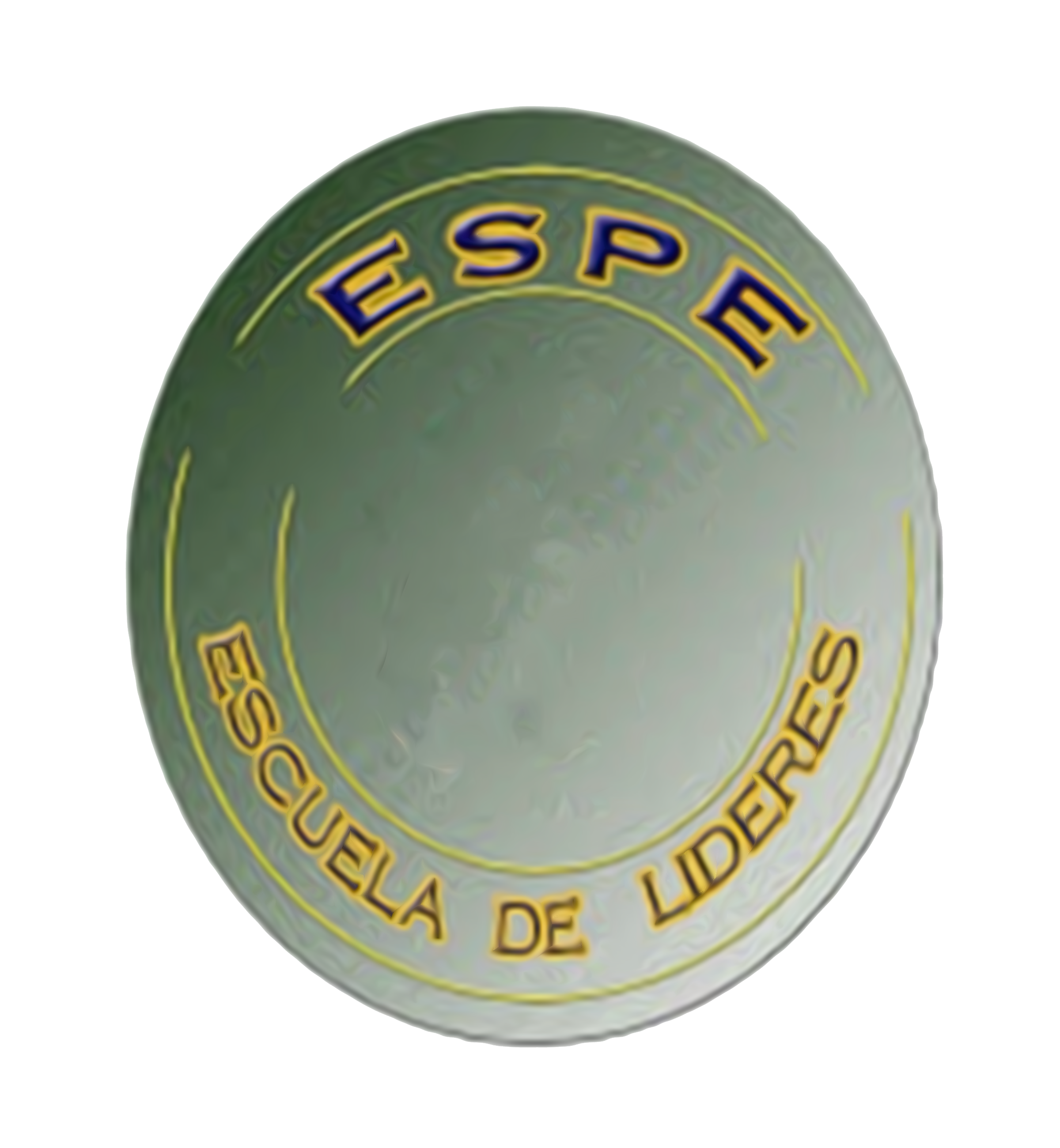 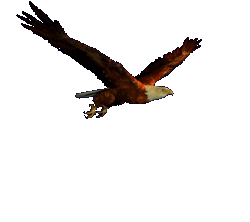 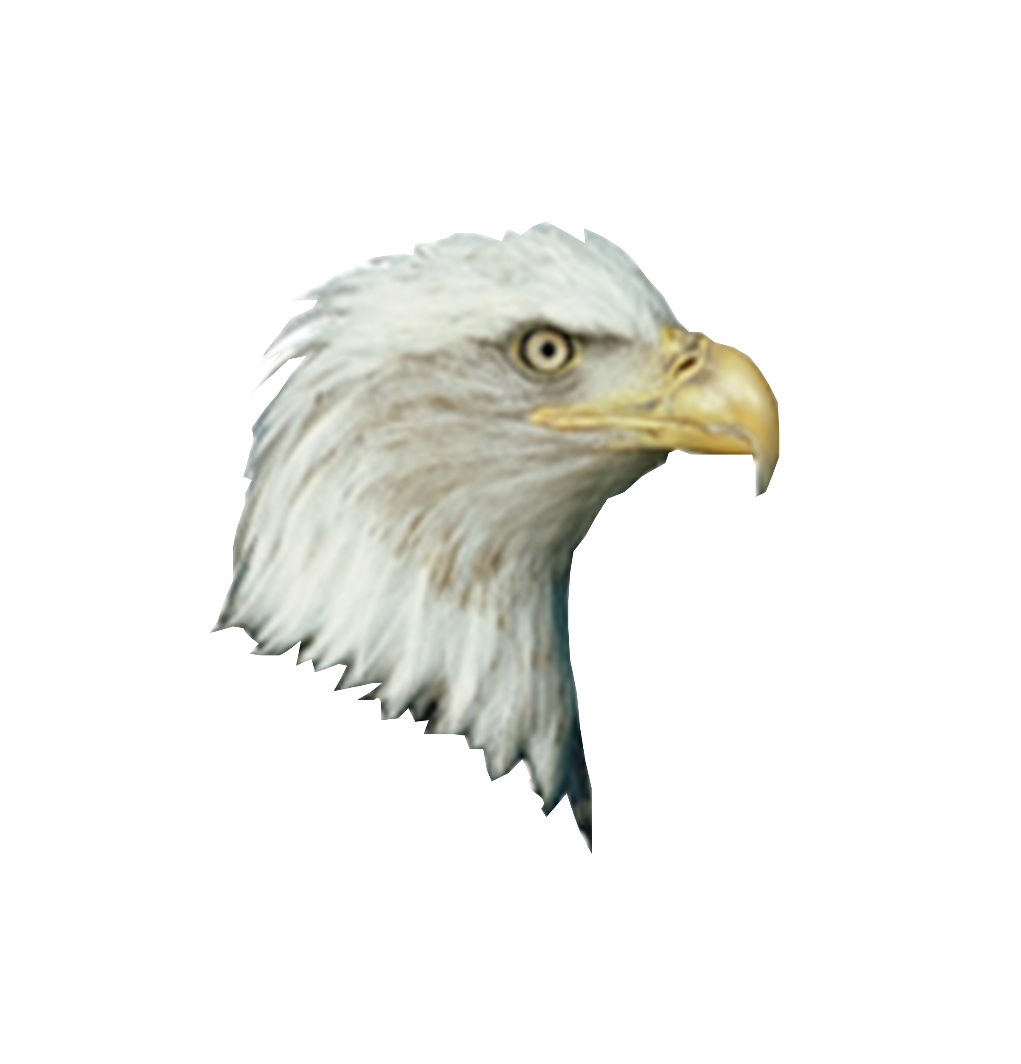 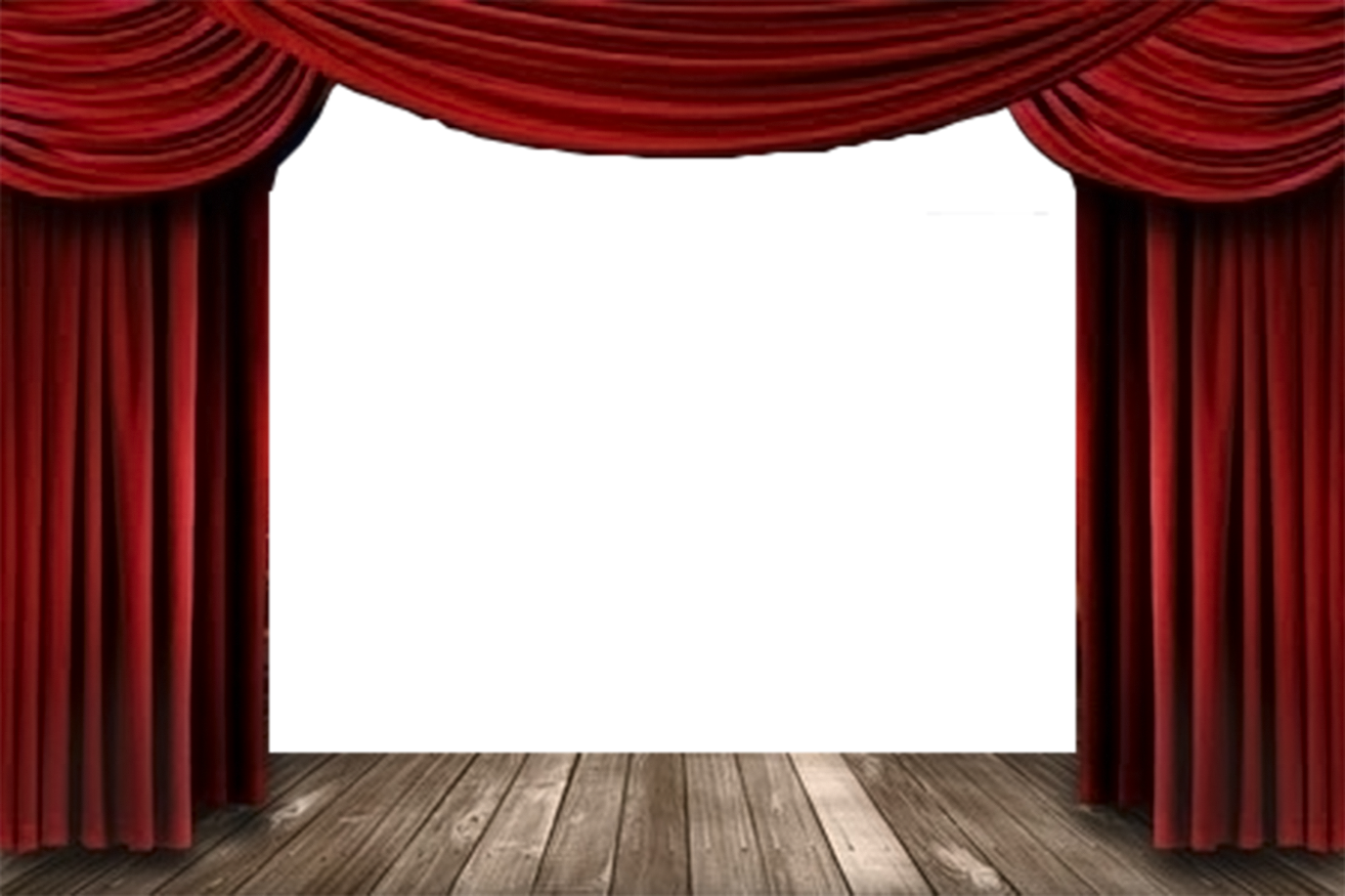 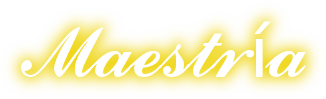 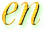 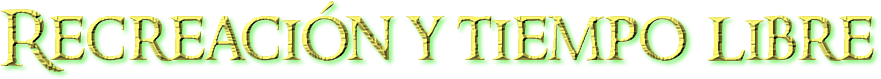 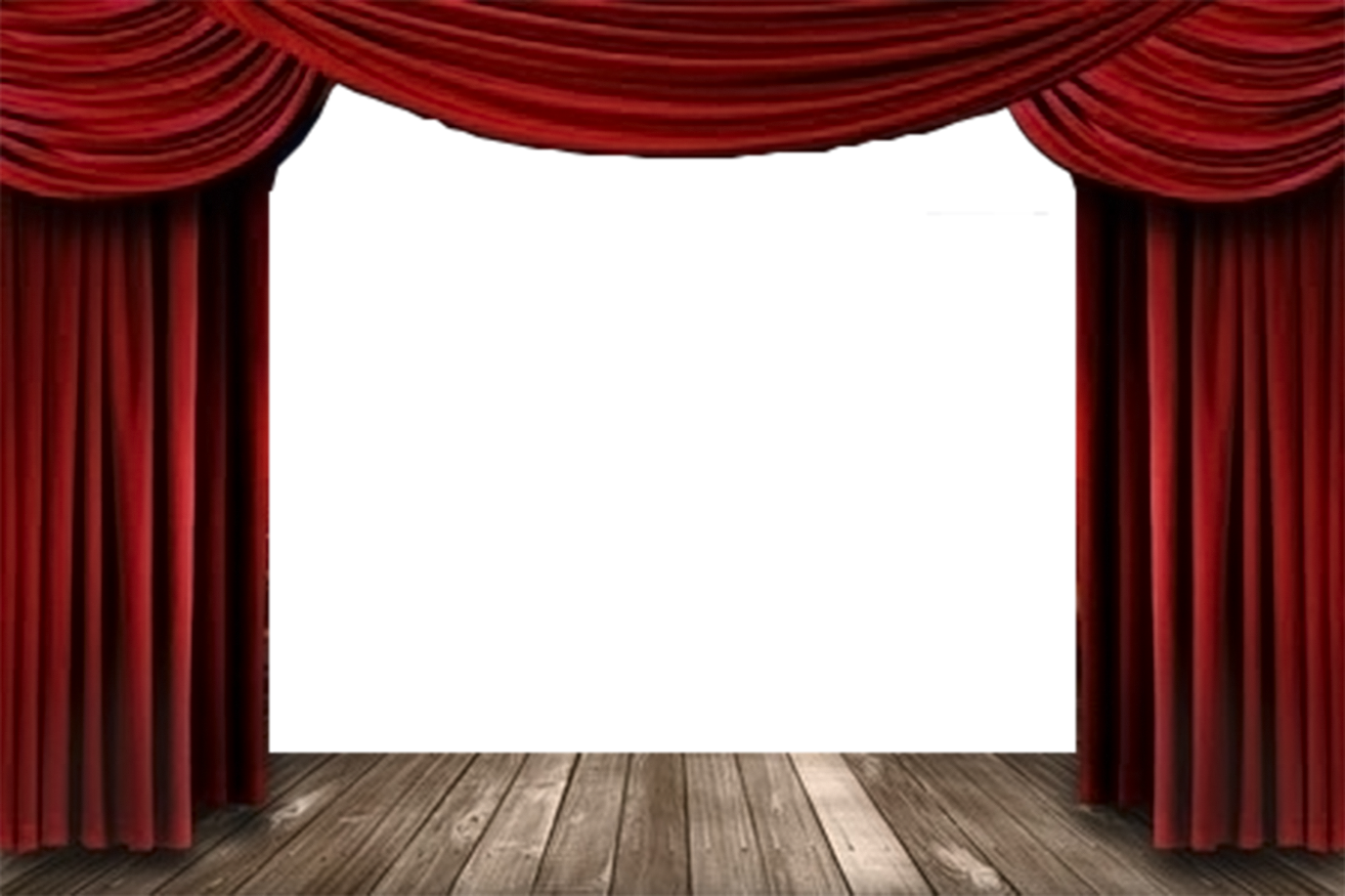 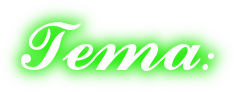 “Técnicas de animación recreativas y su relación con el ambiente escolar de la Unidad Educativa “Riobamba” en el   primer año de educación básica. Propuesta alternativa”
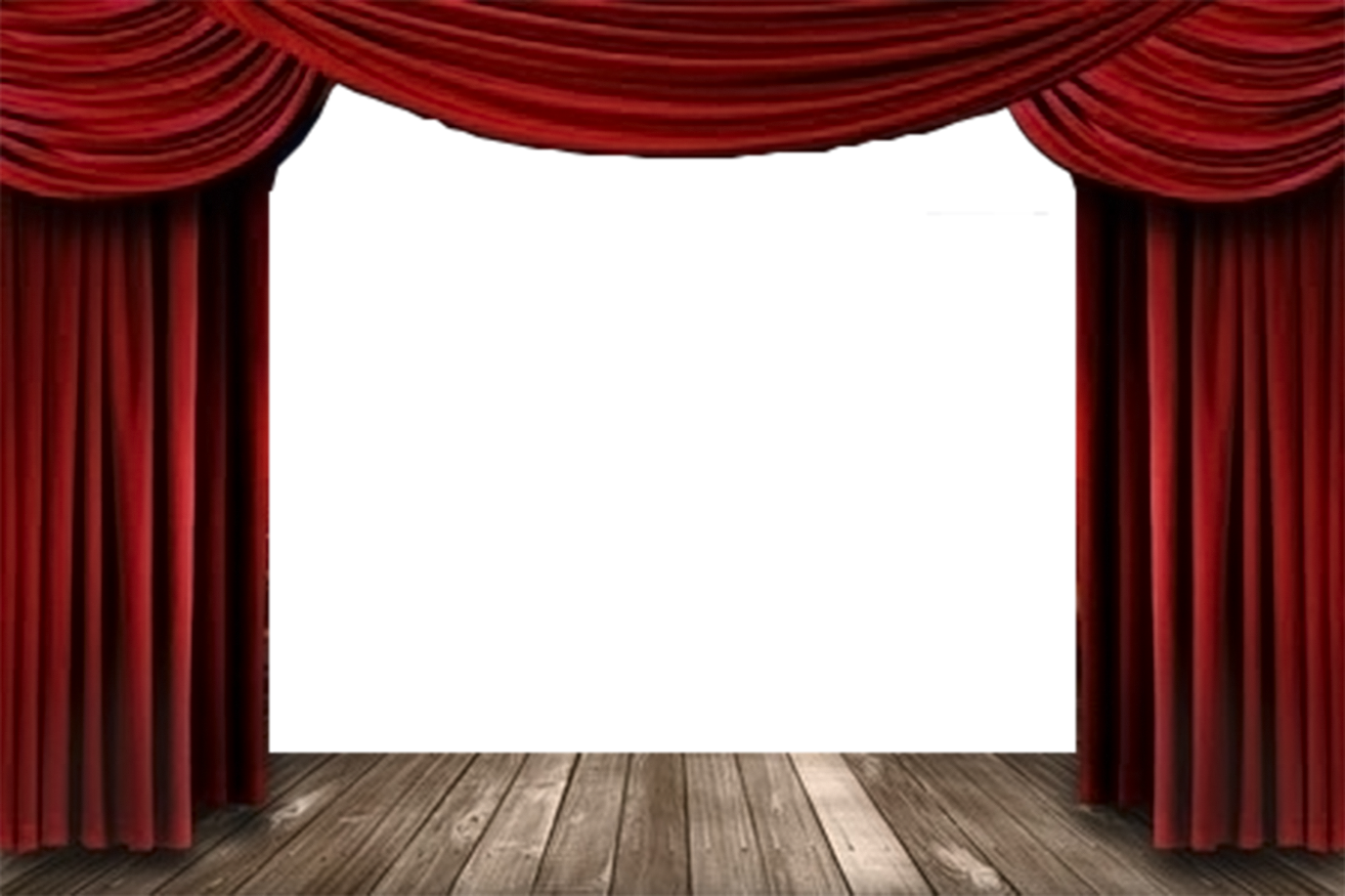 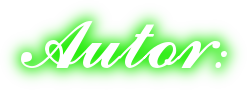 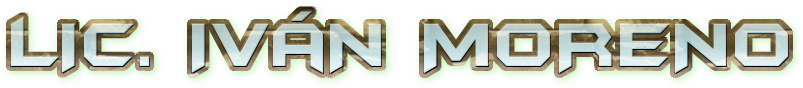 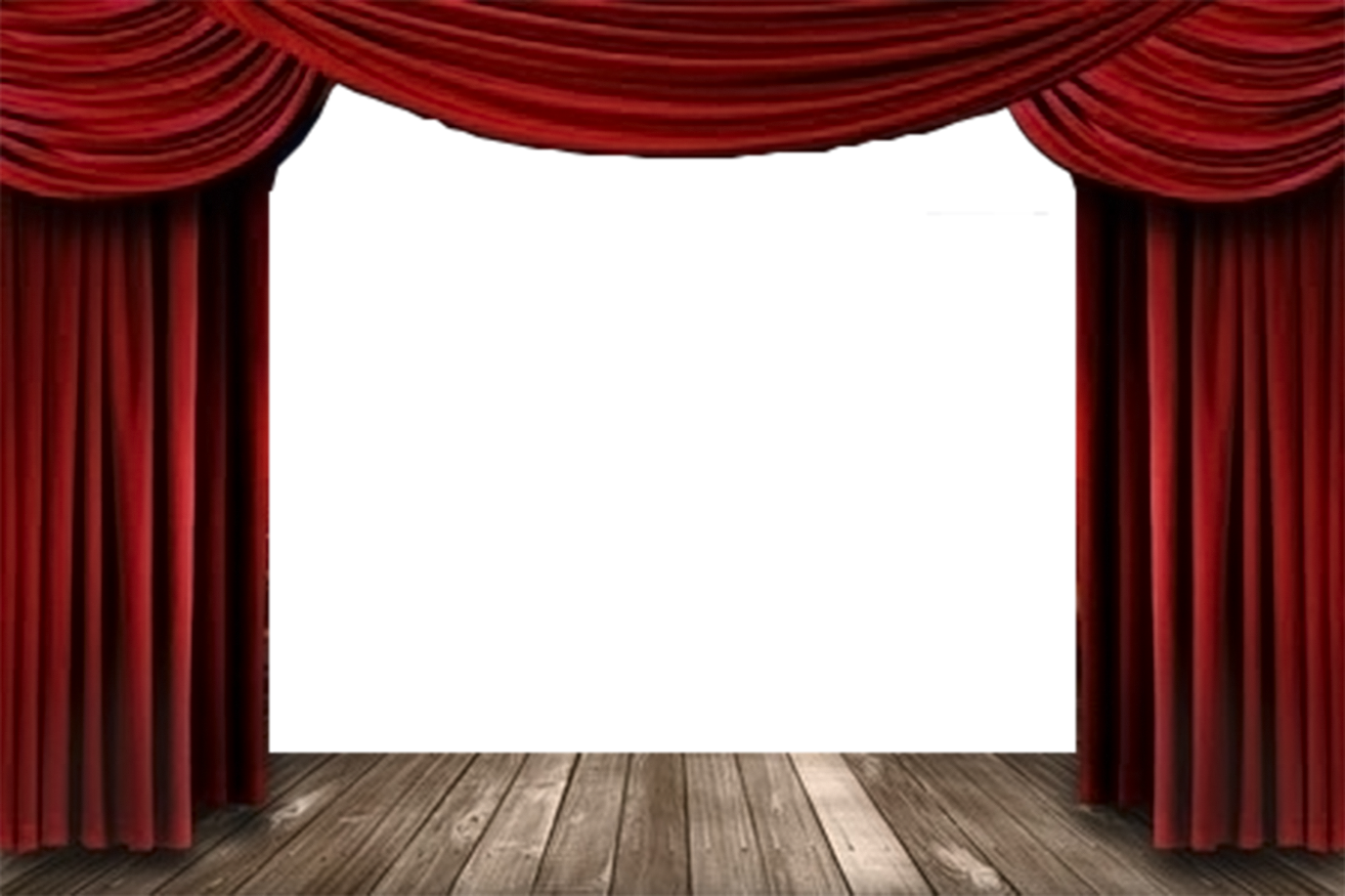 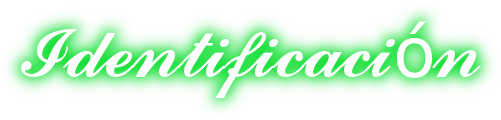 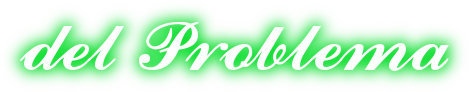 Dependencia del niñ@ hacia sus padres  desde el inicio del periodo académico
Monotonía en las actividades pedagógicas 
Desmotivación escolar.
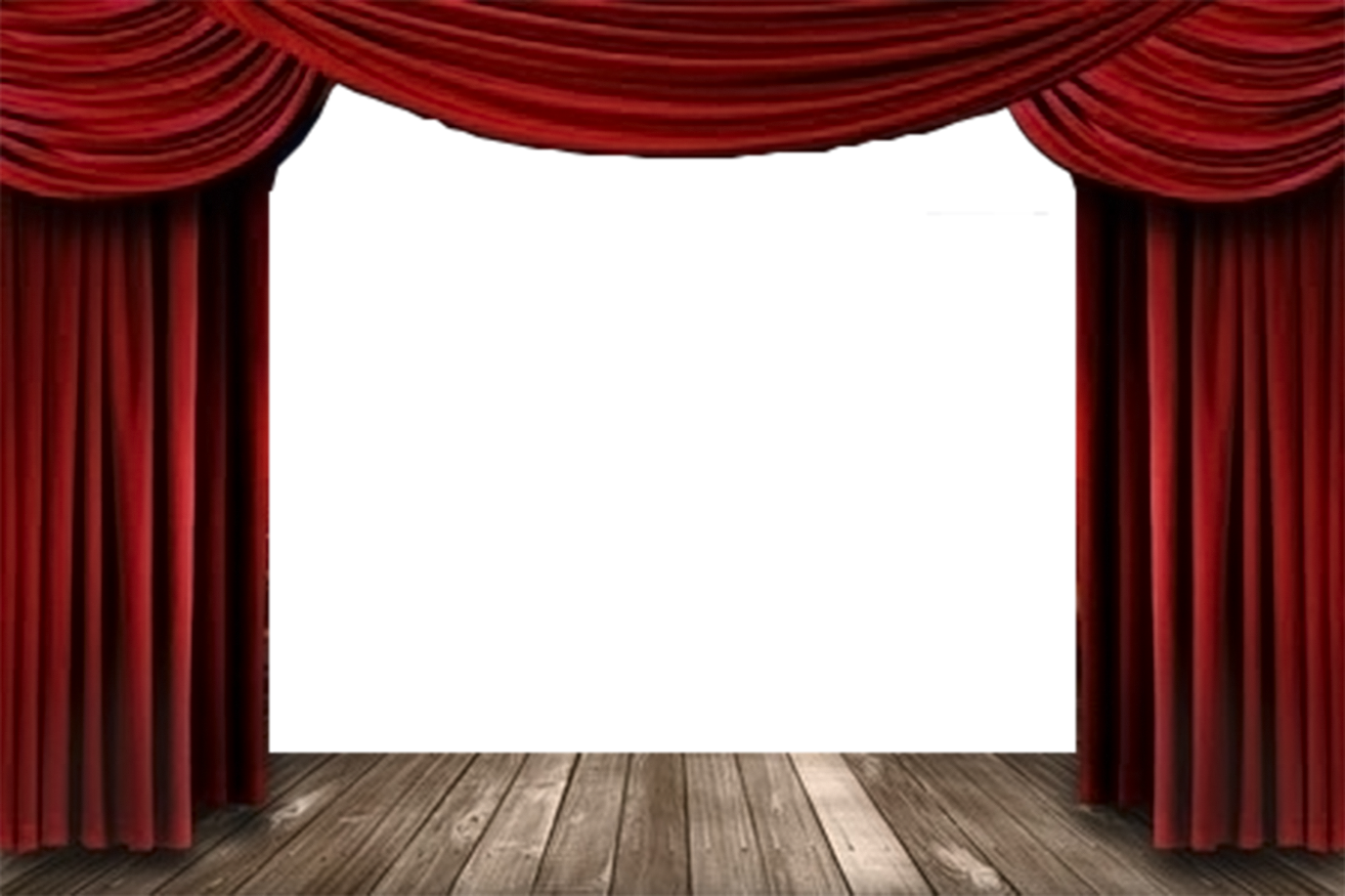 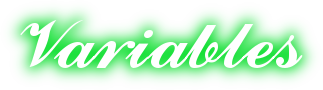 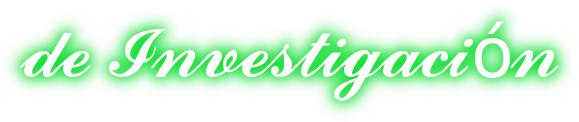 INDEPENDIENTE: 
Técnicas de animación Recreativas 

DEPENDIENTE: 
Ambiente escolar
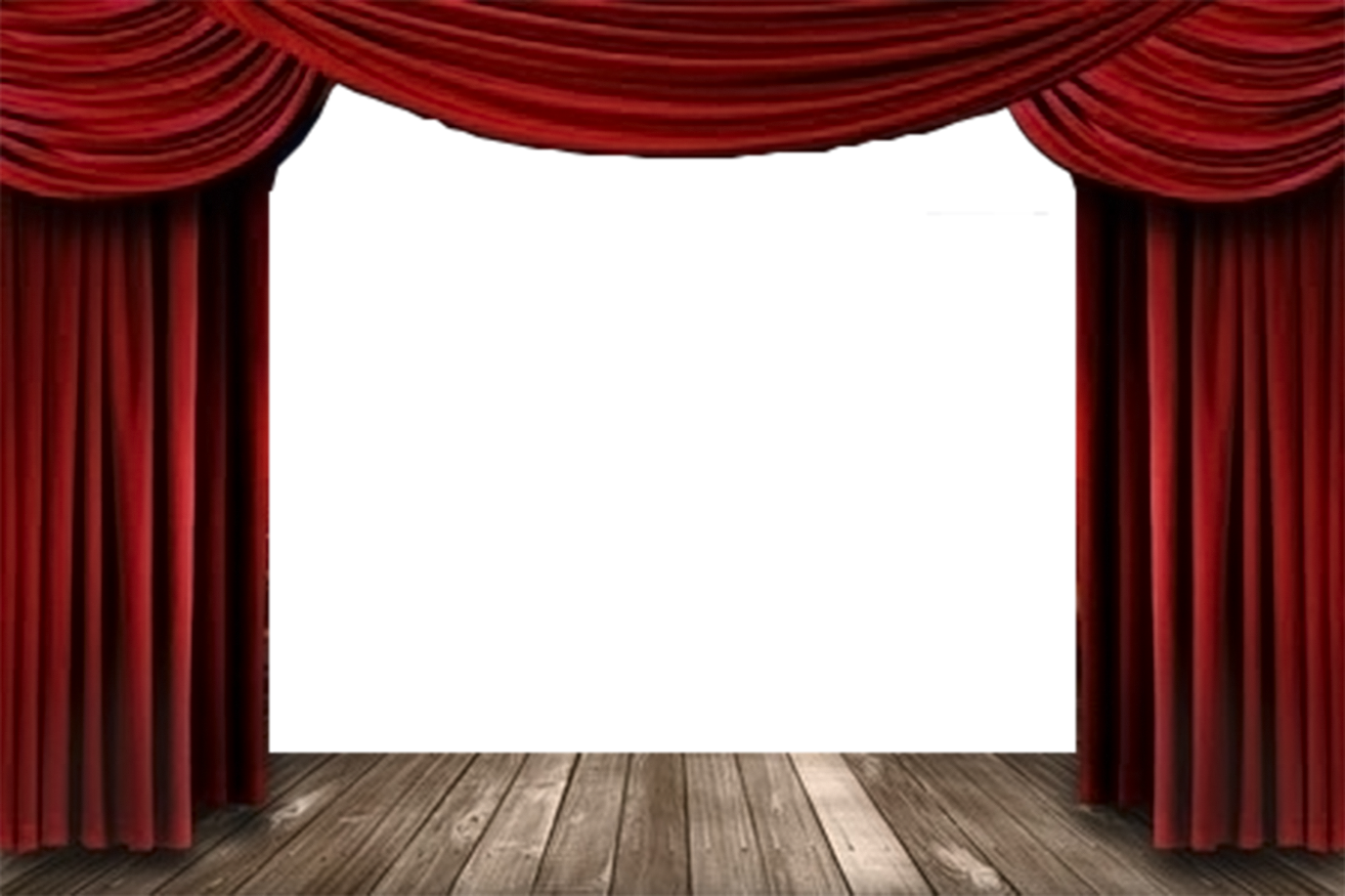 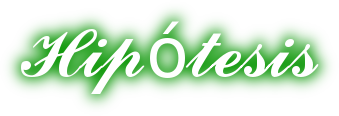 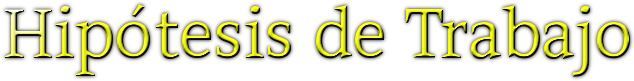 Existe una relación positiva alta entre las Técnicas de Animación Recreativas y el Ambiente Escolar del primer año de Educación Básica de la Unidad Educativa “Riobamba
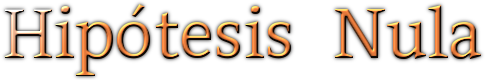 No existe relación positiva alta entre las Técnicas de Animación Recreativas y el Ambiente Escolar del primer año de Educación Básica de la Unidad Educativa “Riobamba”
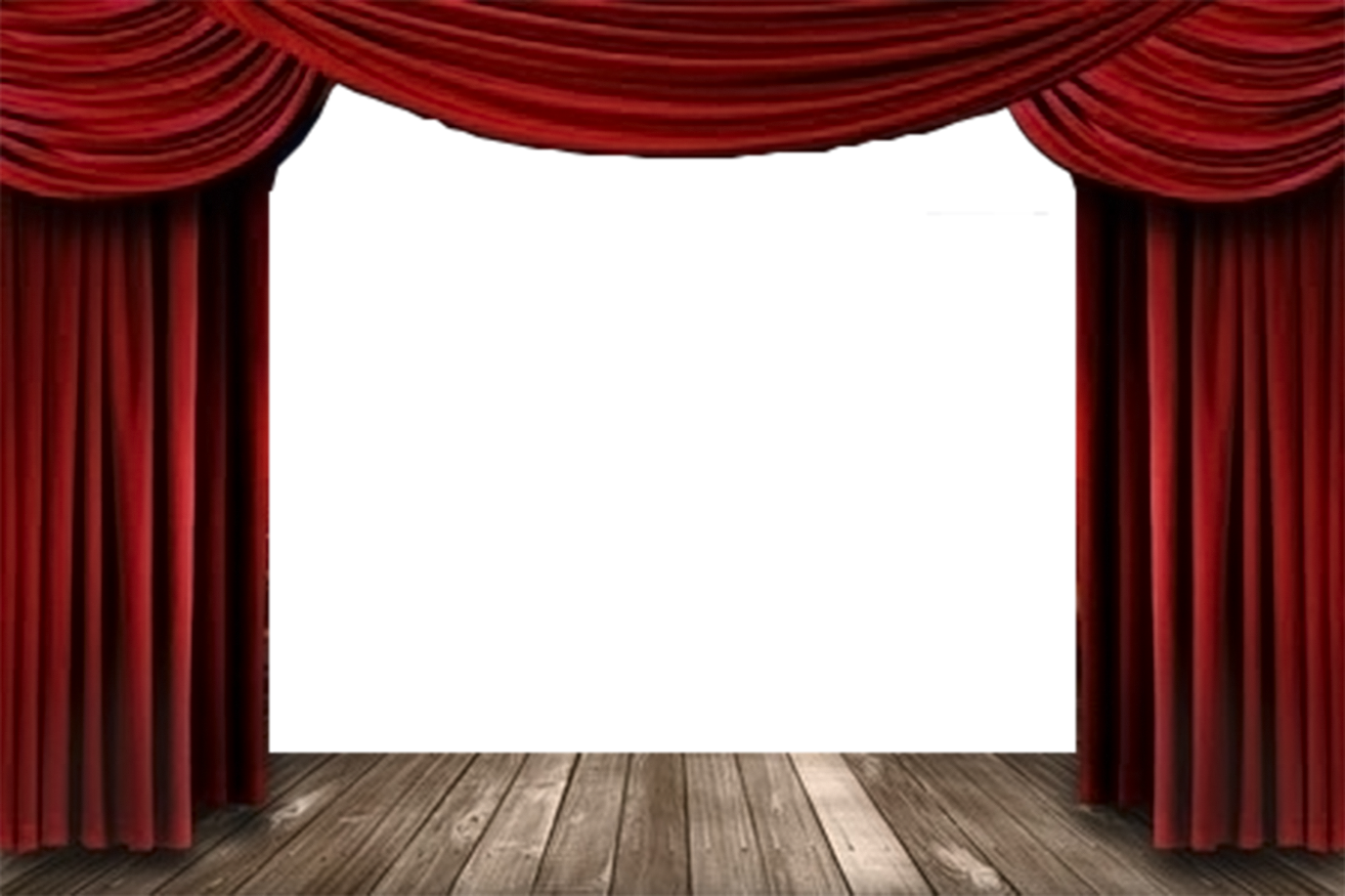 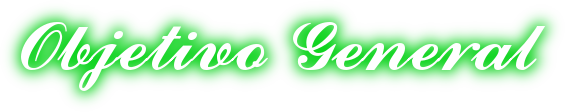 Determinar la relación  de las técnicas de animación  recreativas   con  el ambiente escolar de la Unidad Educativa “Riobamba” de la parroquia Lizarzaburu del cantón Riobamba, provincia de Chimborazo en el primer Año de Educación básica durante el primer quimestre de año  lectivo 2014- 2015
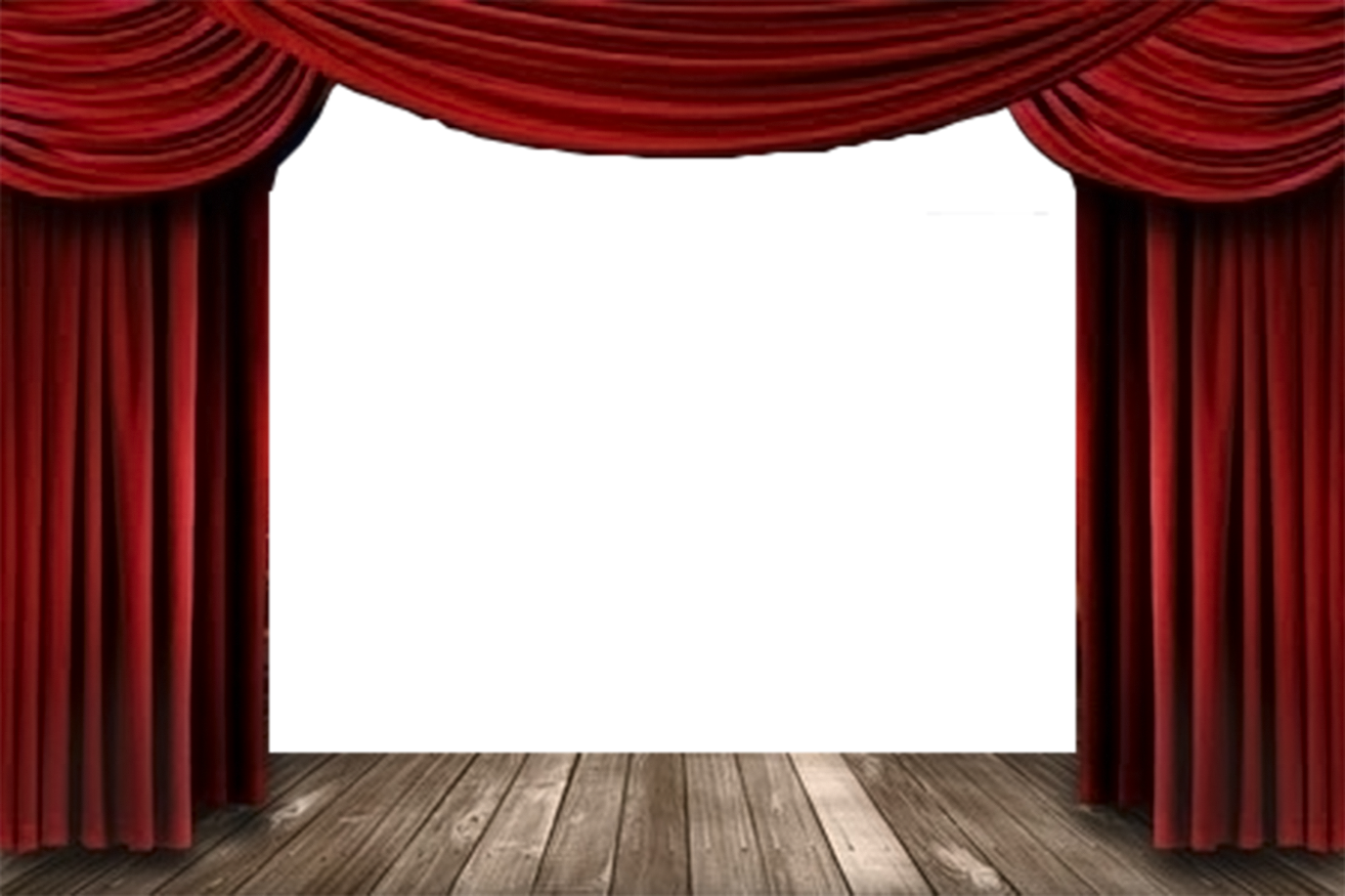 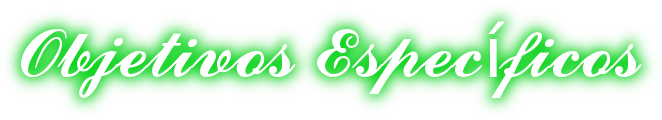 Analizar las técnicas de animación recreativas  que utilizan las maestras para brindar un ambiente escolar propicio para el primer año de educación básica

Diagnosticar el ambiente escolar en los niños y niñas del primer año de Educación básica de la Unidad Educativa “Riobamba” mediante la ficha de observación , previo a la aplicación de la guía didáctica 

Diseñar  un fichero con técnicas de animación  recreativas  para lograr un ambiente escolar positivo
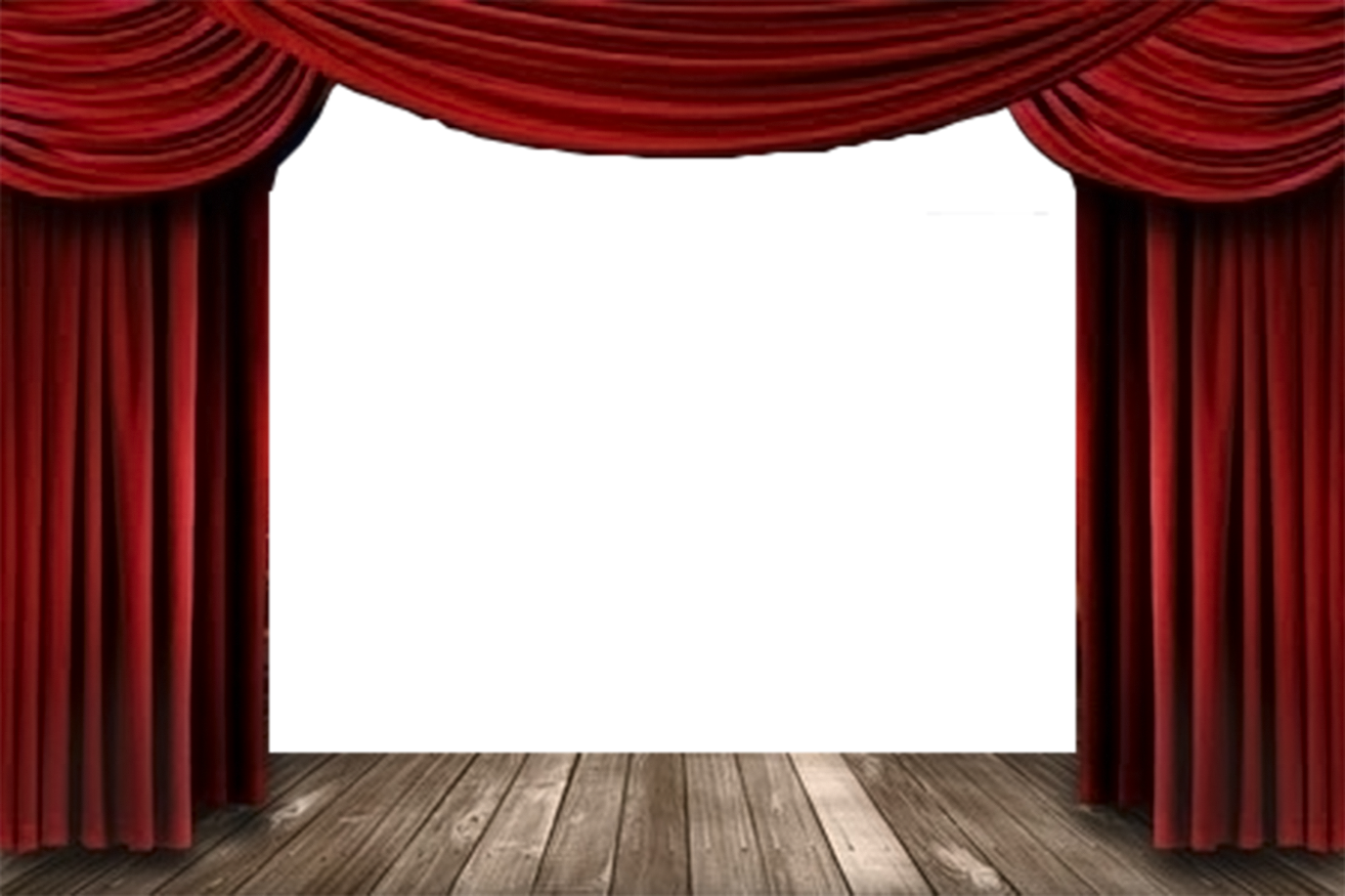 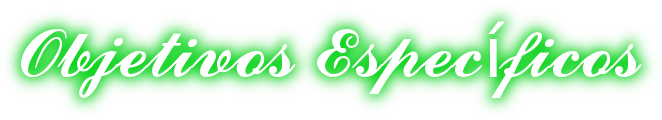 Aplicar en los niños y niñas del primer año de educación básica la guía didáctica “ Nuevas Formas de Divertirse”

Determinar el ambiente escolar en los niños y niñas de la Unidad Educativa “Riobamba” posterior a la aplicación de la guía didáctica “ Nuevas  Formas de Divertirse”
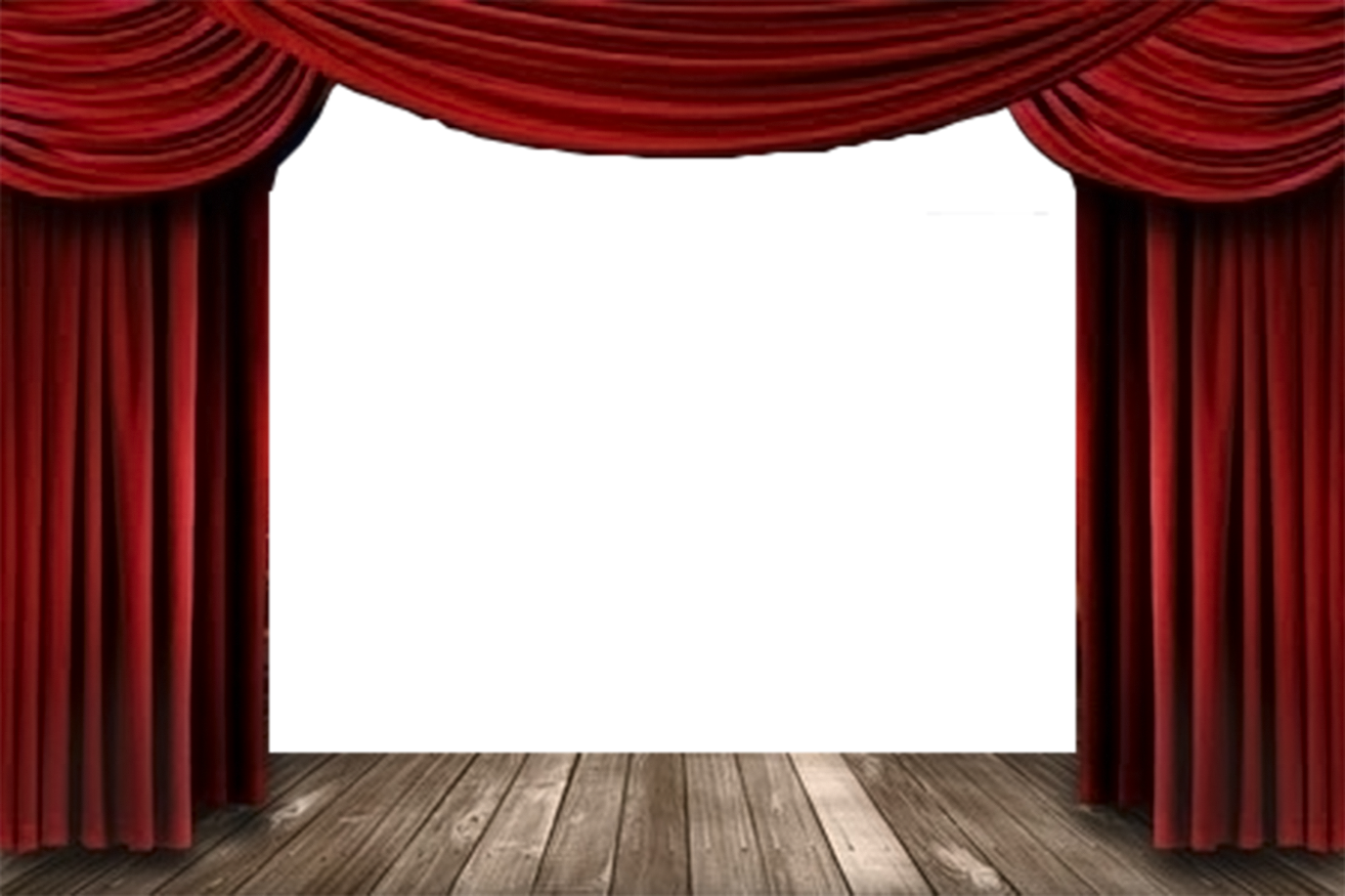 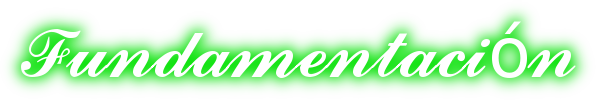 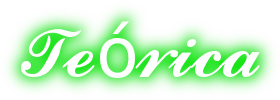 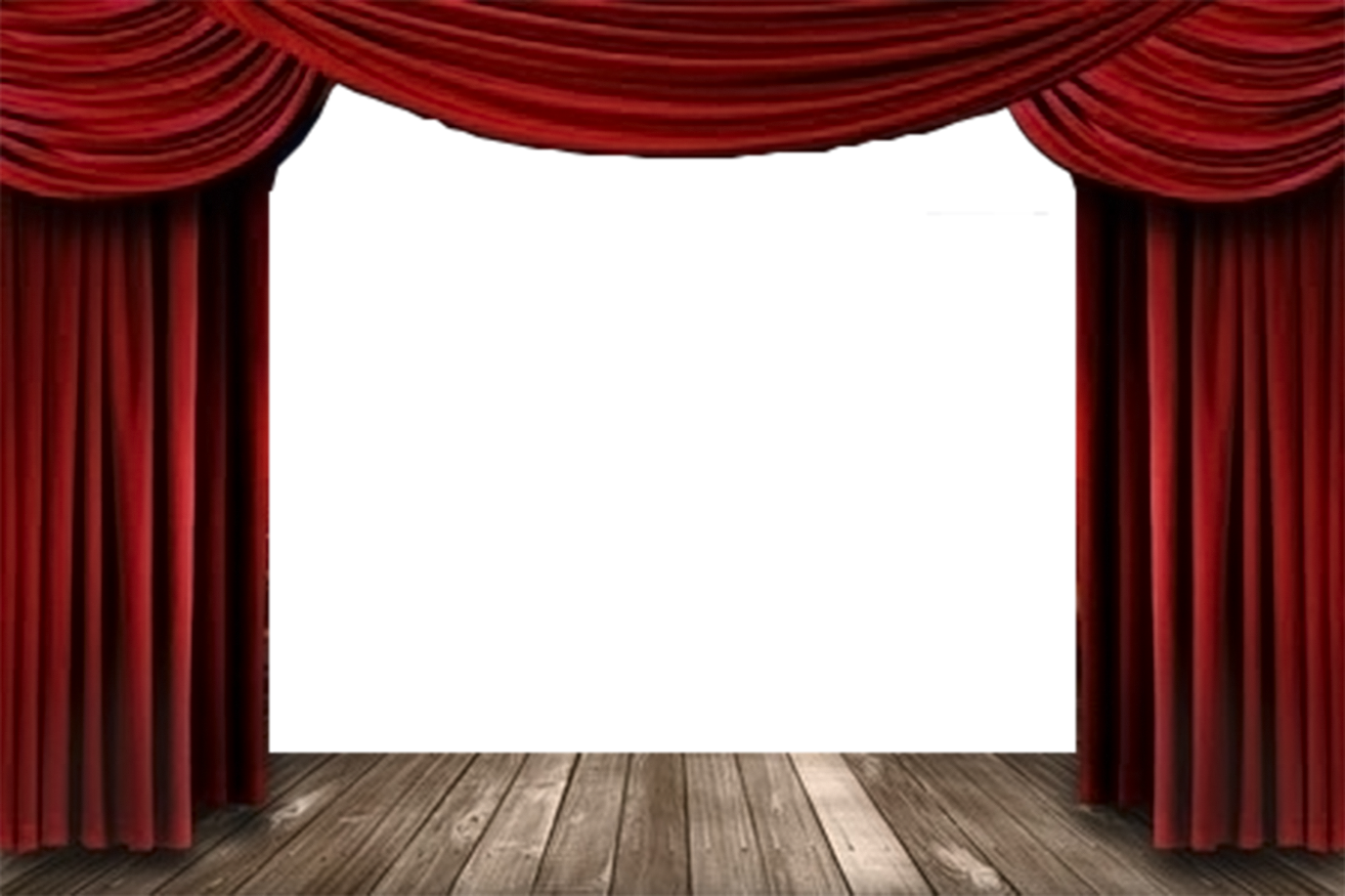 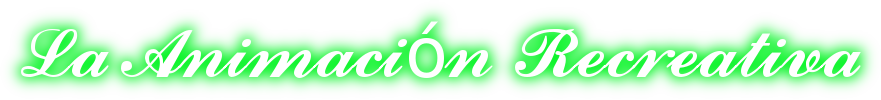 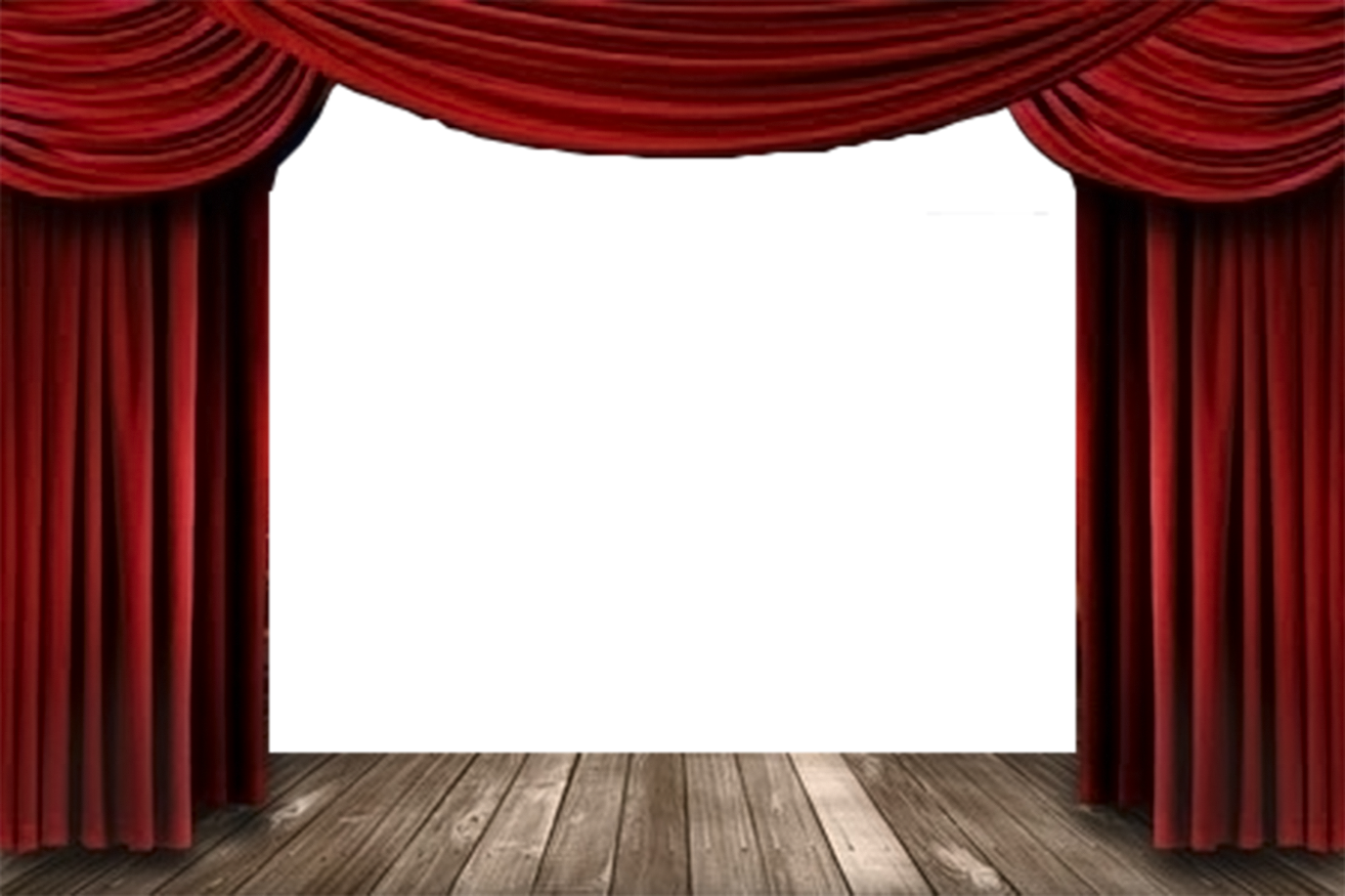 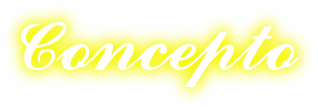 Es una herramienta básica para que la recreación pueda realizarse a plenitud. Un factor determinante es el estado de ánimo de las personas que intervienen en las actividades recreacionales, ya que si no existe un buen ánimo la recreación no es exitosa
         			       Ander Egg-en Morfin  (2003)
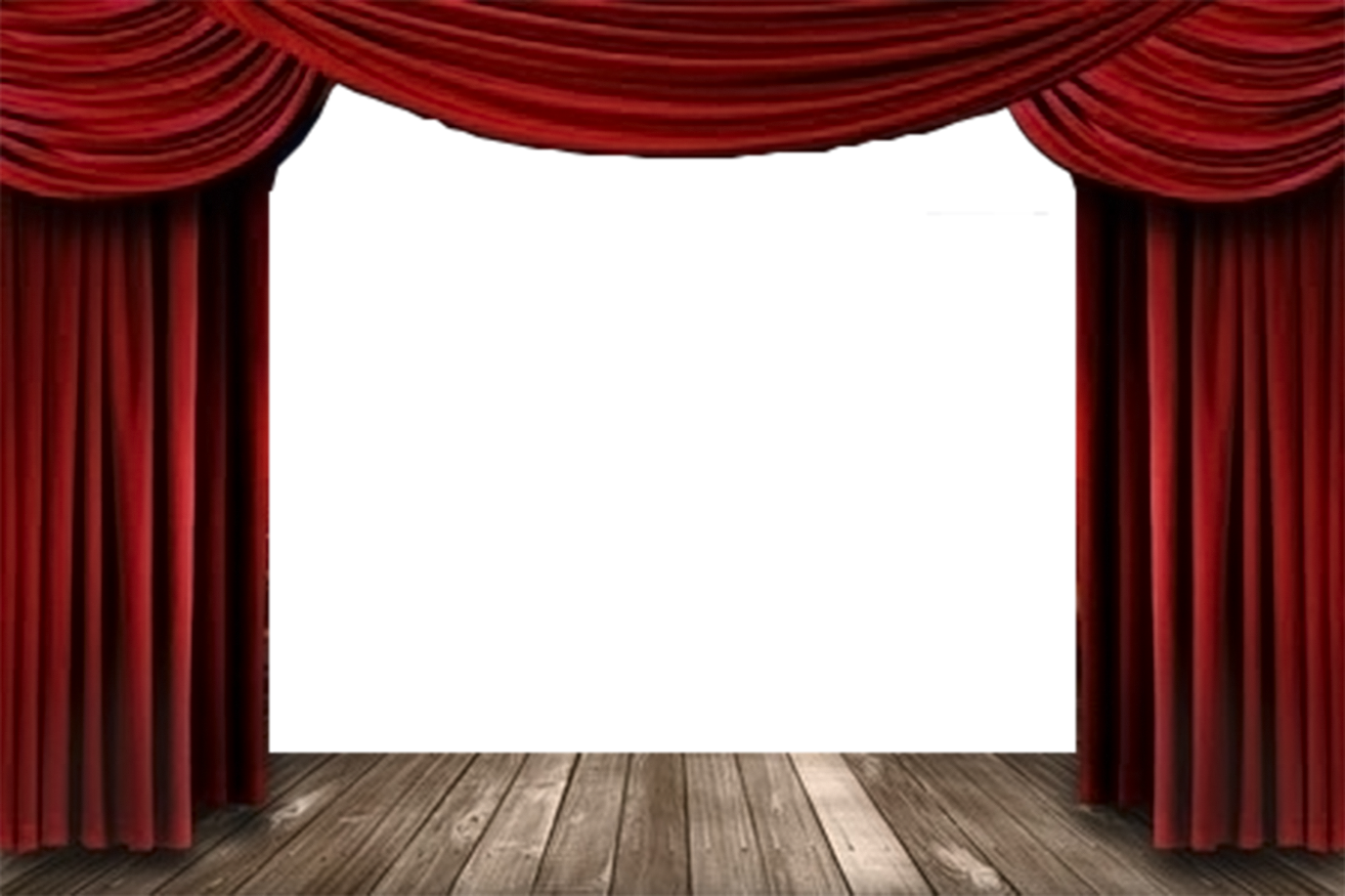 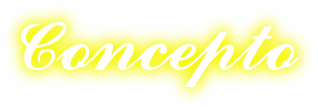 La animación es la vida…es también la acción para permitir la vida, para poner vida o mas vida, para organizar y desarrollar la vida, es decir para integrar el desarrollo, que es creciente”.
			                             Ambles  (1974)
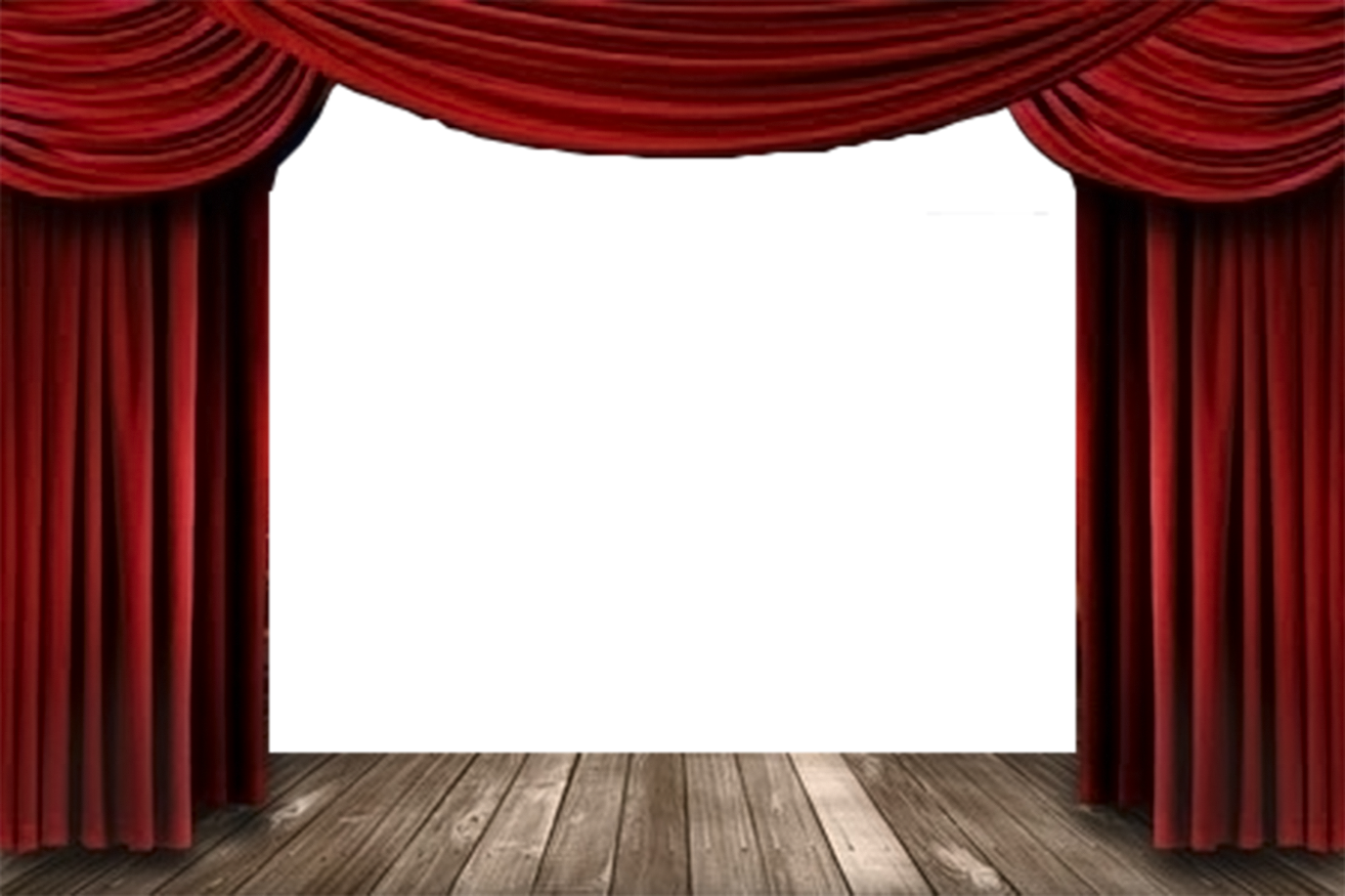 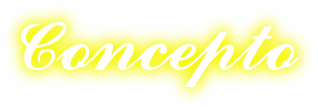 Conjunto de técnicas derivadas de la Recreación que permiten, planificar, organizar y desarrollar diferentes actividades o juegos, con el objetivo de crear un ambiente favorable en un grupo			                                           
					             Pedro Abreu (2007)
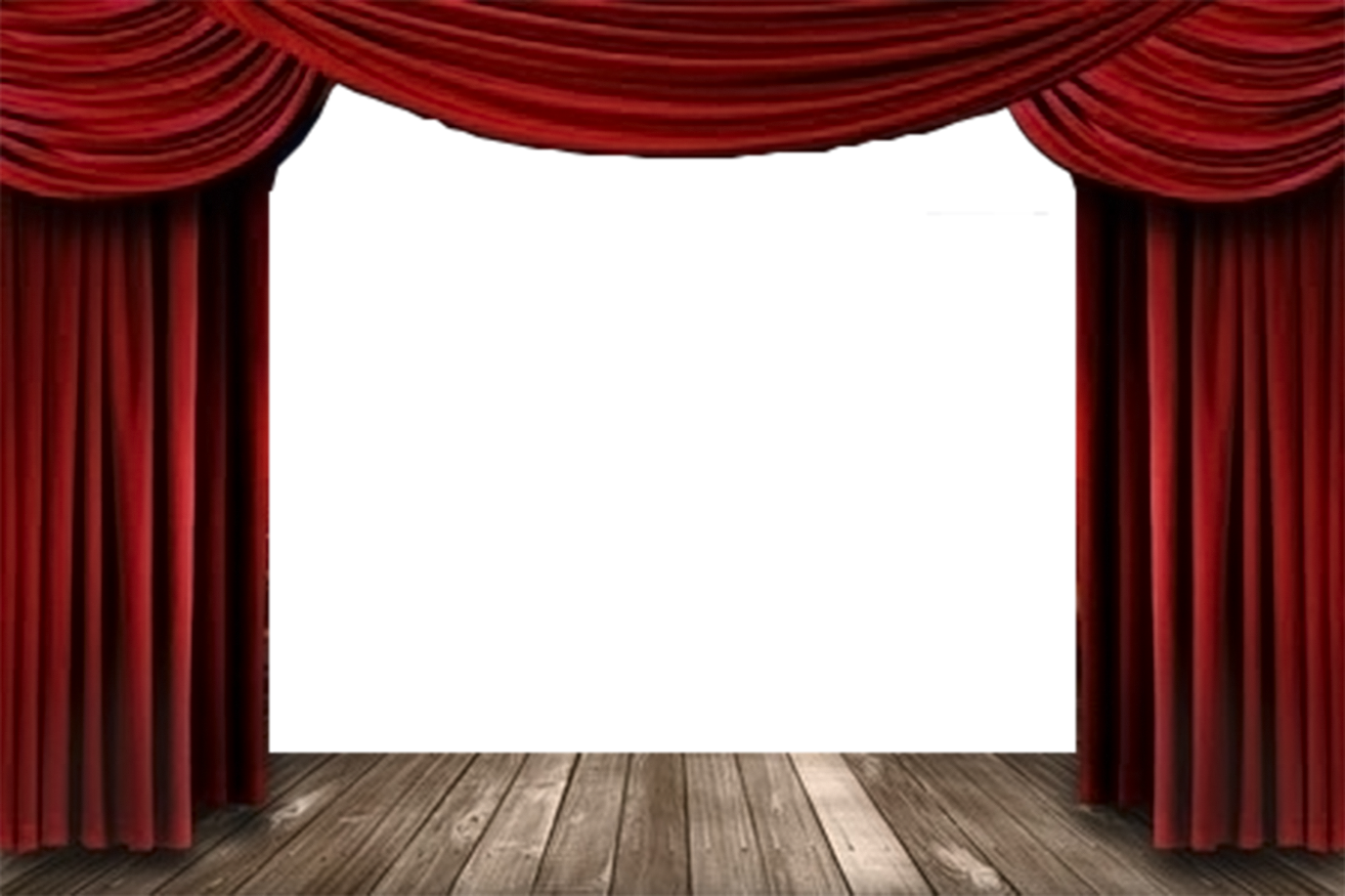 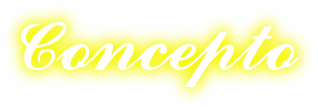 Conjunto de técnicas sociales, que basadas en una pedagogía participativa, tienen como finalidad promover prácticas y actividades voluntarias, que se desarrollan en el seno de un grupo o comunidad determinada con la participación activa de la gente, y se manifiestan en distintos ámbitos, actividades que procuran el desarrollo de la calidad de vida.
			                                           
						    Zamorano (2007)
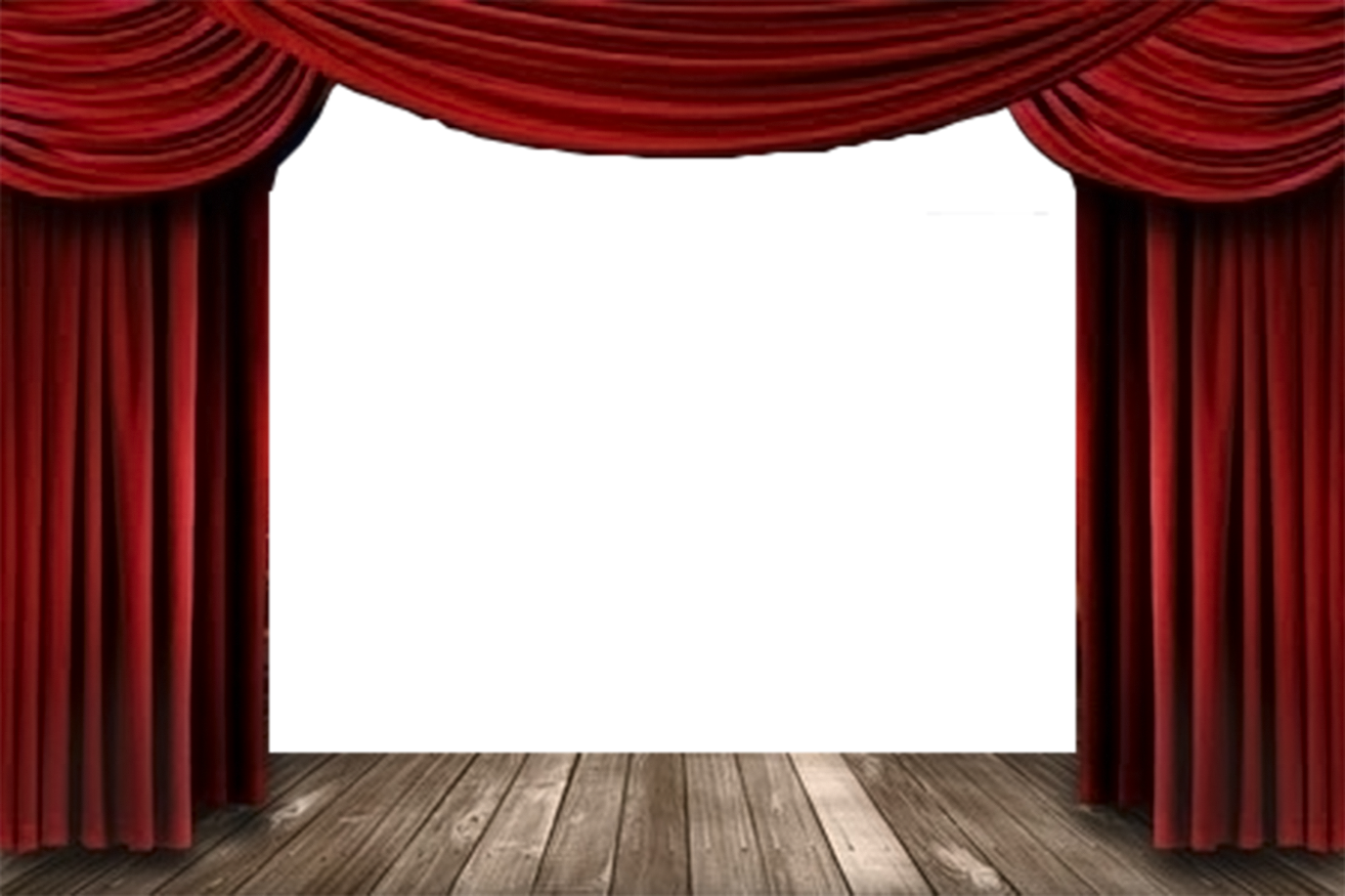 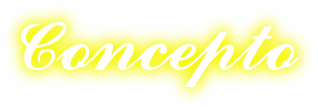 La animación se puede definir como la acción de dar vida, animación significa dar movimiento, de esta forma en recreación se puede considerar como la forma por la cual se puede crear un ambiente festivo, cuidando de no caer en el animismo eufórico que no guarda respeto ni consideración por el ser humano y por su necesidad del verdadero recreo”	                                     
			              Lupe Aguilar Oscar Incarbone ( 2005 )
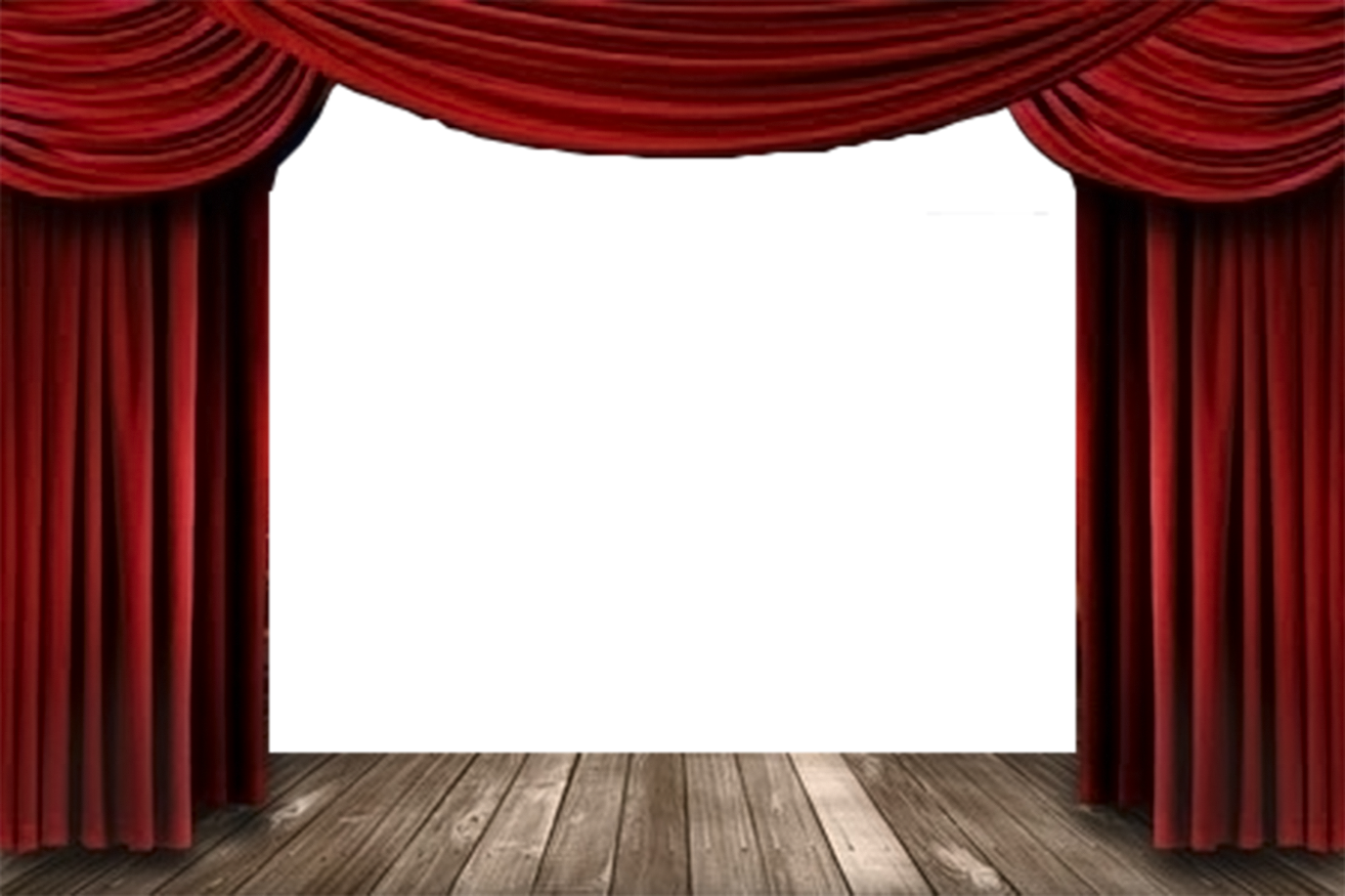 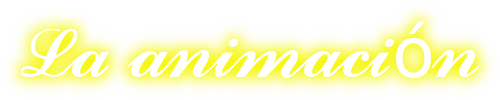 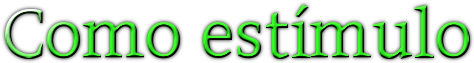 LLa animación es ese estímulo proporcionado a la vida mental, física y afectiva de los habitantes de un sector determinado, para iniciarlos a emprender diversas actividades que contribuyan a su expansión , les permita expresarse mejor que les dé el sentimiento de pertenecer a una colectividad, cuya evolución pueda llevar.		                                          
						    Simpson ( 1974)
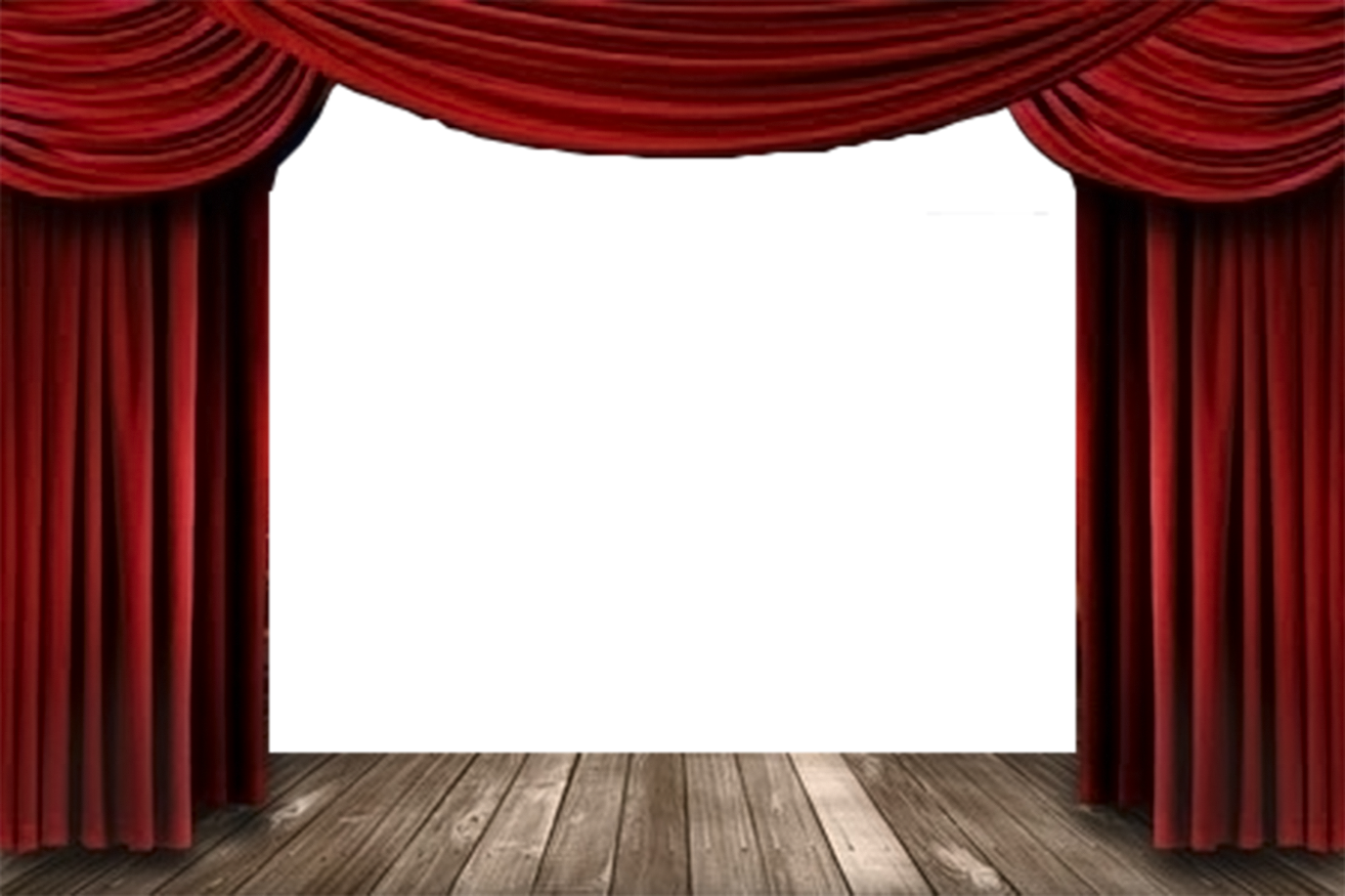 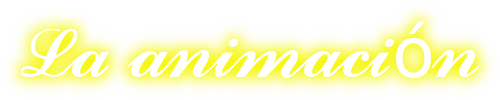 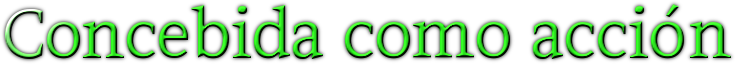 Designamos como animación toda acción, dentro de un grupo o sobre él ( una colectividad o un medio ), encaminada a desarrollar la comunicación  y a estructurar la vida social.                             
						    Imfot ( 1971)
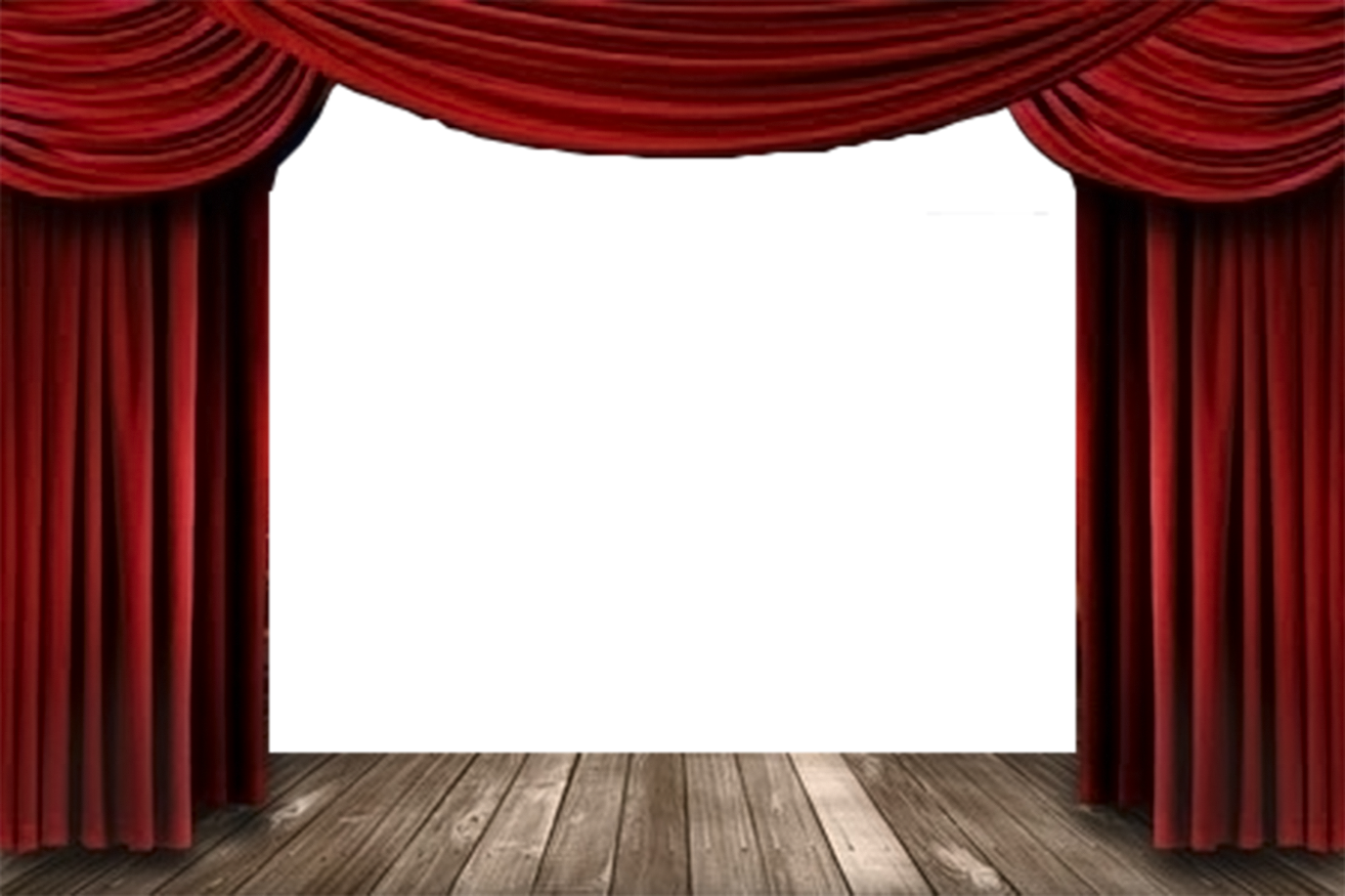 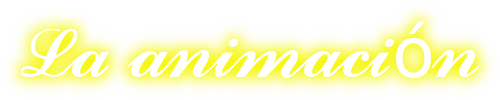 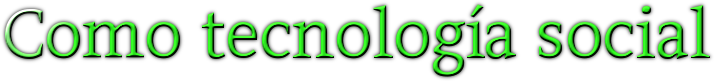 La animación socicultural es una tecnología social , que basada en una pedagogía participativa, tiene por finalidad actuar en diferentes ámbitos  de la calidad de vida, mediante la participación  de la gente en su propio desarrollo sociocultural”.
						    Ander E-gg (1985)
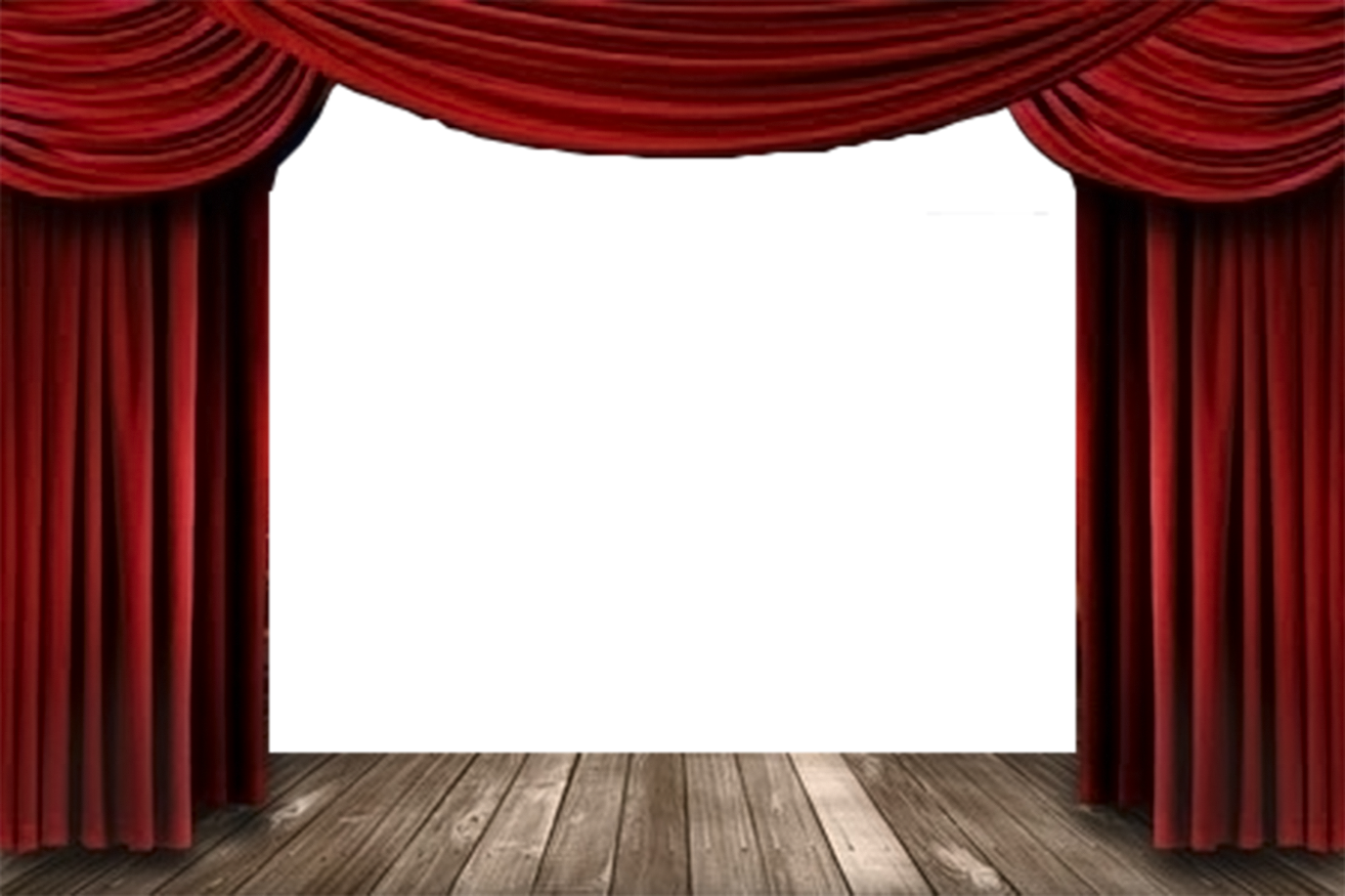 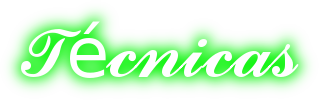 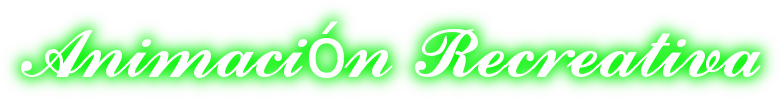 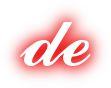 No tienen como propósito, crear un ambiente de euforia durante una actividad, su finalidad concierne  desde:
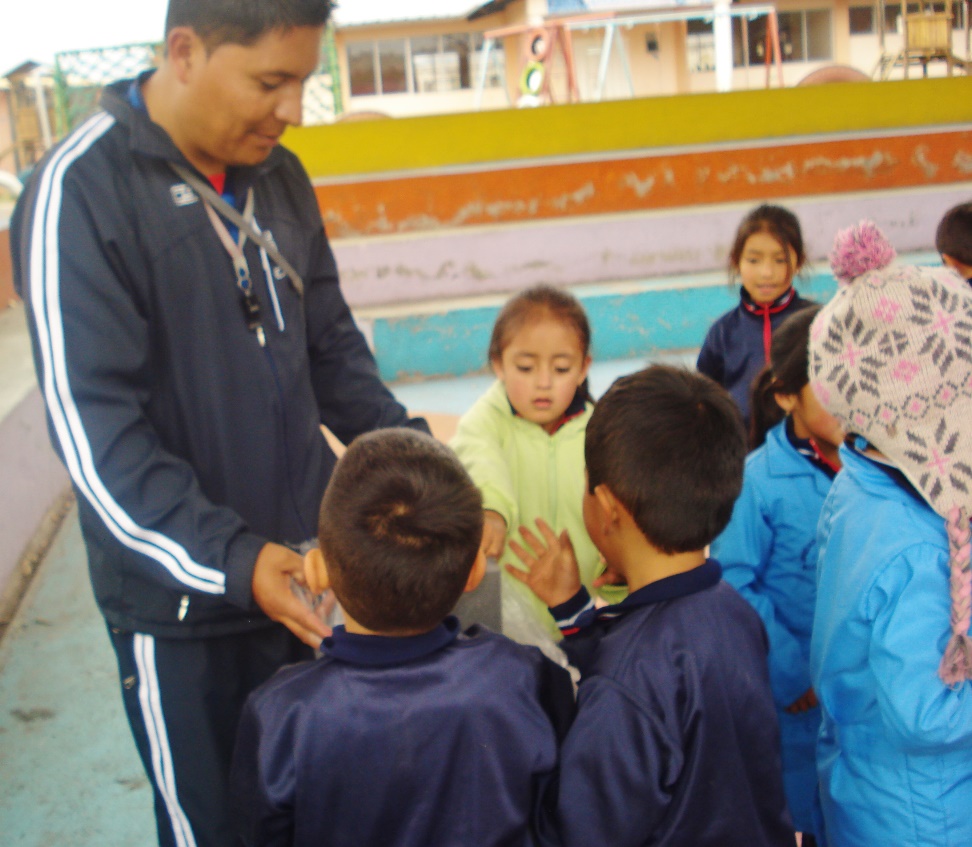 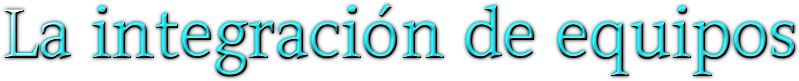 Lupe Aguilar Oscar Incarbone ( 2005 )
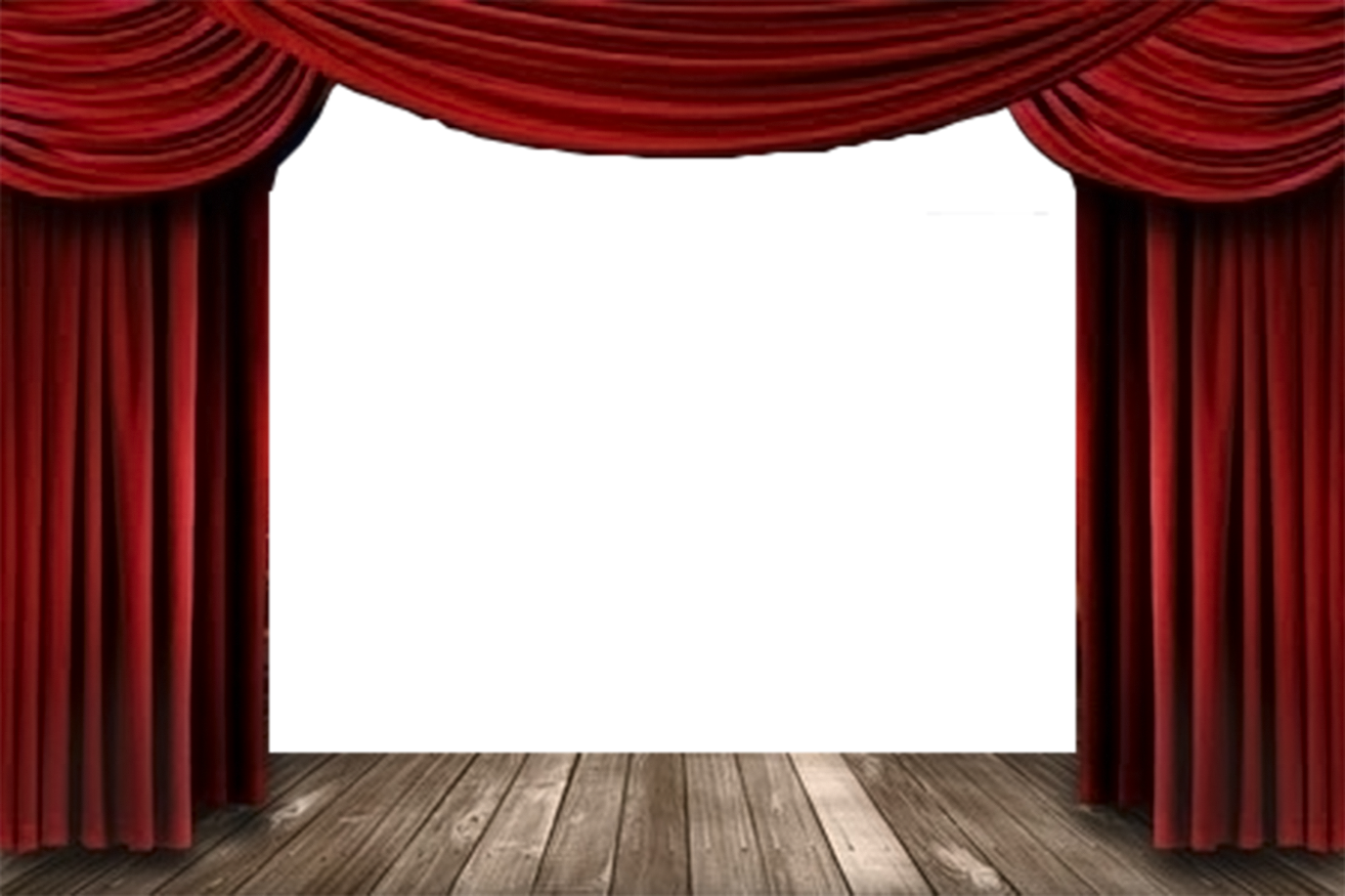 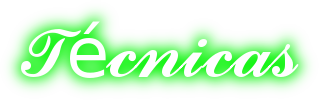 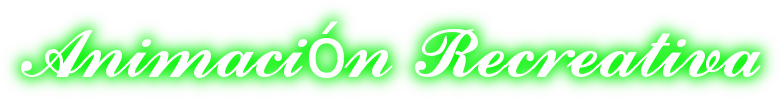 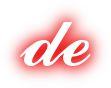 No tienen como propósito, crear un ambiente de euforia durante una actividad, su finalidad concierne  desde:
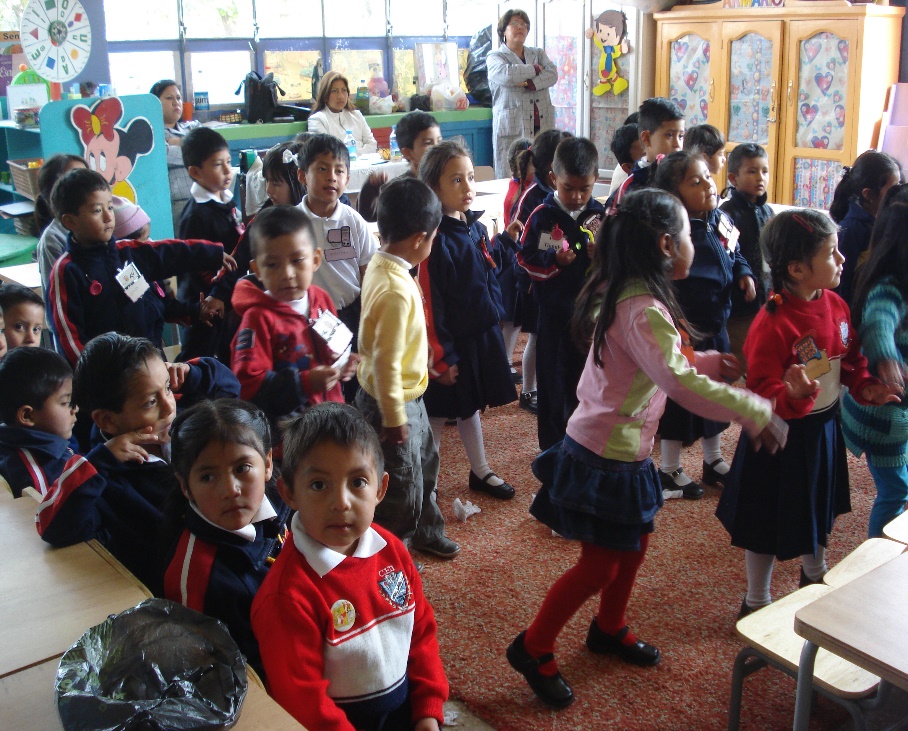 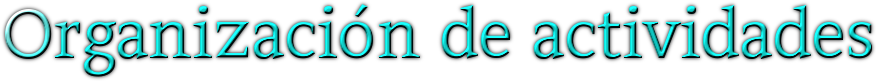 Lupe Aguilar Oscar Incarbone ( 2005 )
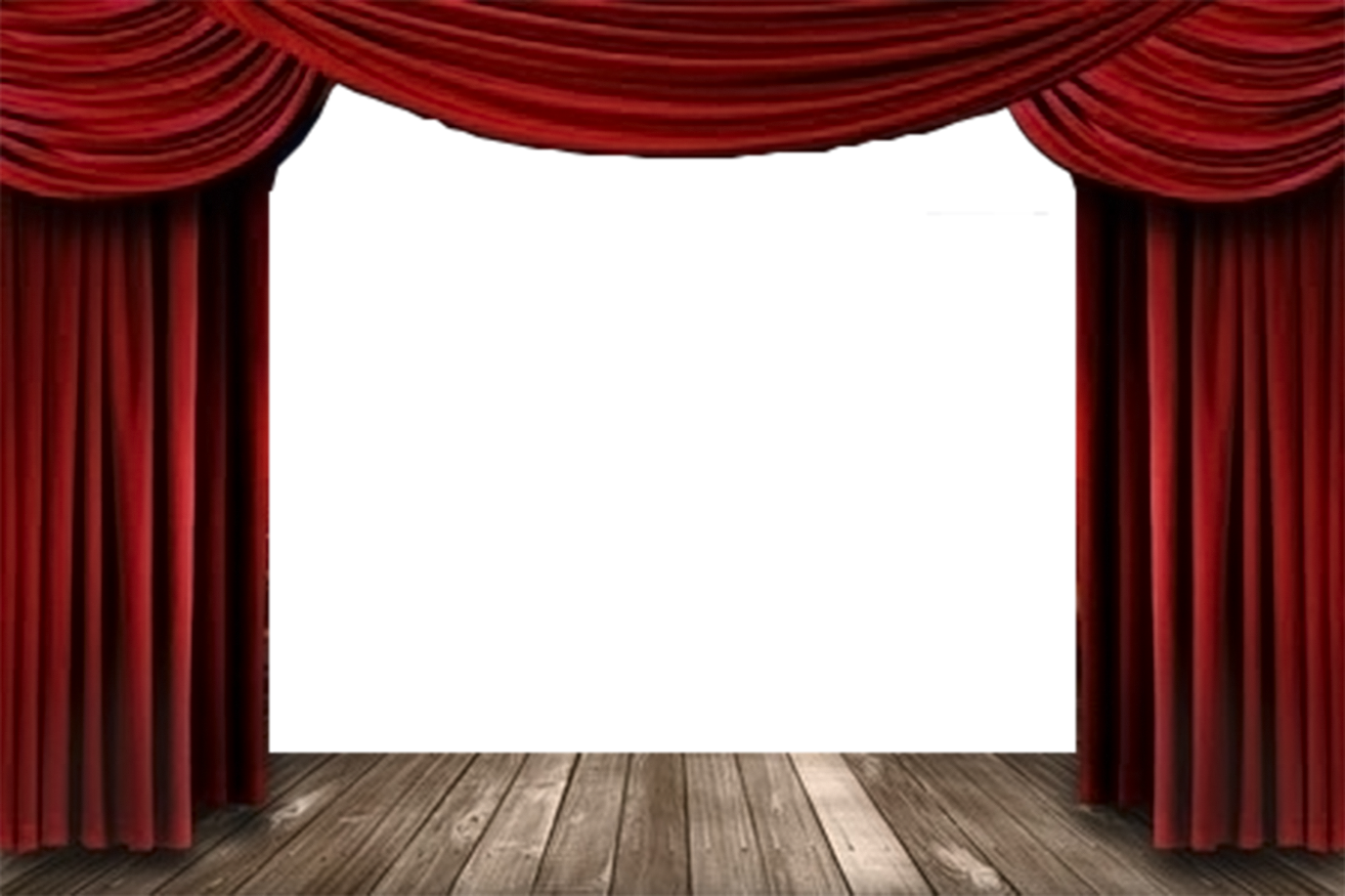 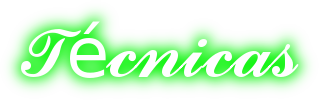 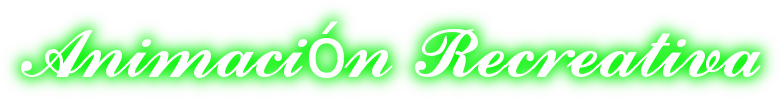 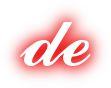 No tienen como propósito, crear un ambiente de euforia durante una actividad, su finalidad concierne  desde:
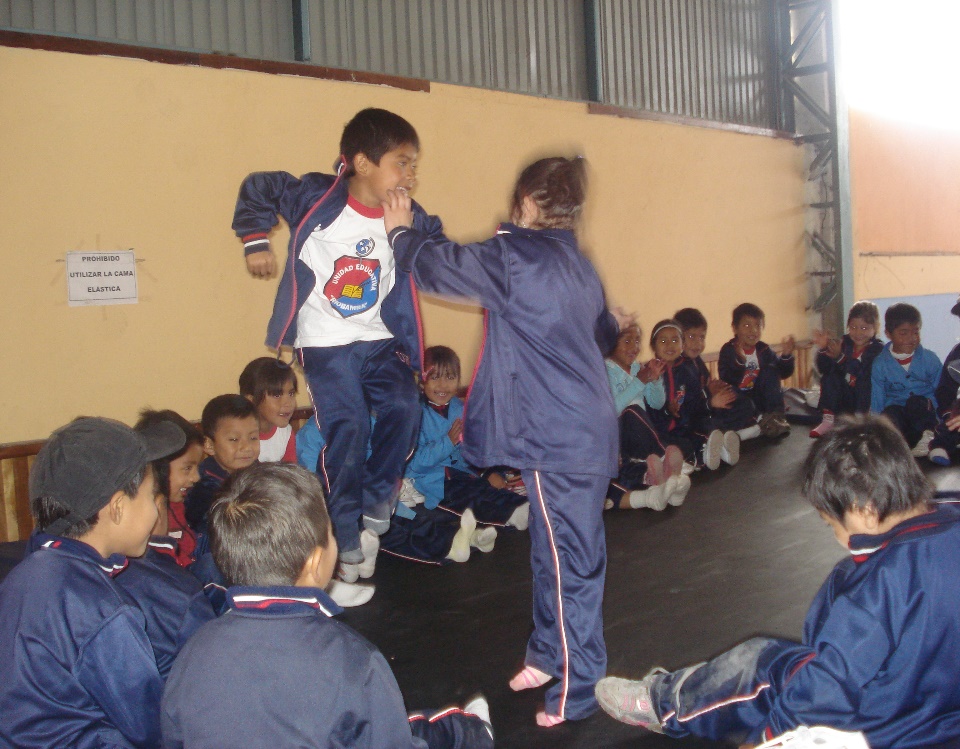 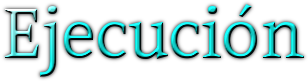 Lupe Aguilar Oscar Incarbone ( 2005 )
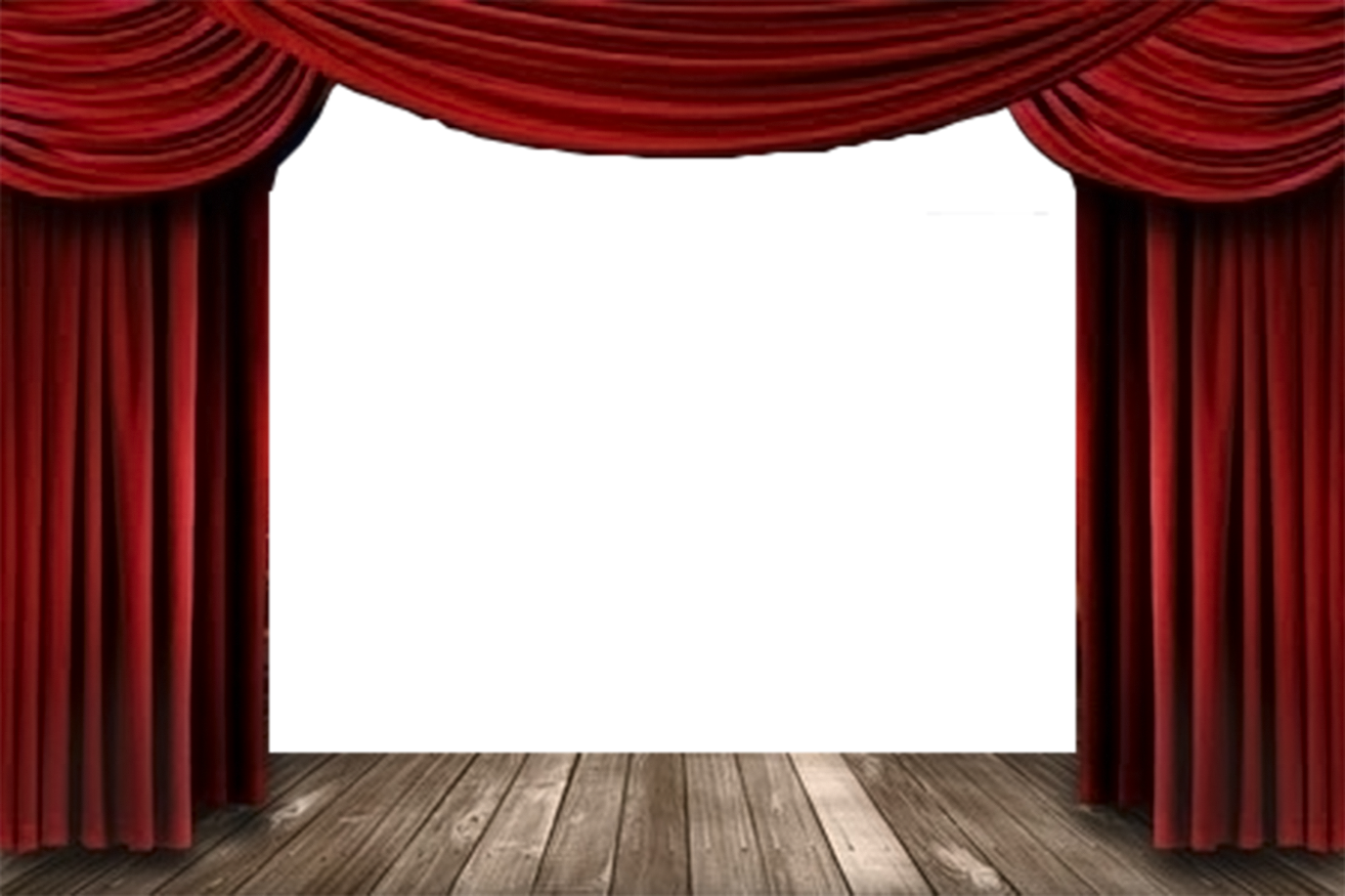 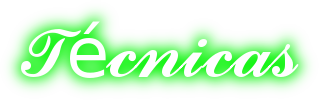 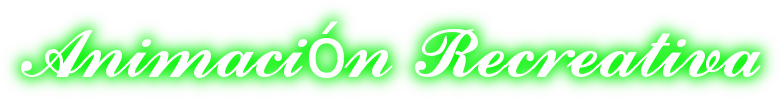 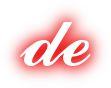 No tienen como propósito, crear un ambiente de euforia durante una actividad, su finalidad concierne  desde:
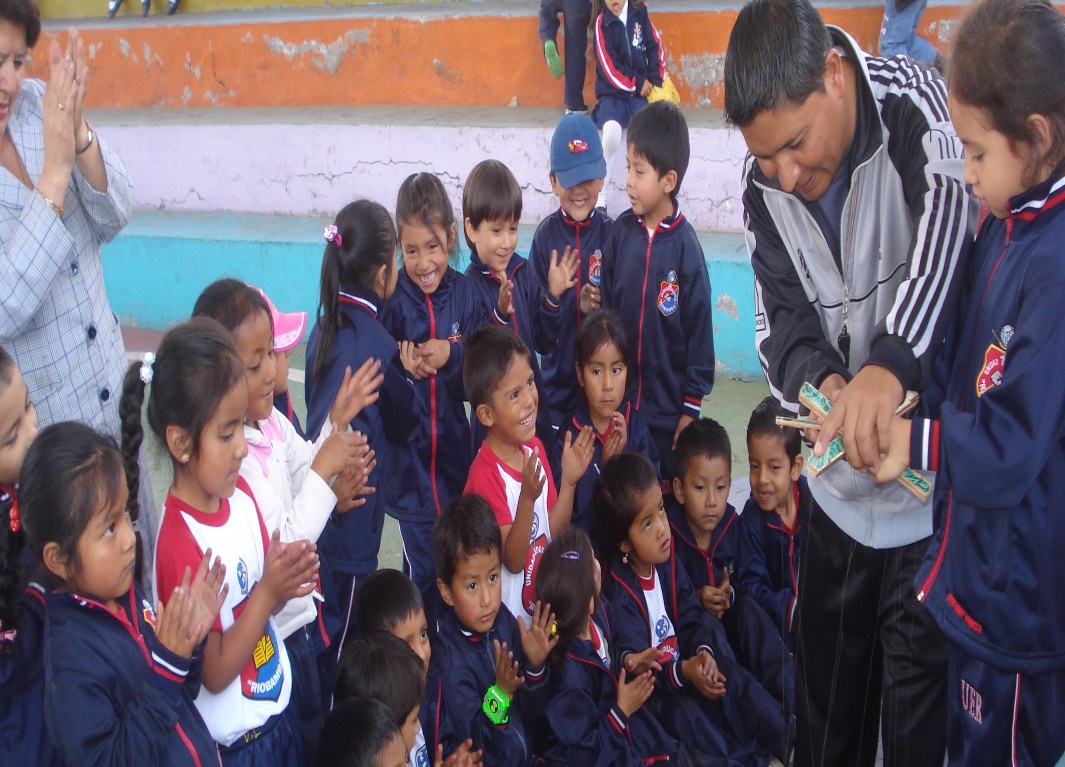 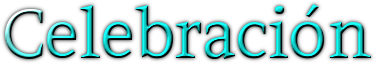 Lupe Aguilar Oscar Incarbone ( 2005 )
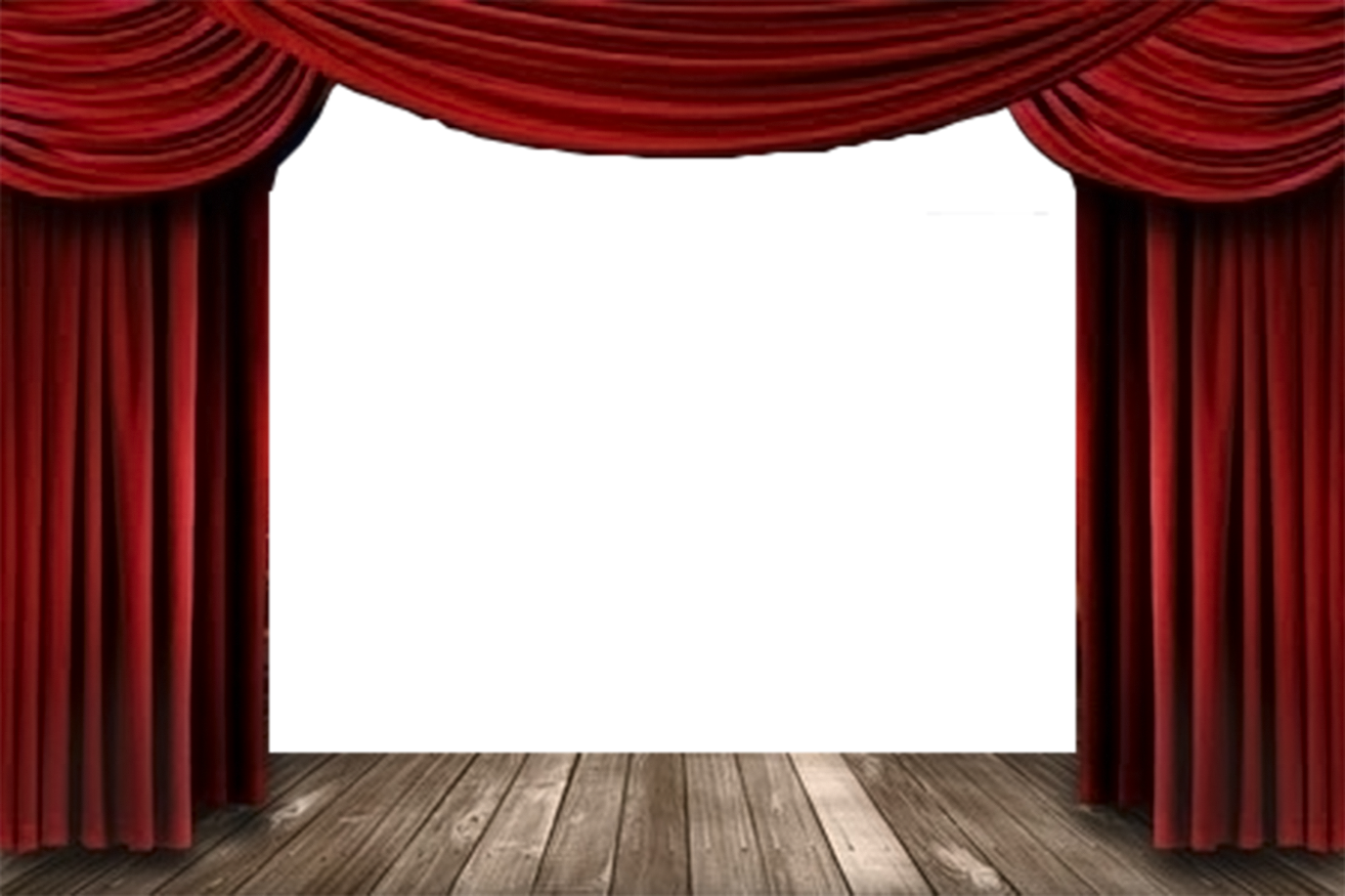 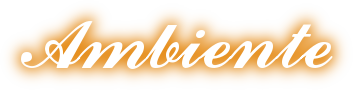 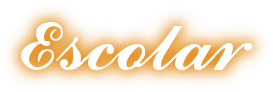 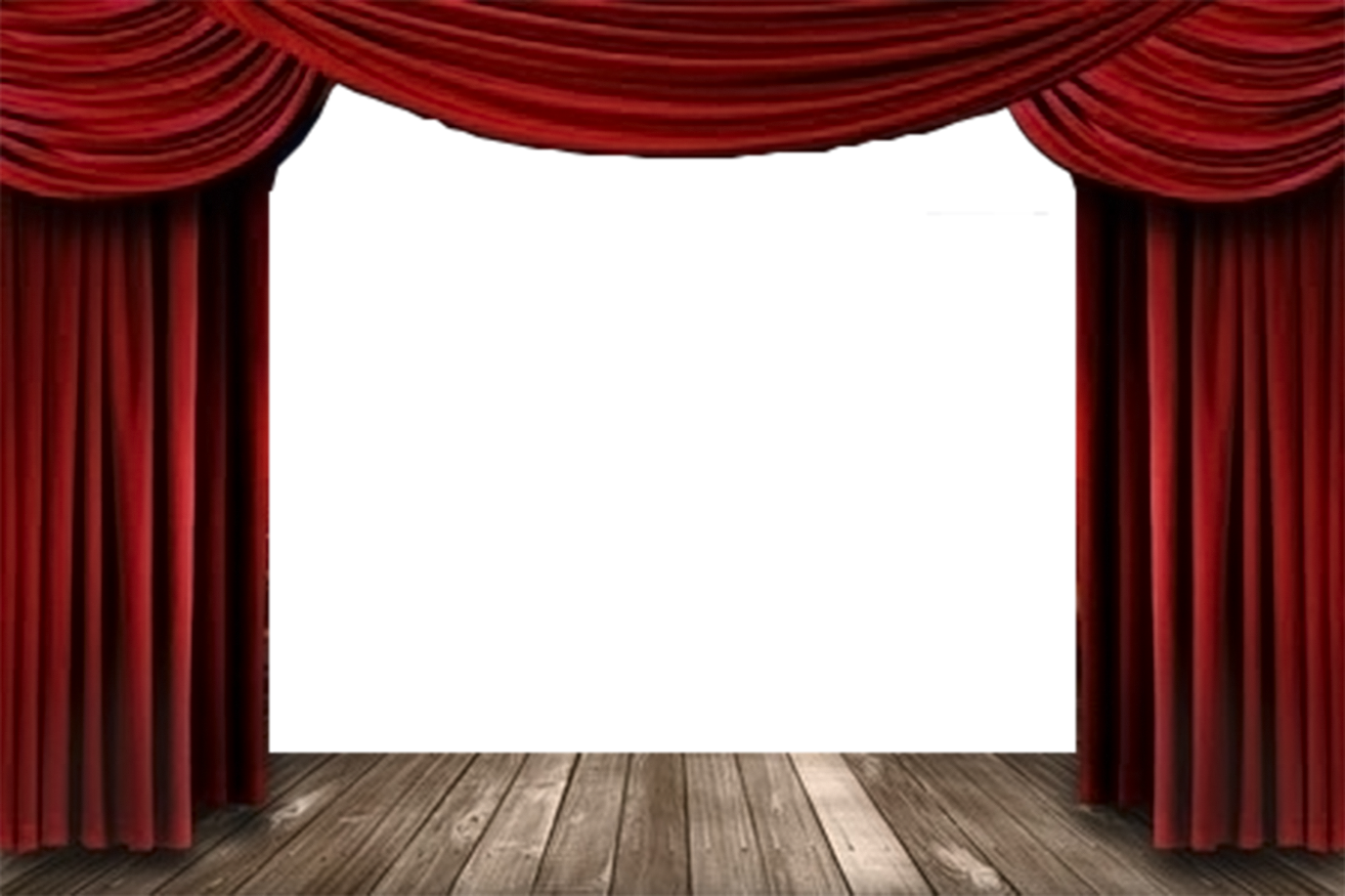 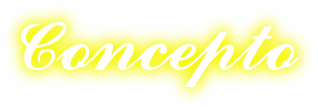 “El clima de una escuela resulta del tipo de programa, de los procesos utilizados, de las condiciones ambientales que caracterizan la escuela como una institución y como un agrupamiento de alumnos, de los departamentos, del personal y de los alumnos. El clima es un factor crítico para la salud y para la eficacia de una escuela. Para los seres humanos el clima puede convertirse en un factor de desarrollo”
                                 				Fox ( 1973 )
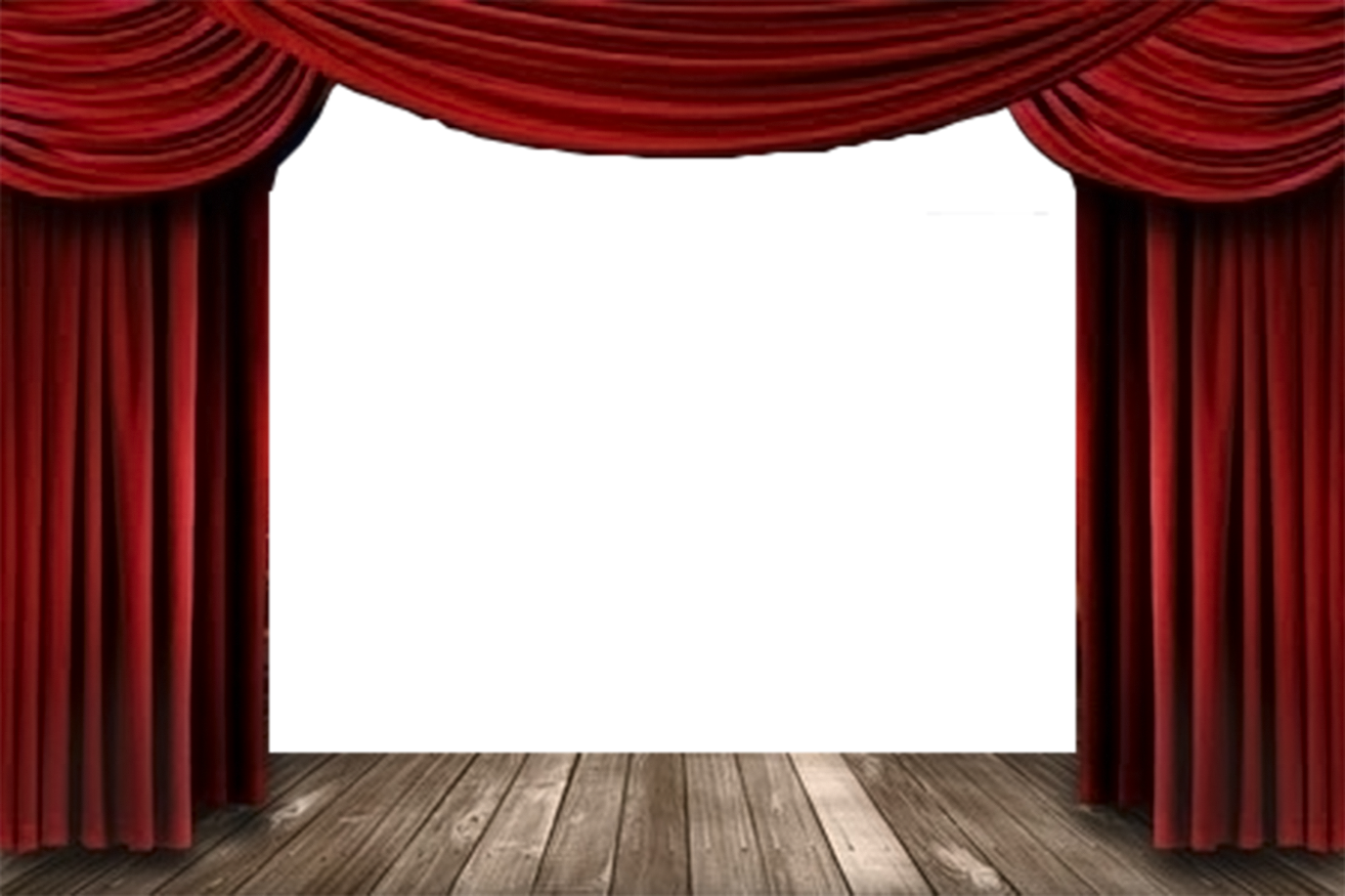 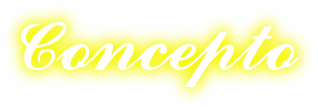 Interacción del hombre con el entorno natural que lo rodea involucrando así el desarrollo y el aprendizaje del ser humano según el desempeño de este y las relaciones que establezca para aprovechar al máximo lo que a través de la vida la sociedad y la naturaleza le ofrece para su beneficio, físico, psicológico, emocional, espiritual y profesional entre otros aspectos de la vida

	                                                 Daniel  Raichvargla  ( 1994 )
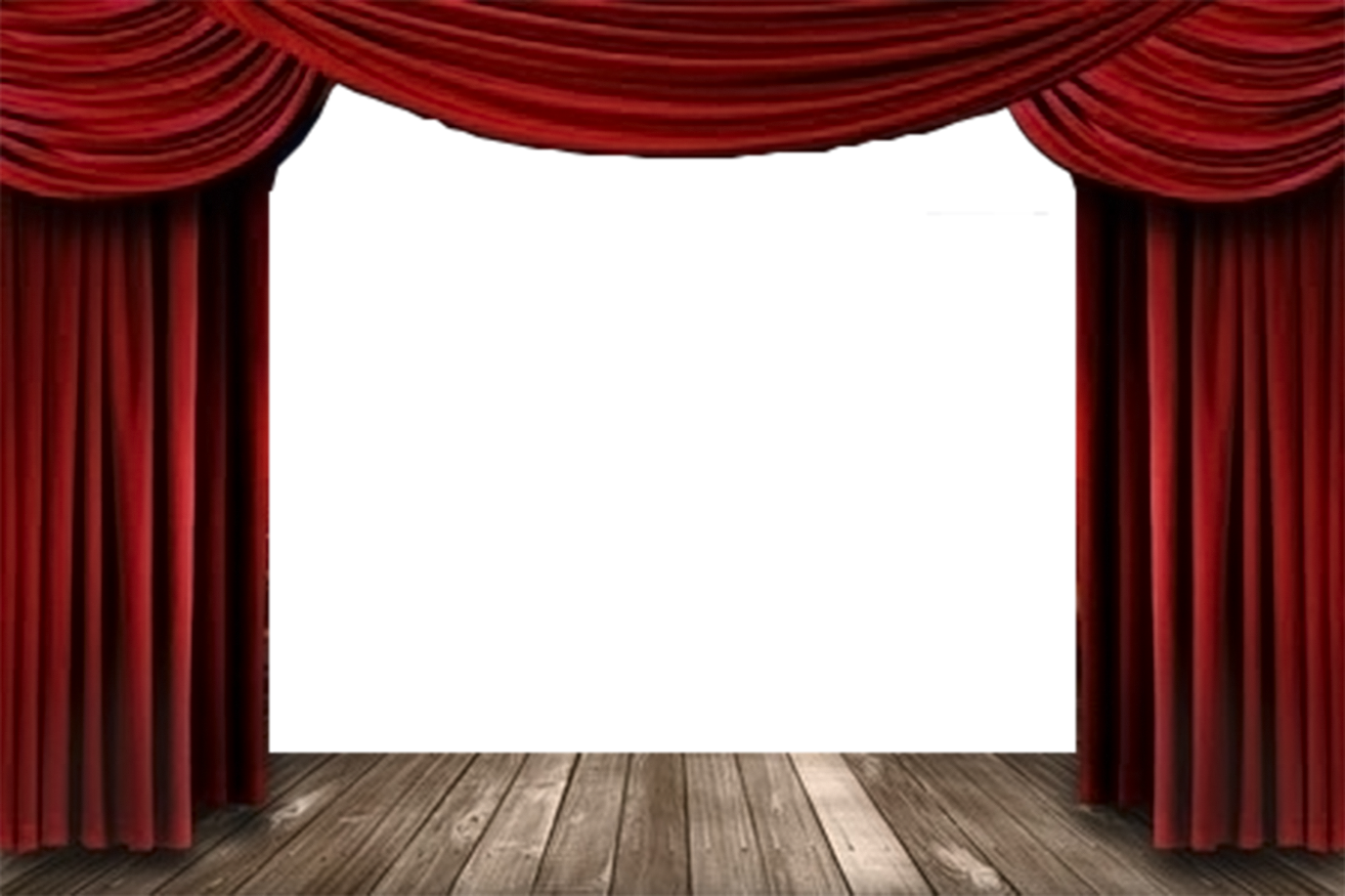 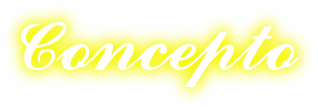 El clima escolar se refiere a la percepción que los individuos tienen en los distintos aspectos del ambiente en el cual se desarrollan sus actividades habituales, en este caso el colegio
	                                                          Aaron y Milicic (1999)
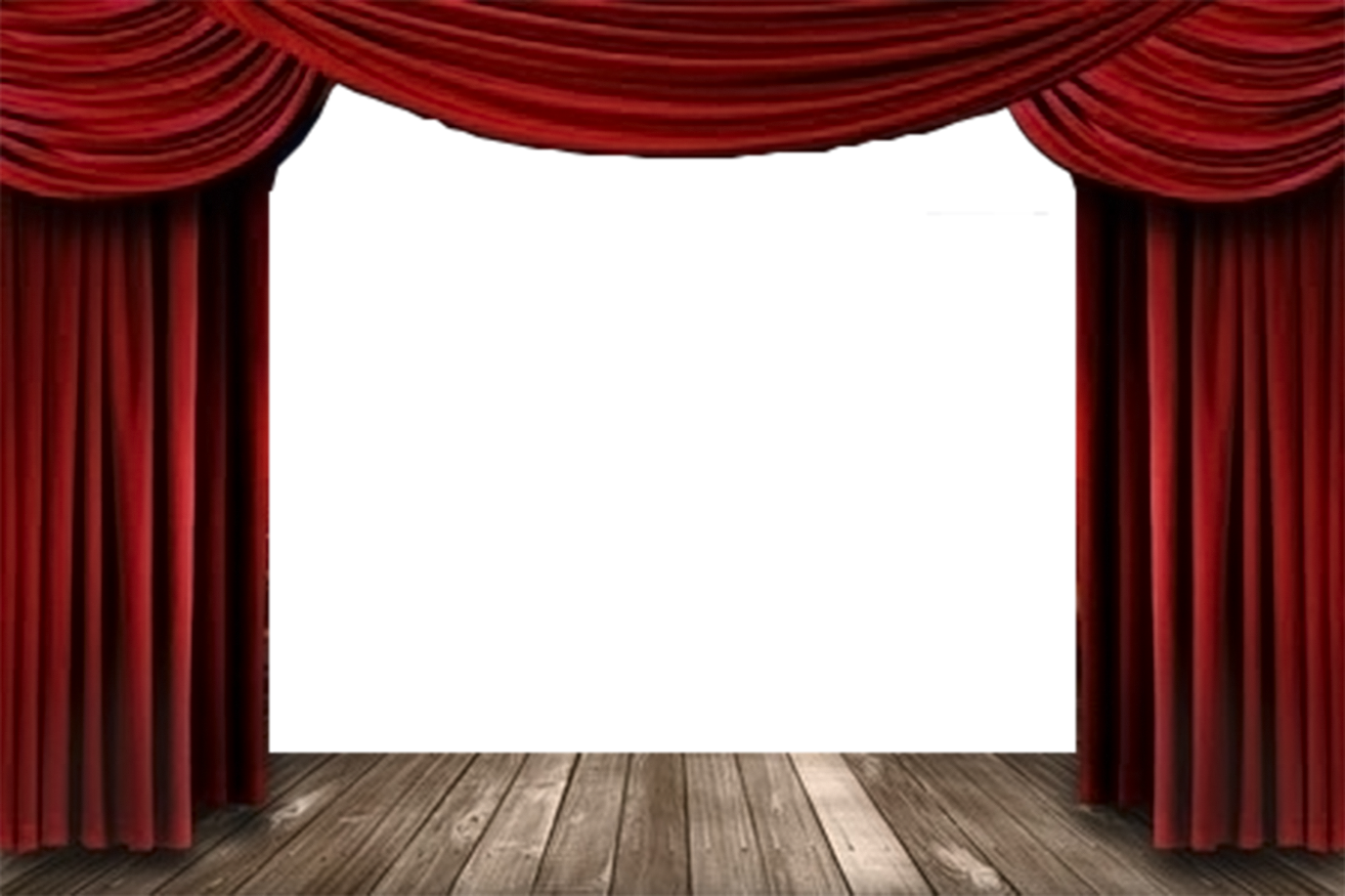 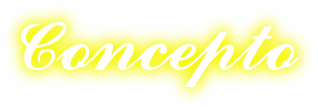 El ser humano crea e influye sobre el ambiente, y luego el ambiente o una parte del mismo influye sobre él”
	                                                          Ittelson  (2007)
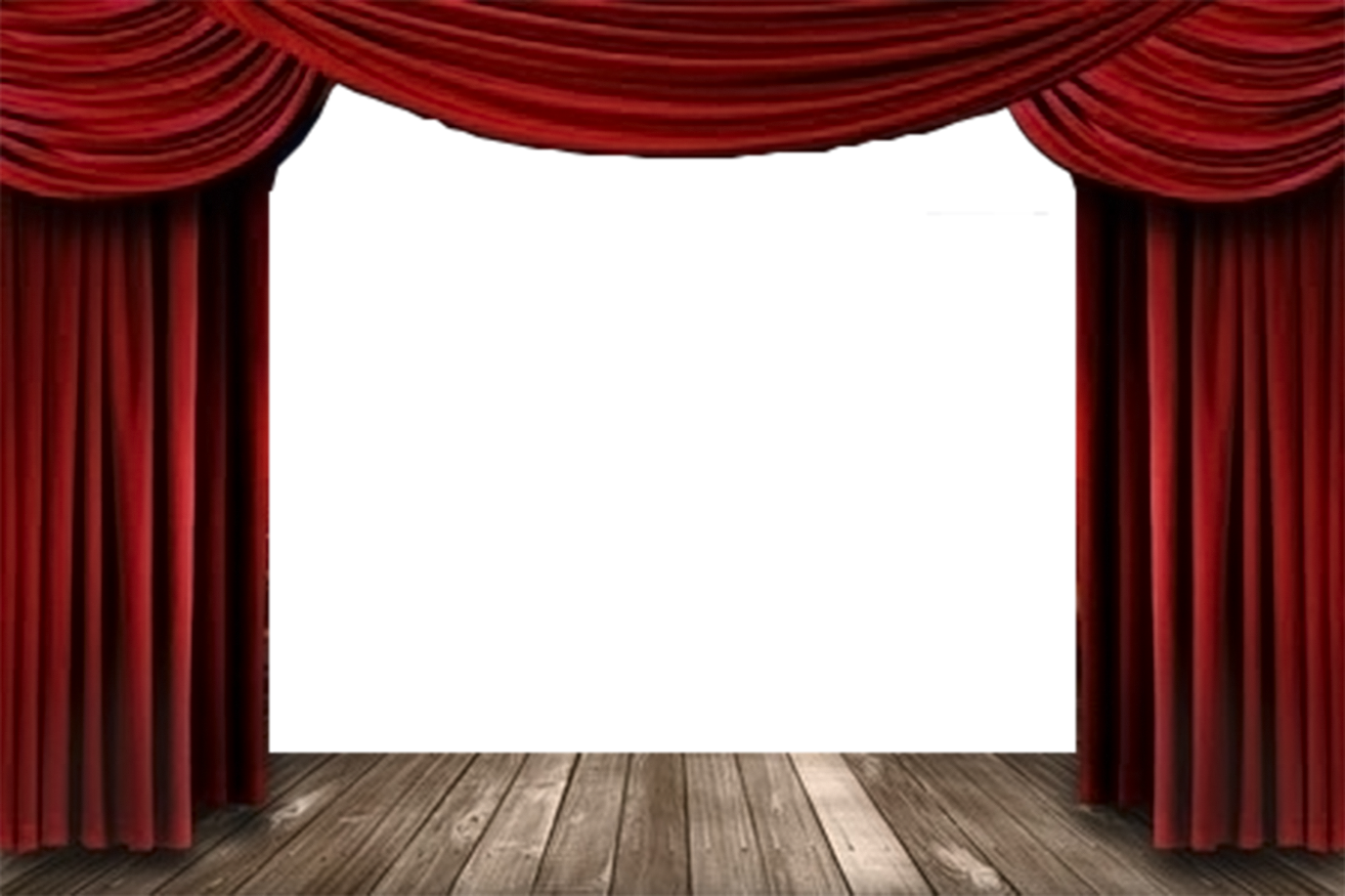 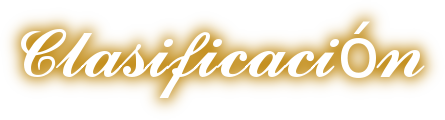 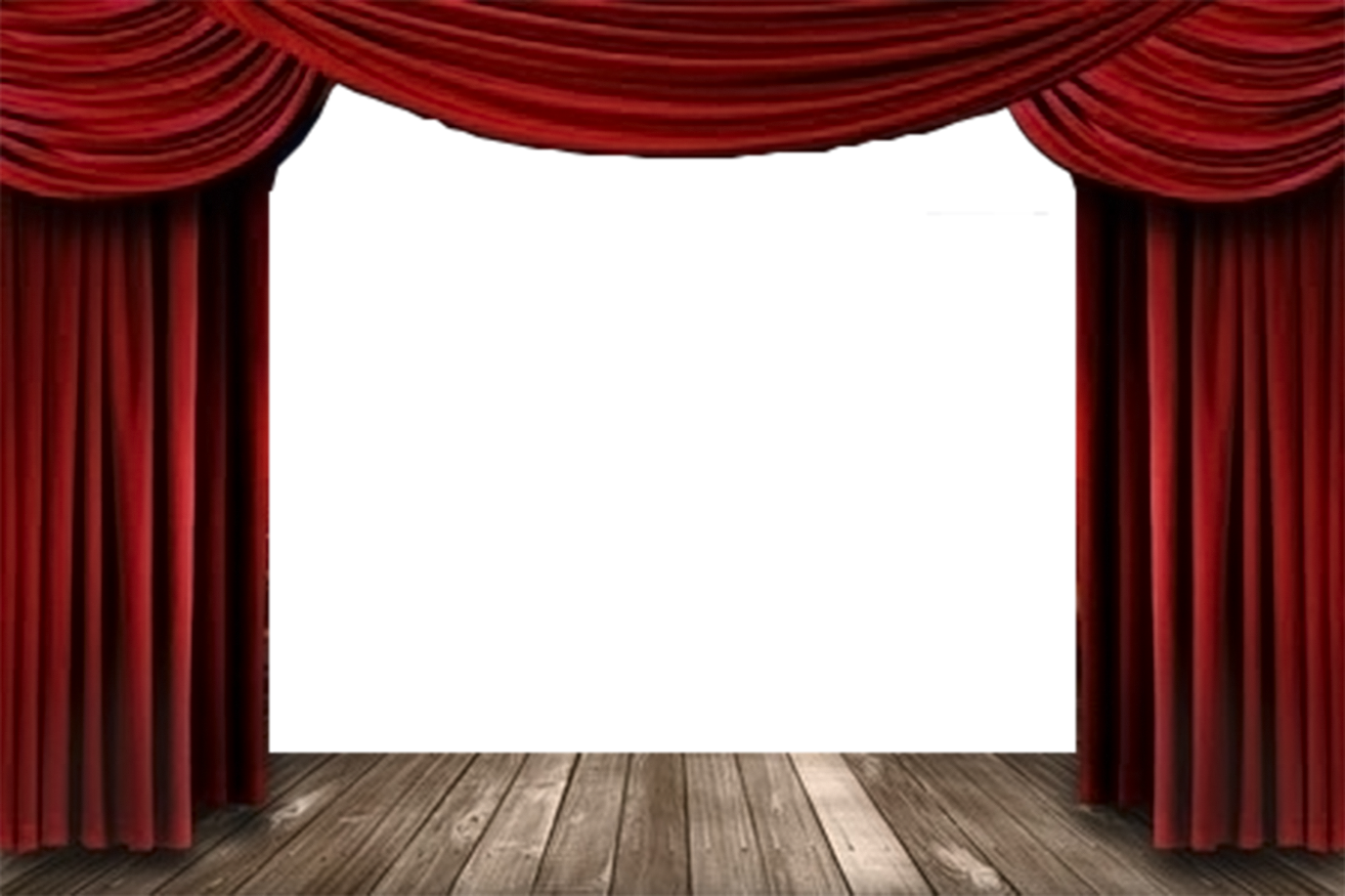 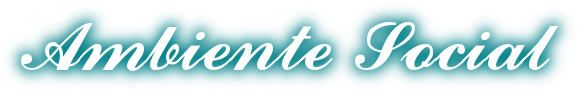 La formación de la propia imagen en el niño, parte de la imagen que los adultos significativos tienen de él
                                                             
                                                              Aaron y Milicic (1999)
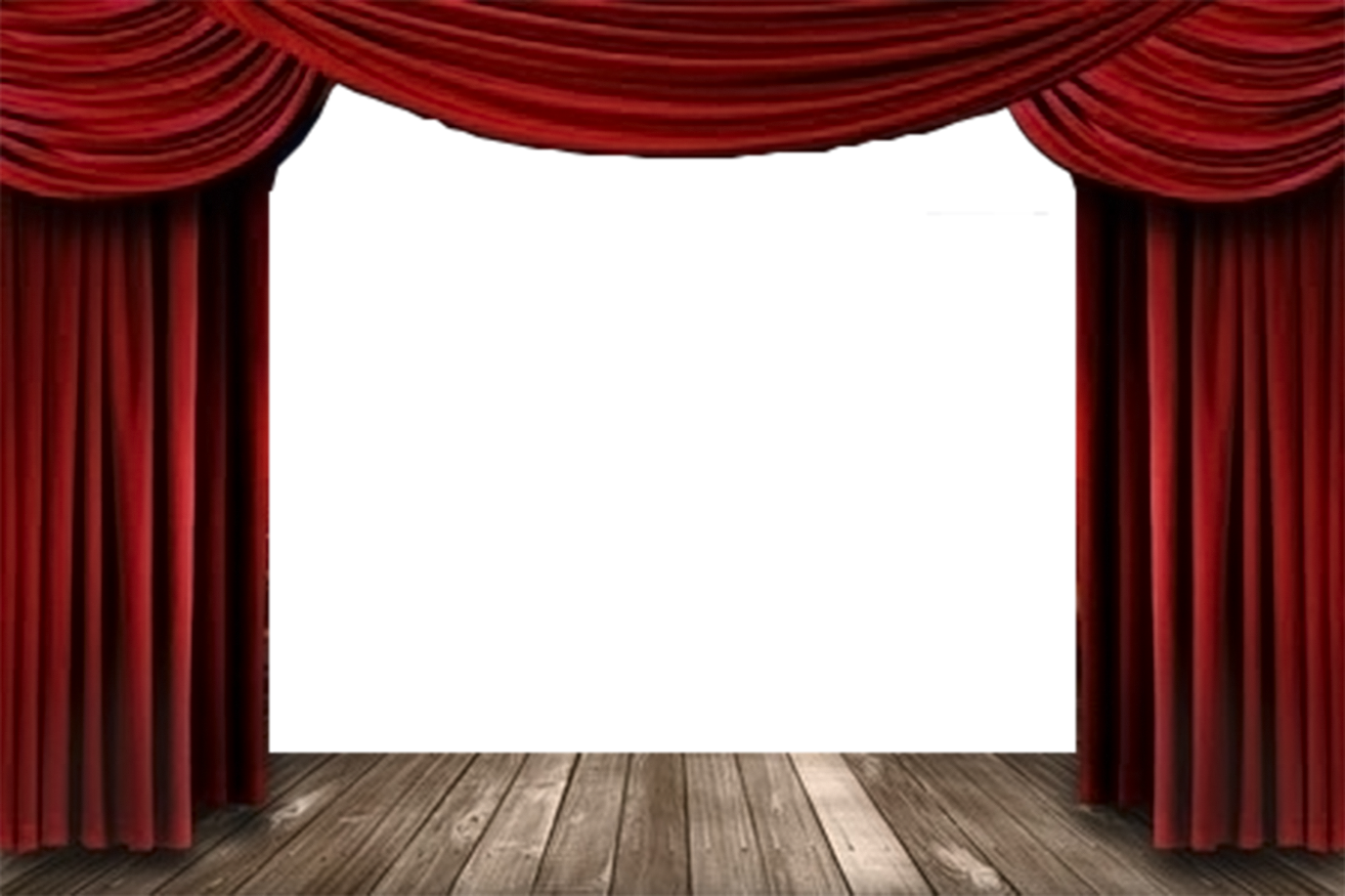 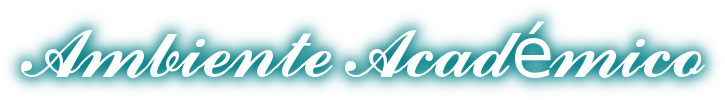 El clima social escolar se refiere al 
escenario y a las condiciones ambientales en 
que se desarrolla esta novela, en la mayoría
de los casos dramática, y con algunos 
intermedios que permiten la distención de los
actores. El clima puede ser muy nutritivo 
para el desarrollo personal y otras veces tóxico.                                                     
                                                             
                                                                                         Aaron y Milicic (1999)
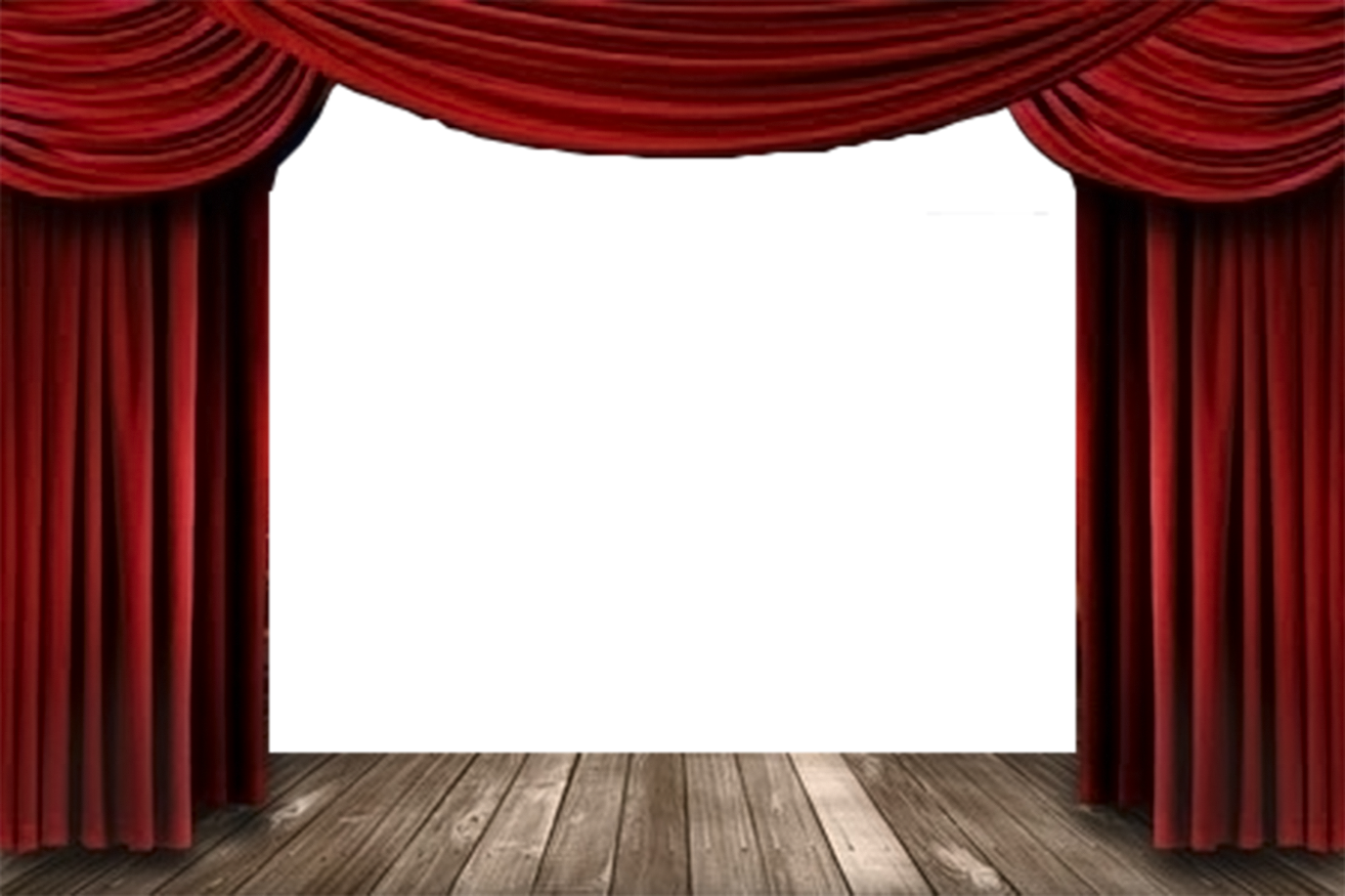 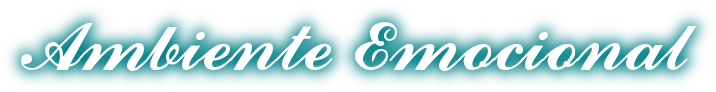 Cualidad predominante de las relaciones afectivas en el aula. Estas relaciones son construidas en gran parte a partir de la percepción que el maestro tiene de sus alumnos, y de las expectativas y objetivos que se derivan de dicha percepción                                                     
                                                             
                                                                                        Assael y Neumann (1991 )
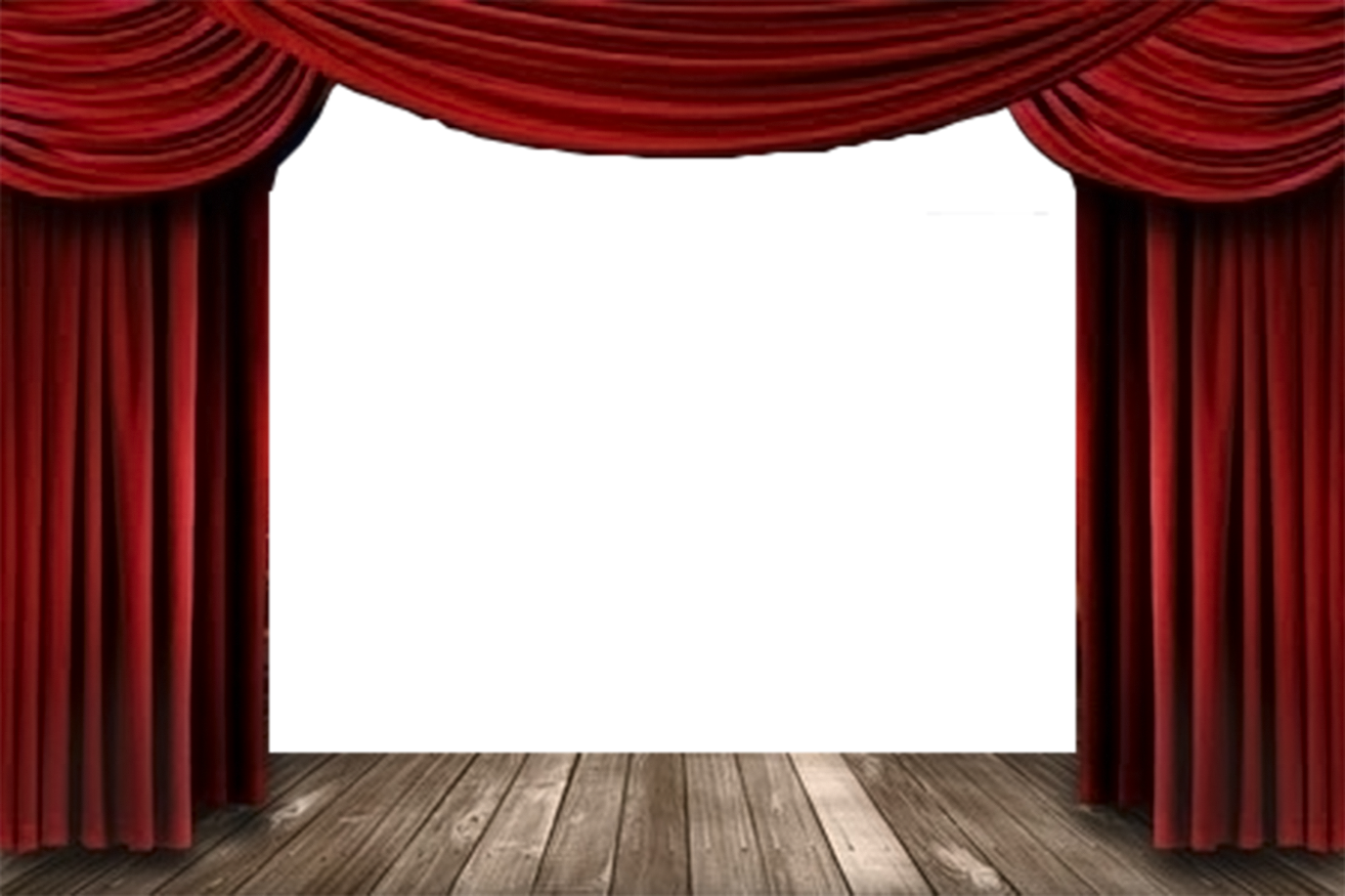 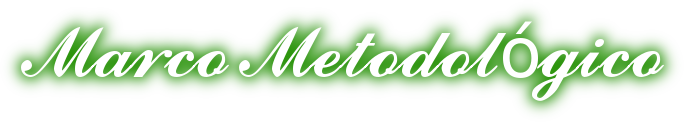 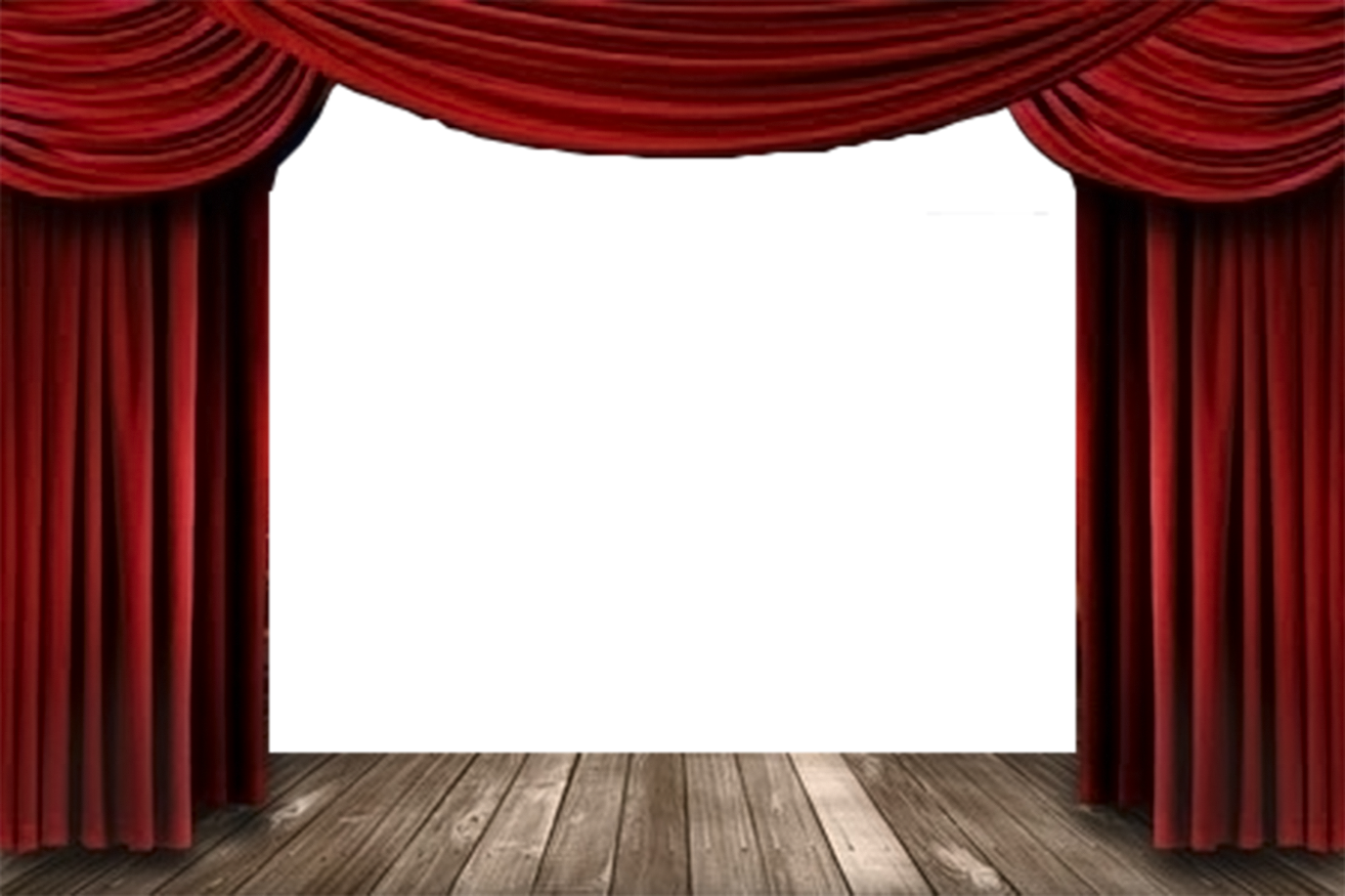 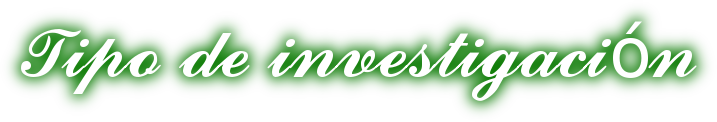 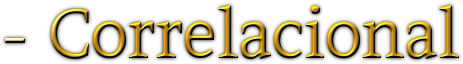 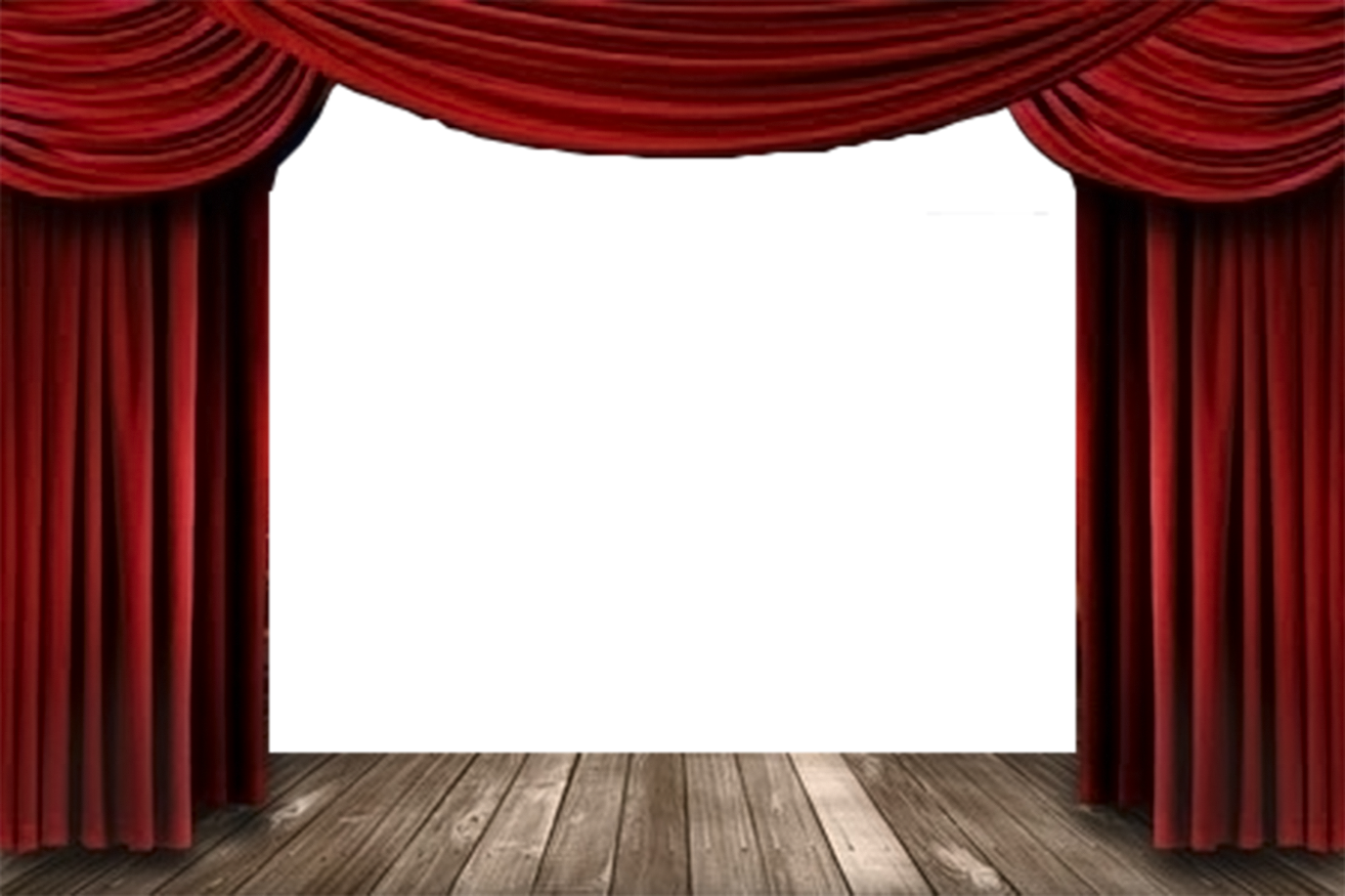 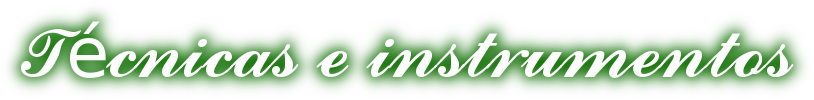 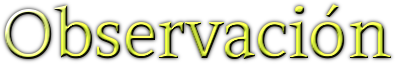 - Ficha de observación
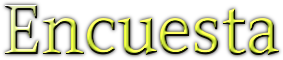 - Cuestionario
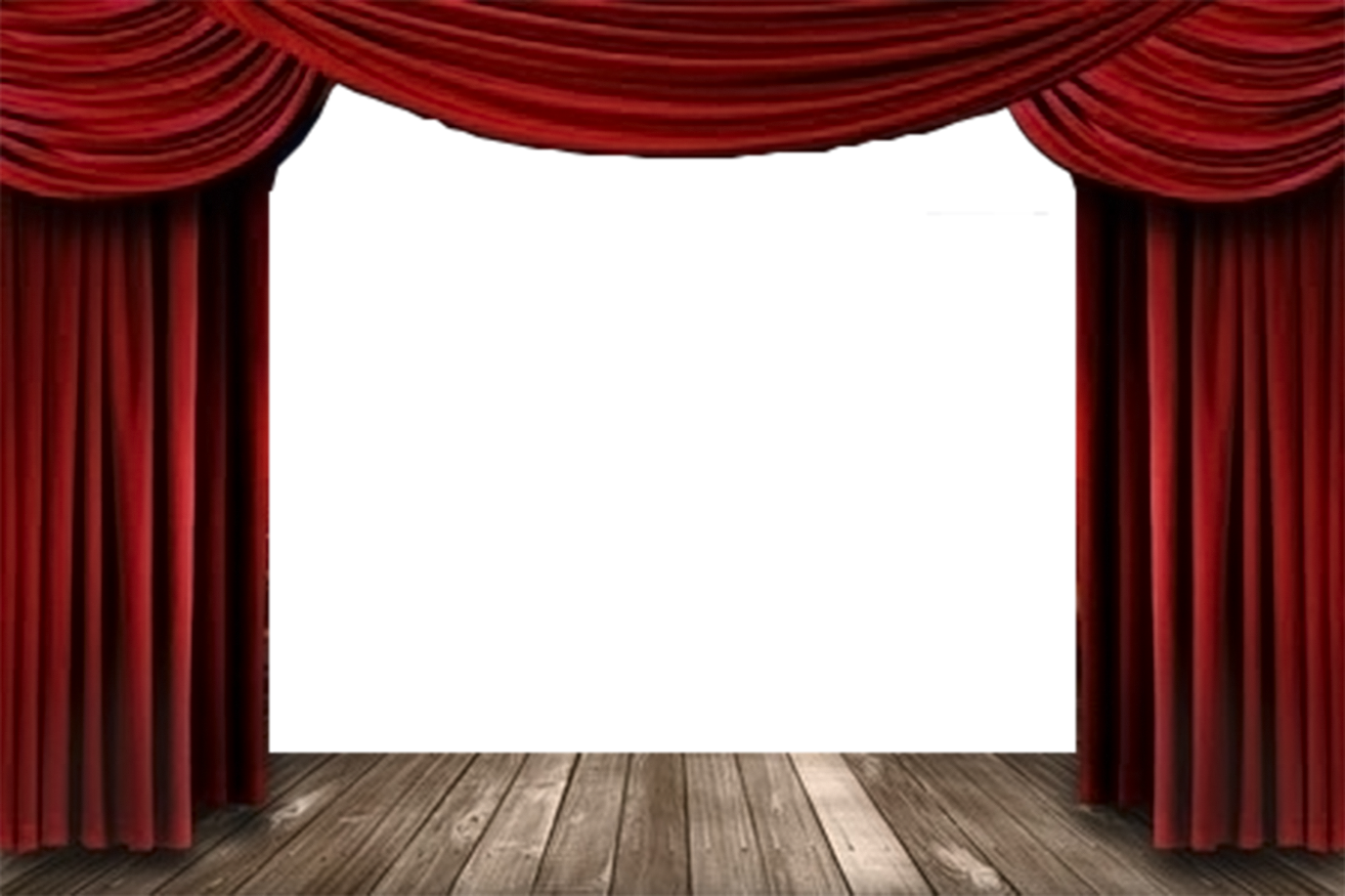 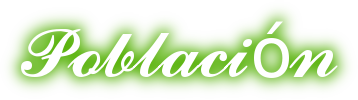 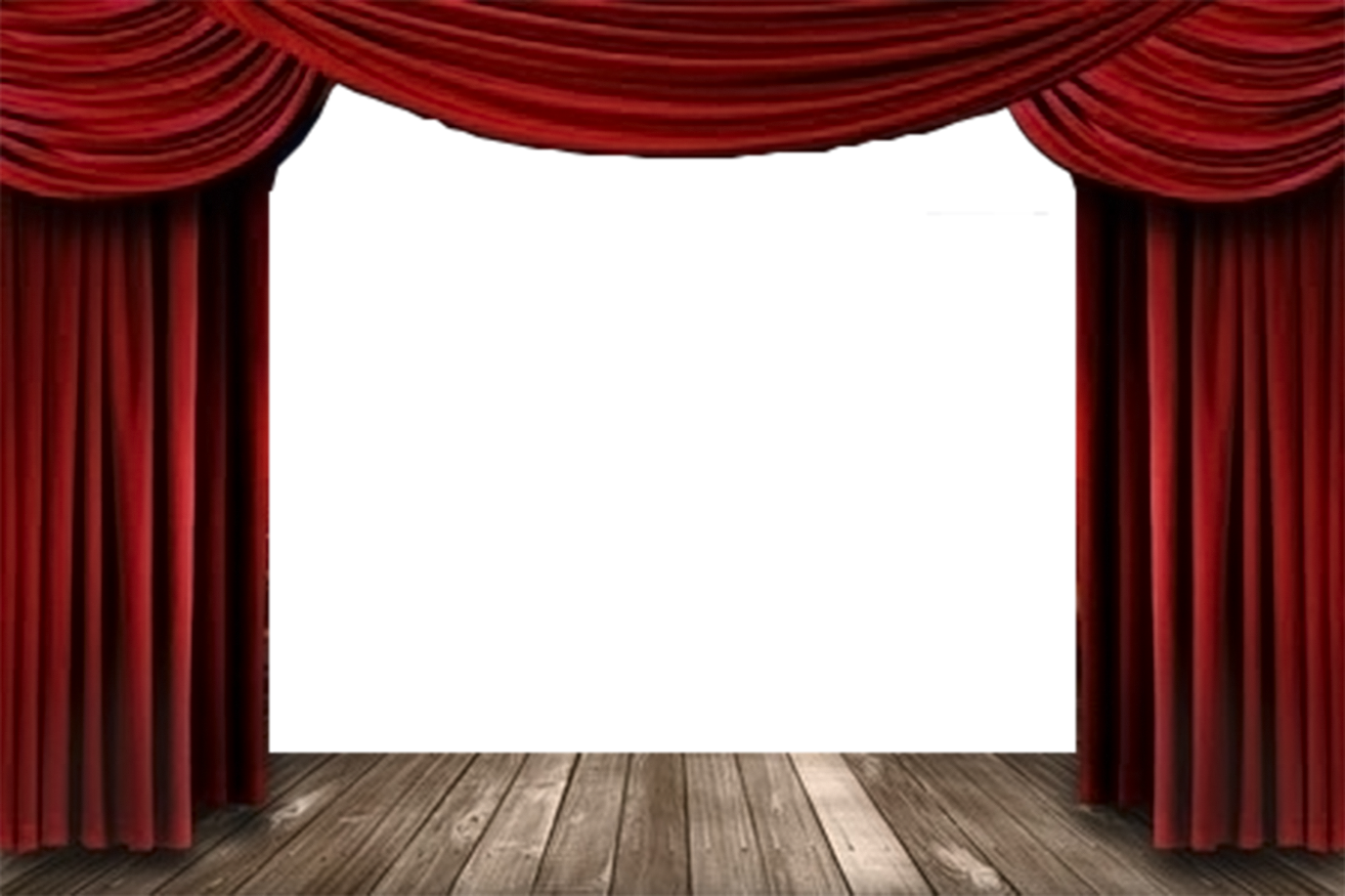 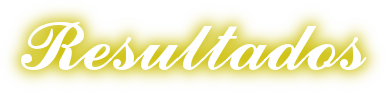 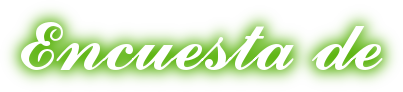 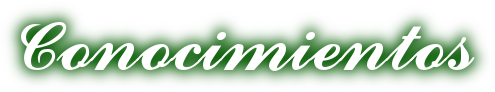 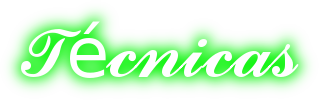 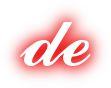 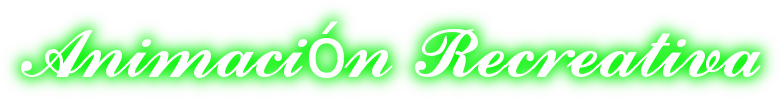 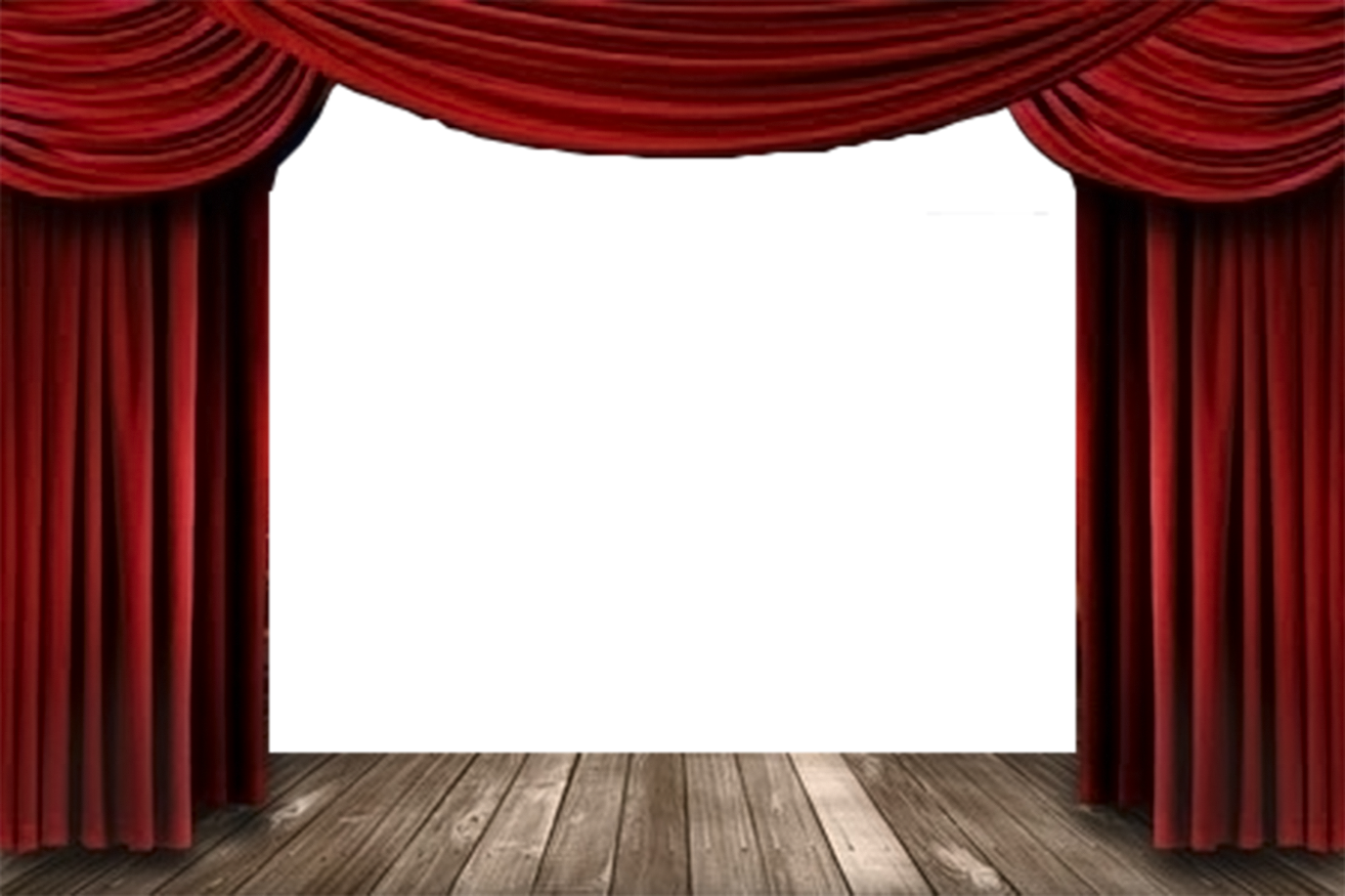 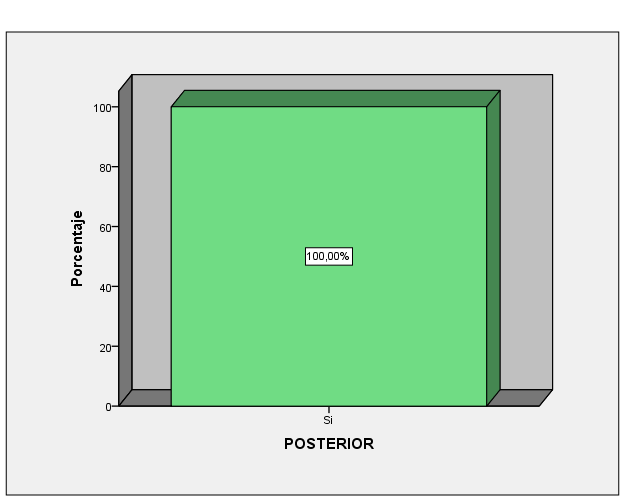 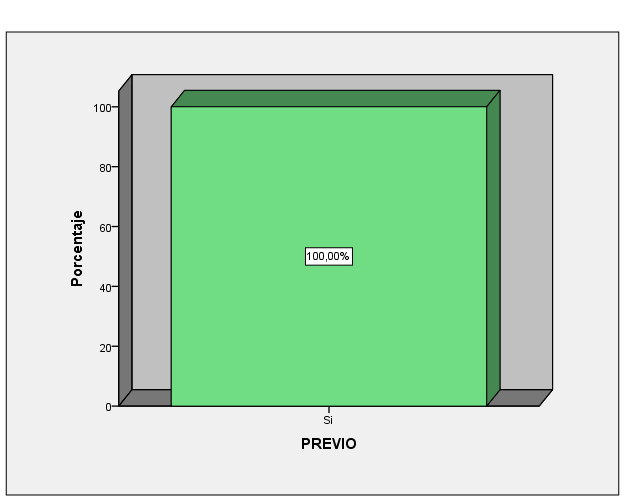 ¿Sabe usted que son técnicas de animación recreativas?
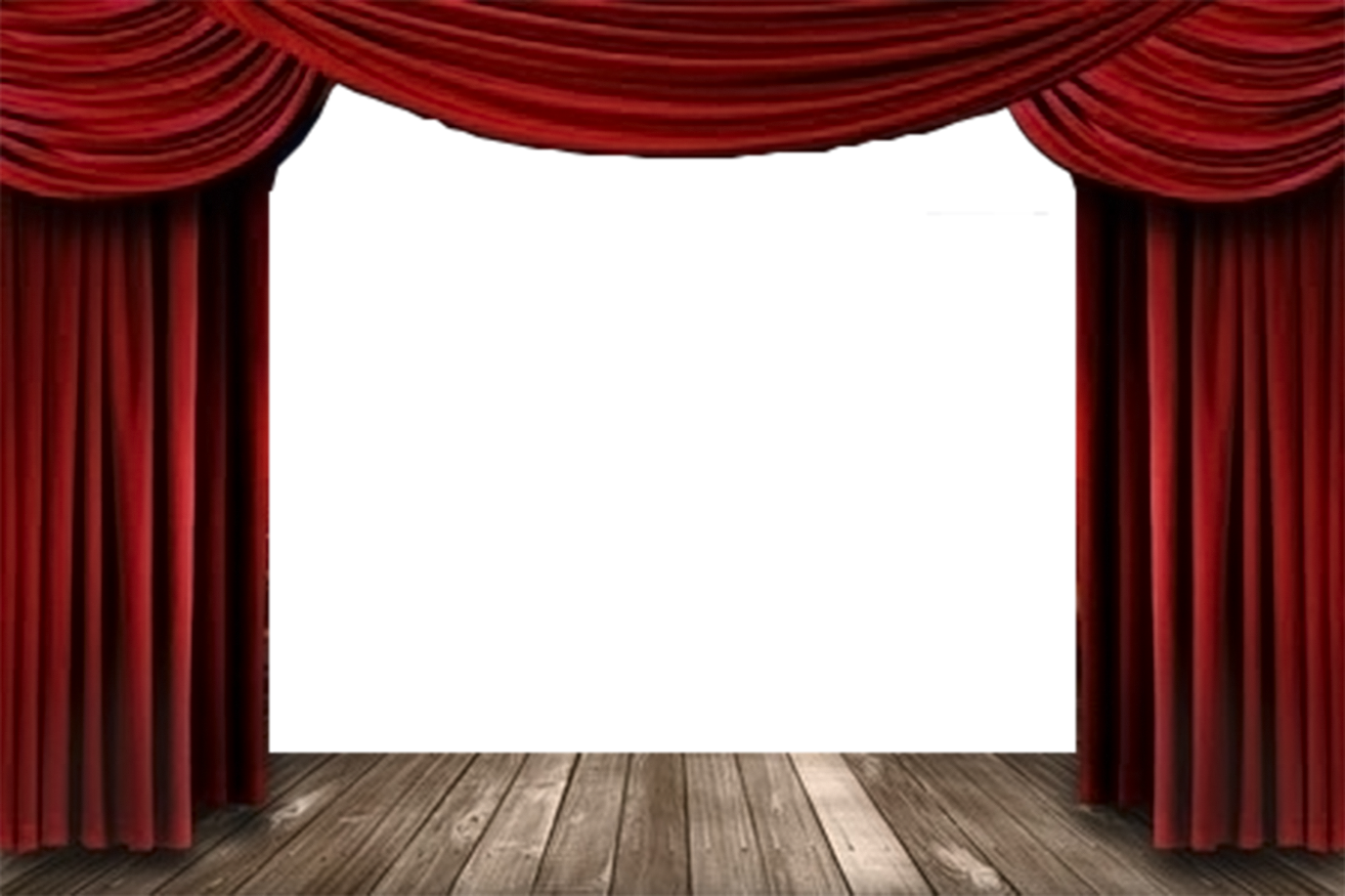 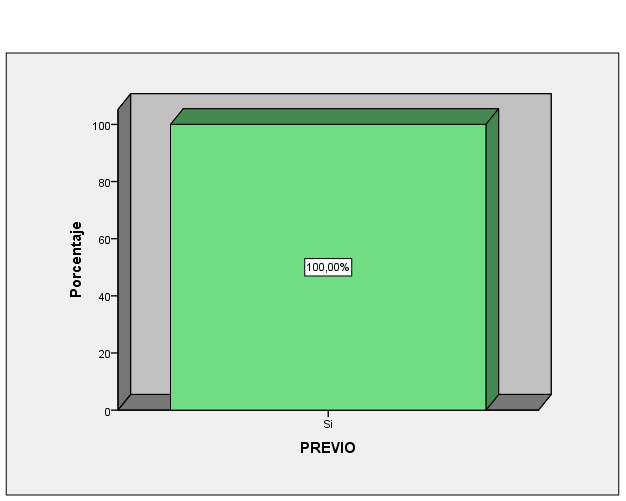 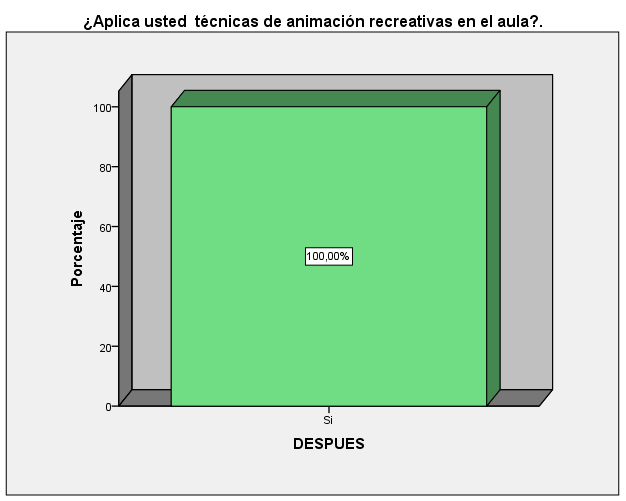 La aplicación de técnicas de animación recreativas mejoran el ambiente escolar  en el primer año de educación básica?.
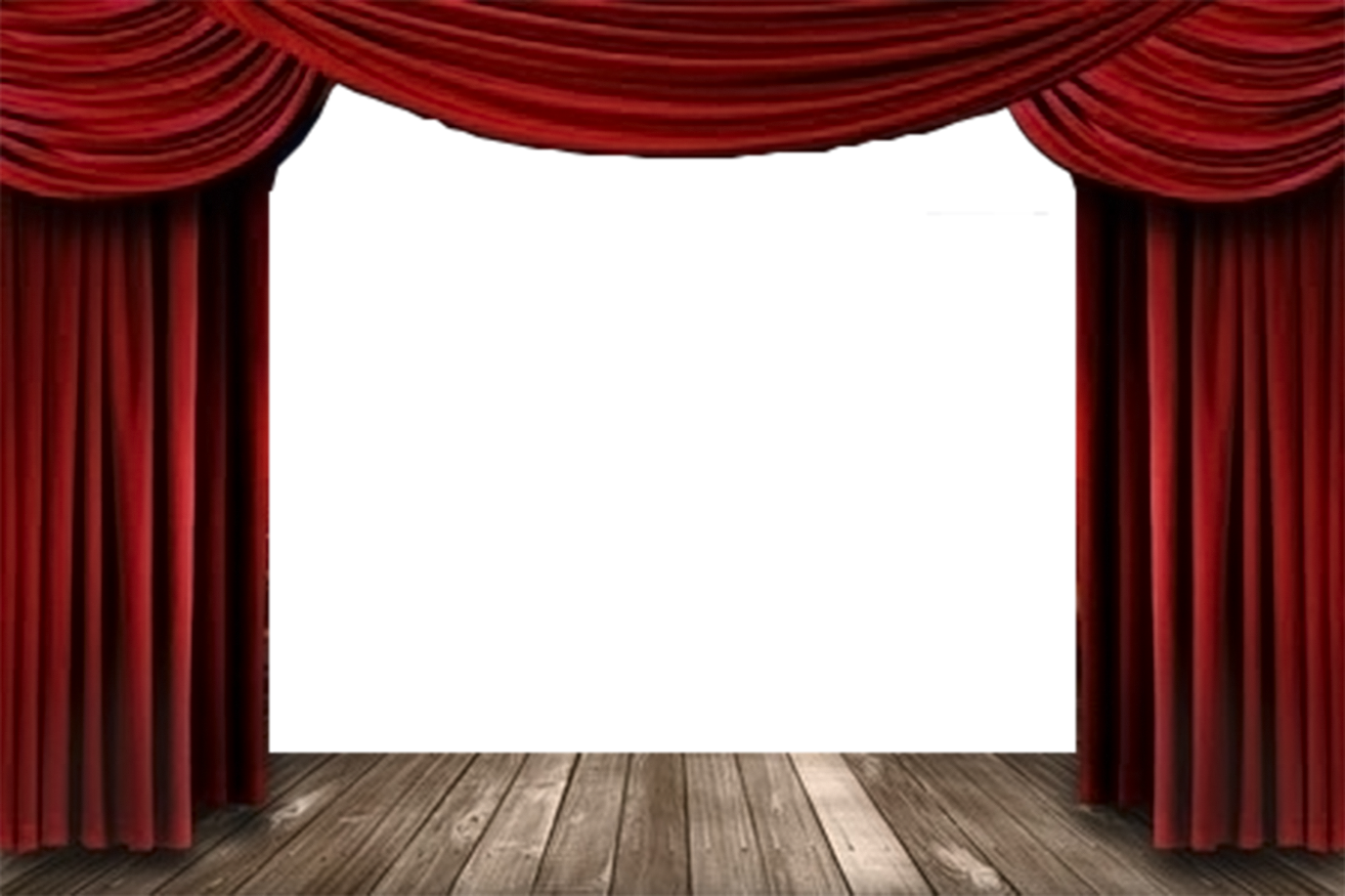 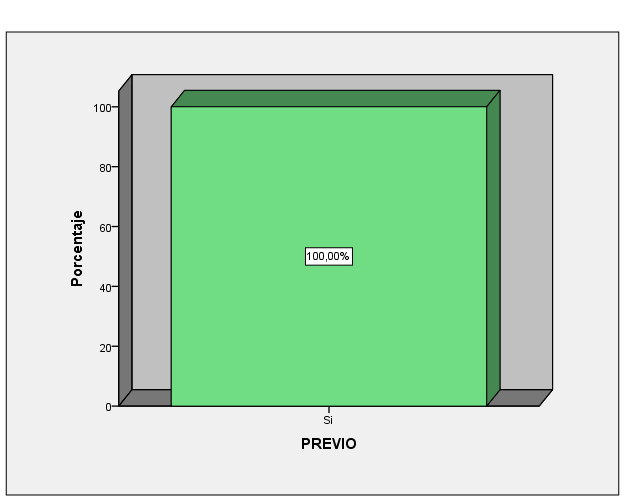 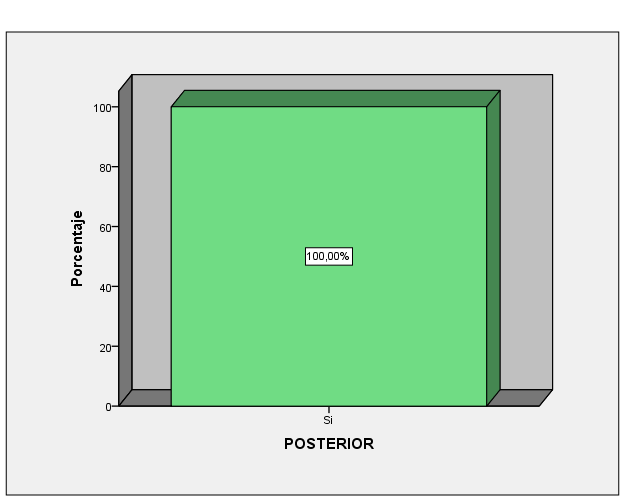 .¿Aplica usted  técnicas de animación recreativas en 
                                     el aula?
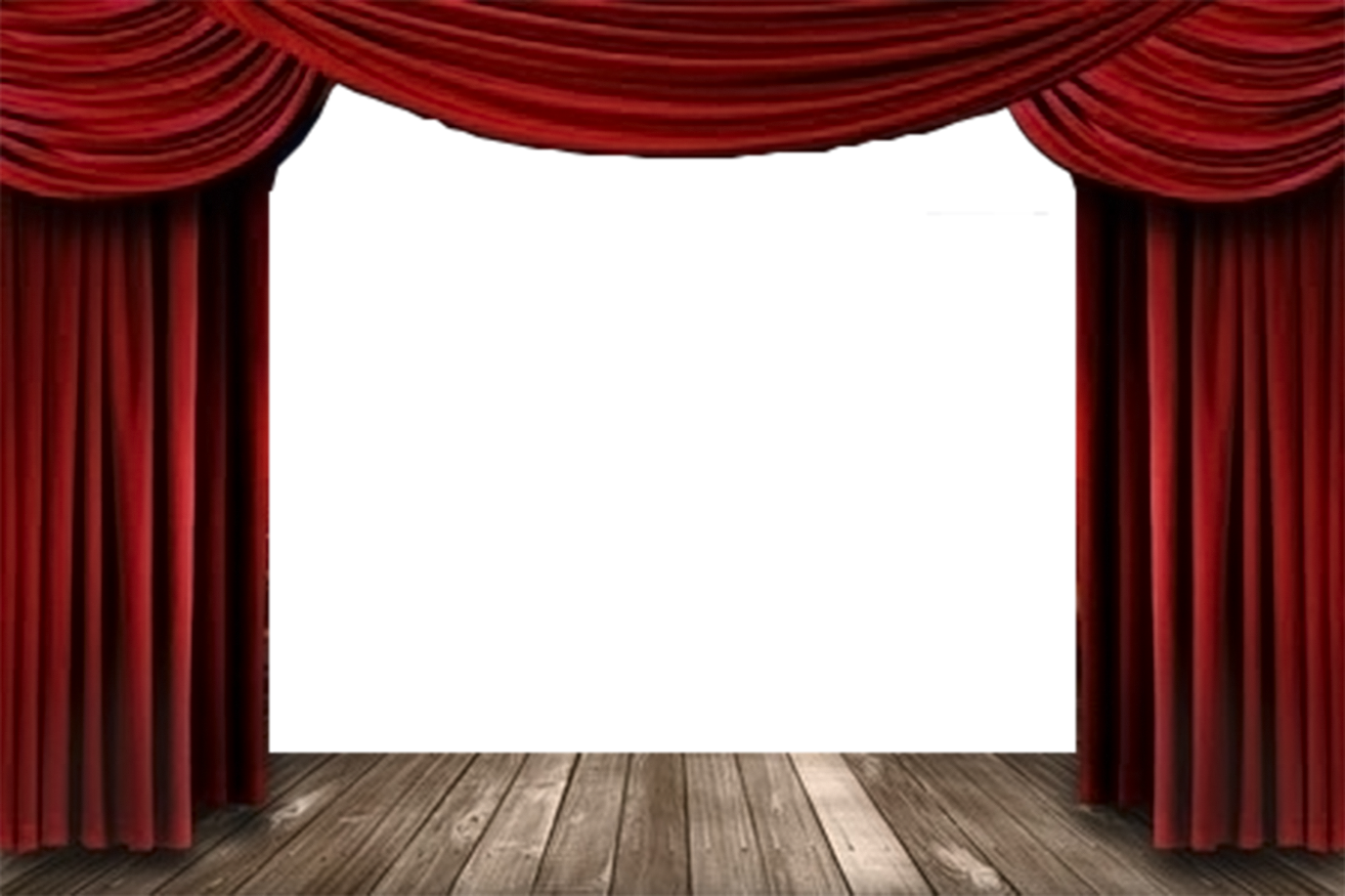 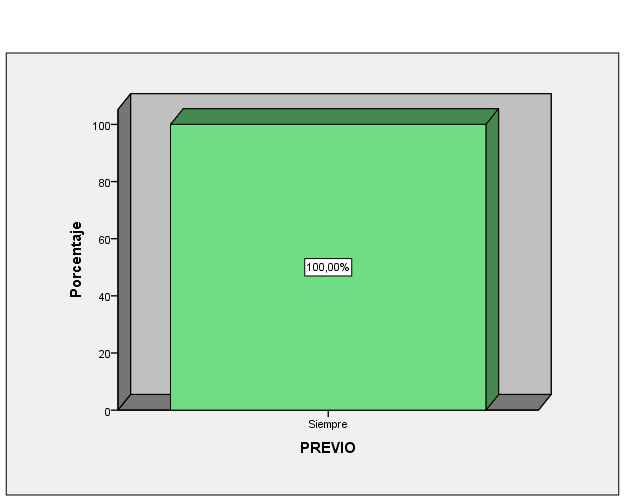 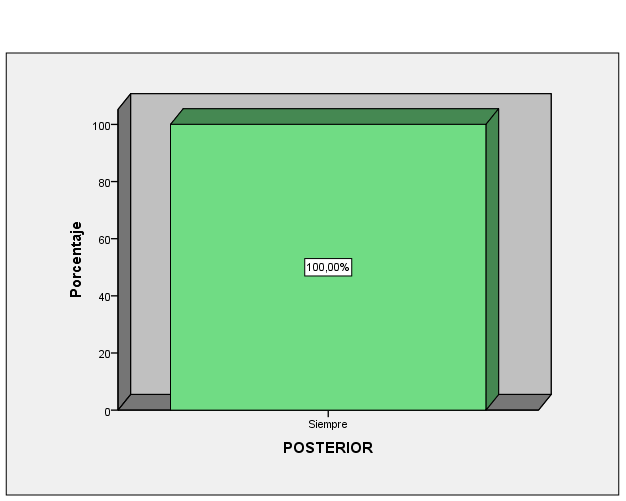 Con que frecuencia aplica técnicas de animación para que   el niño/a  juegue y se integra con facilidad en sus clases?
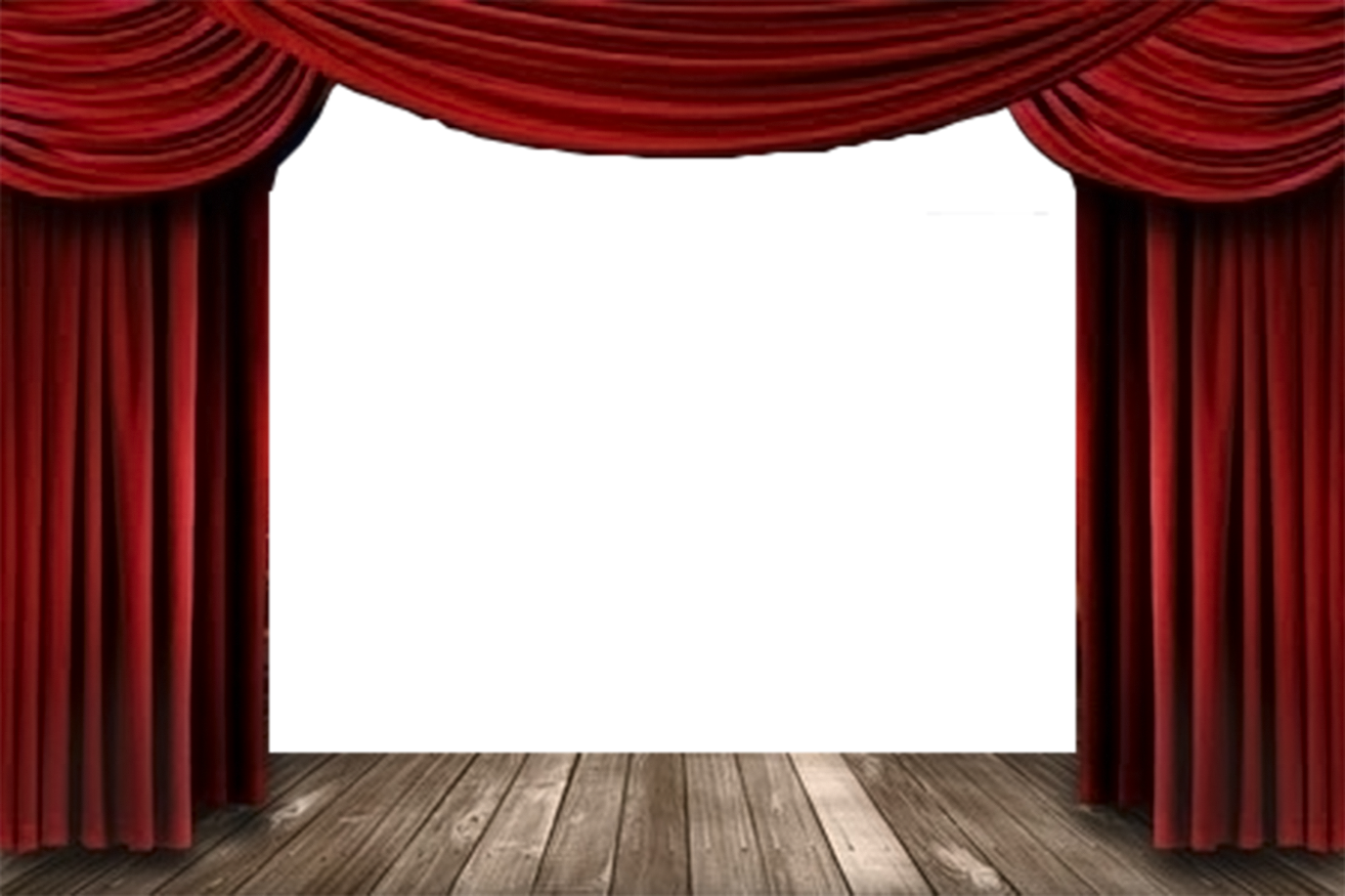 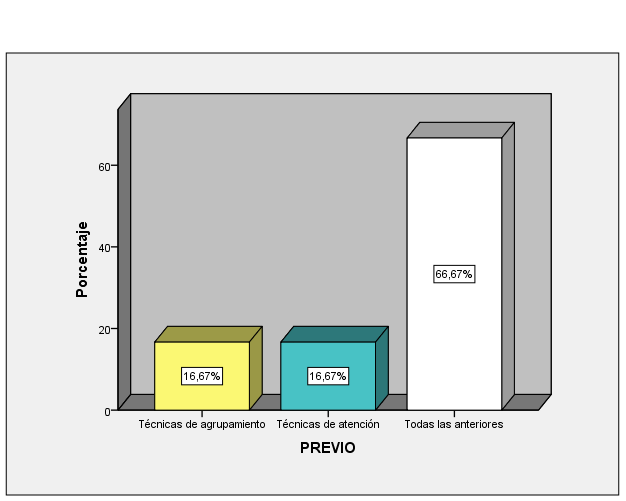 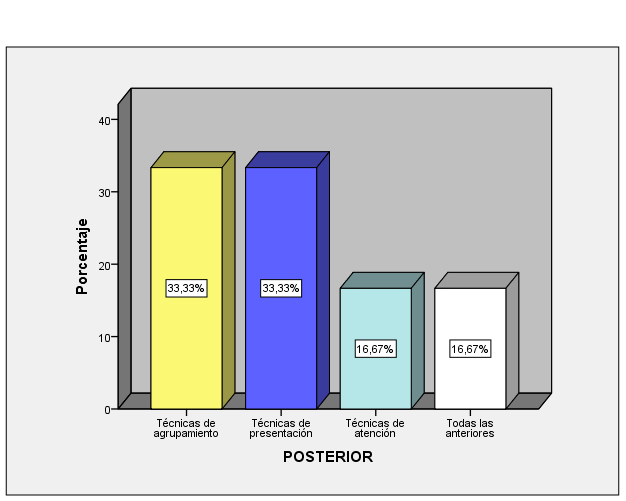 ¿Si aplico un juego que  propiciare sociabilización entre los estudiantes, la técnica de animación que utilice fue?
2
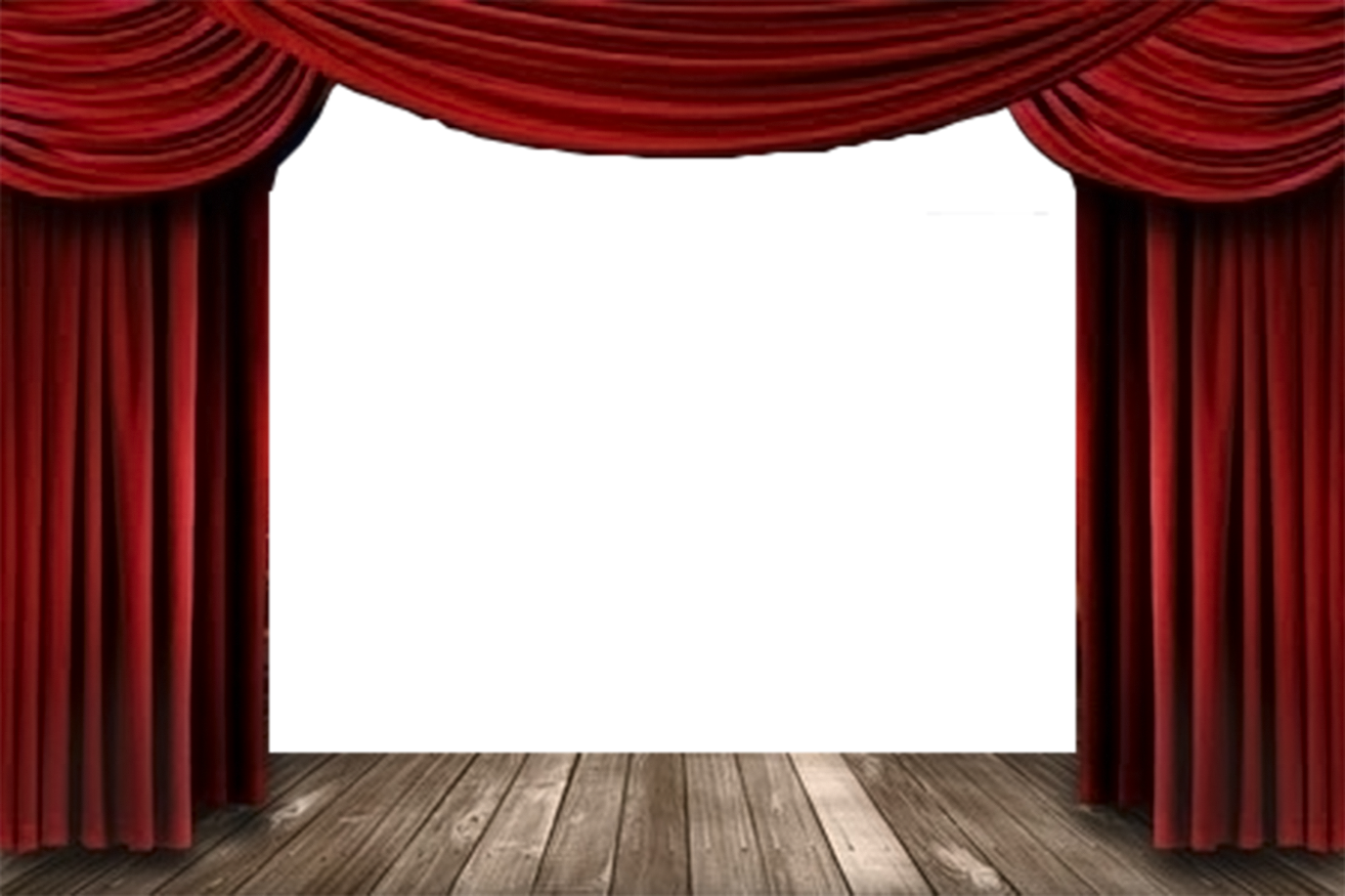 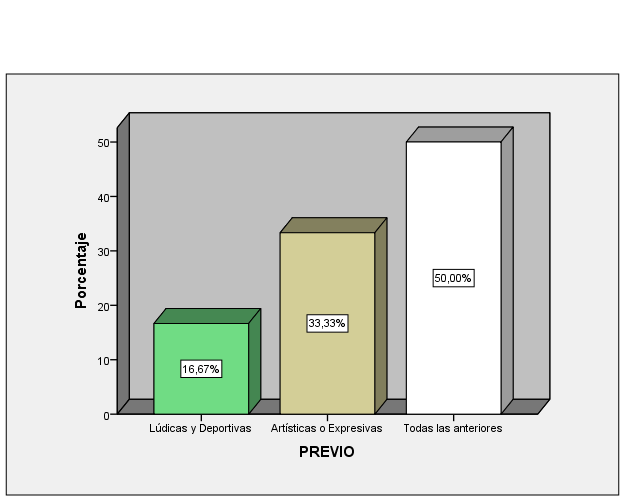 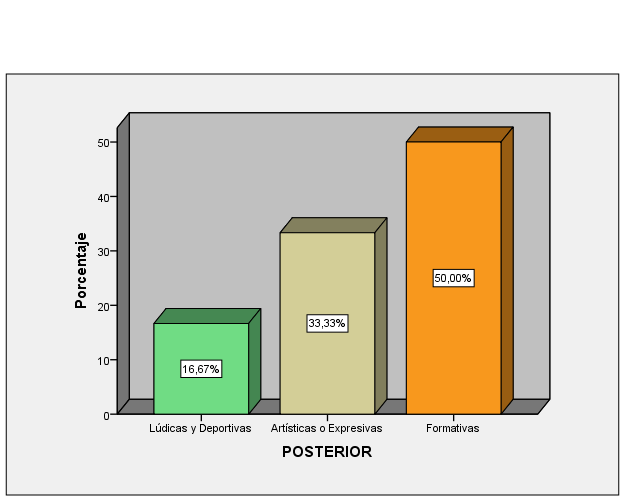 ¿Actividades que favorecen la adquisición de conocimientos
3
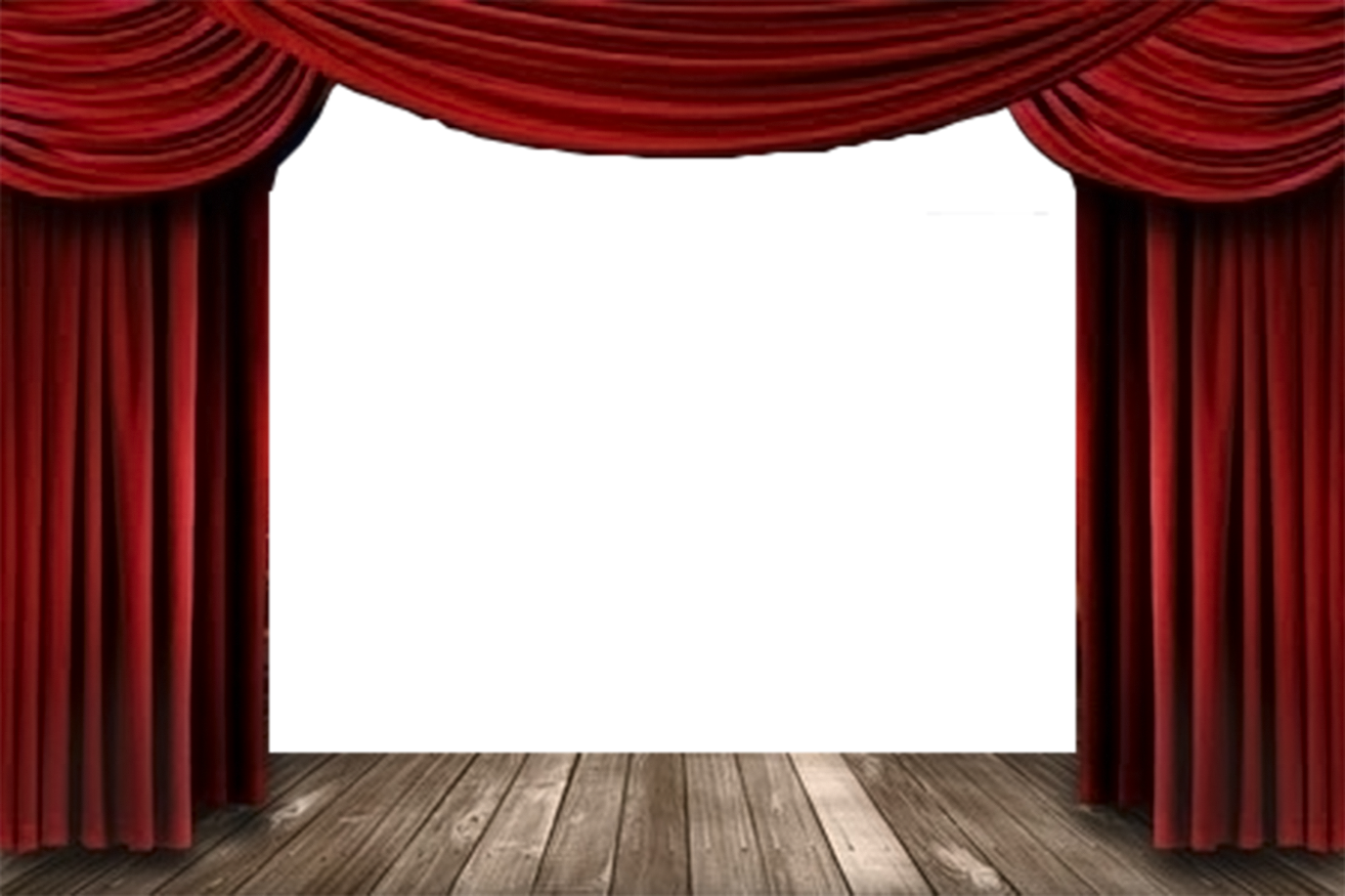 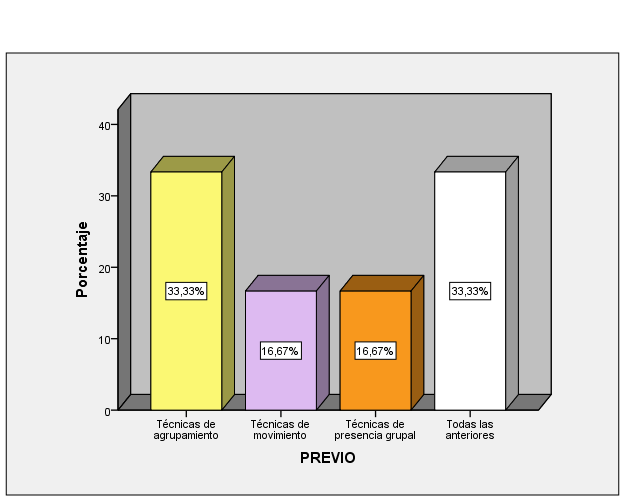 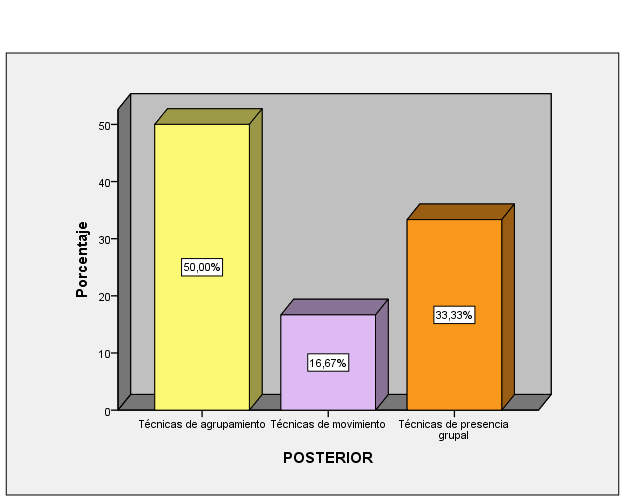 De las siguientes técnicas de animación recreativas cuál cree usted que permitan Integrar equipos de trabajo?
3
2
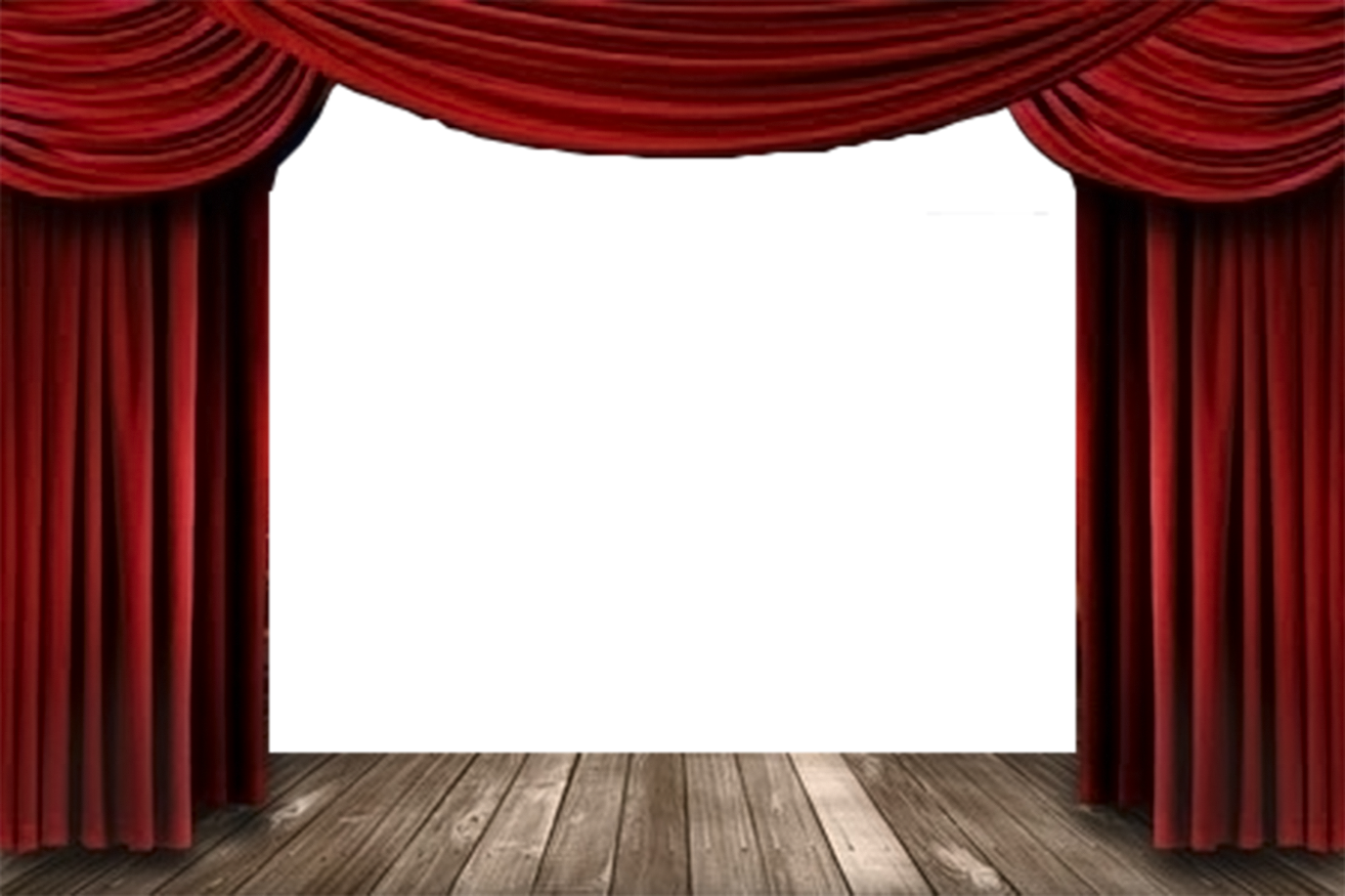 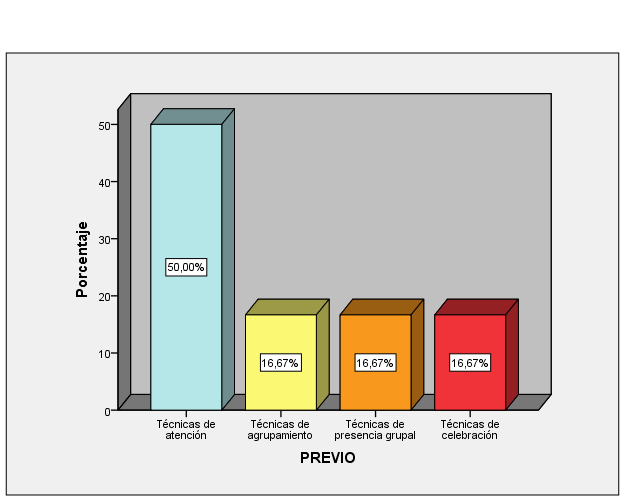 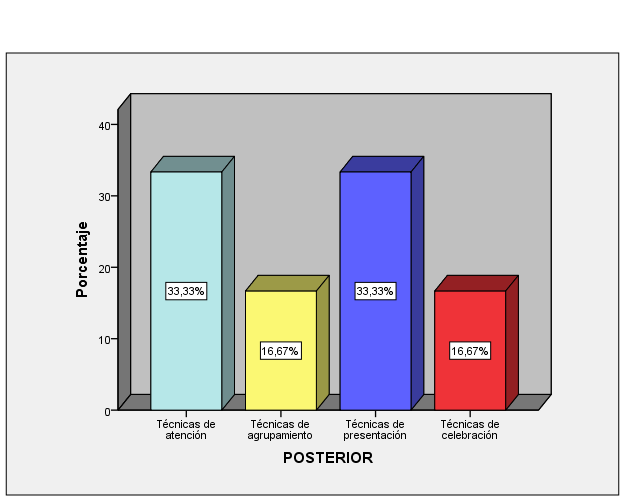 . ¿Si los grupos a los que voy a animar son de reciente creación o estén en proceso de integración que técnicas de animacion se debería utilizar?
2
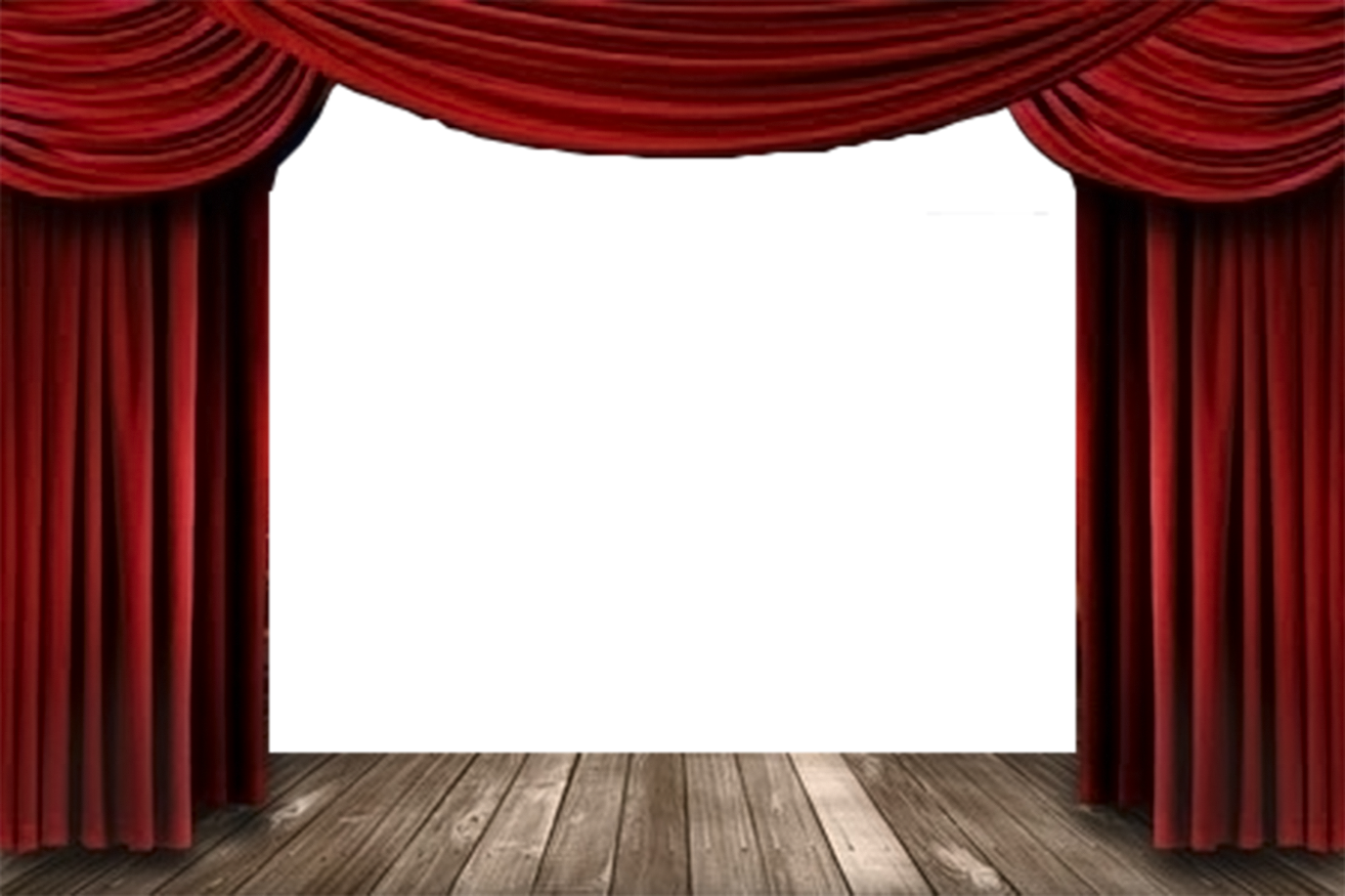 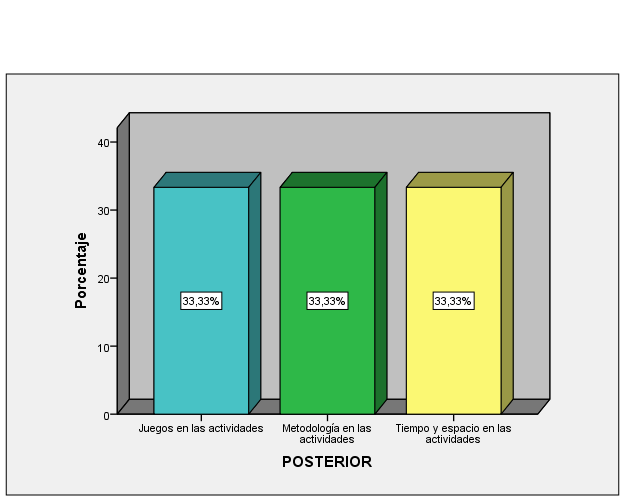 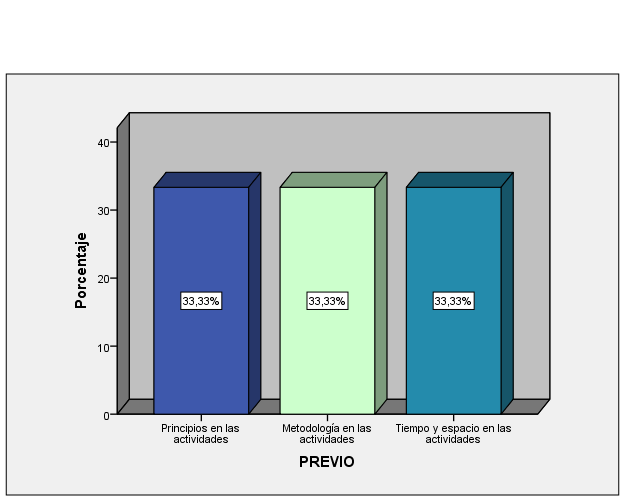 ¿Para que los niños y niñas disfruten de las actividades y se integren dentro del ámbito educativo, la maestra deberá tomar en cuenta que las técnicas de animacion recreativa no deben carecer de:
2
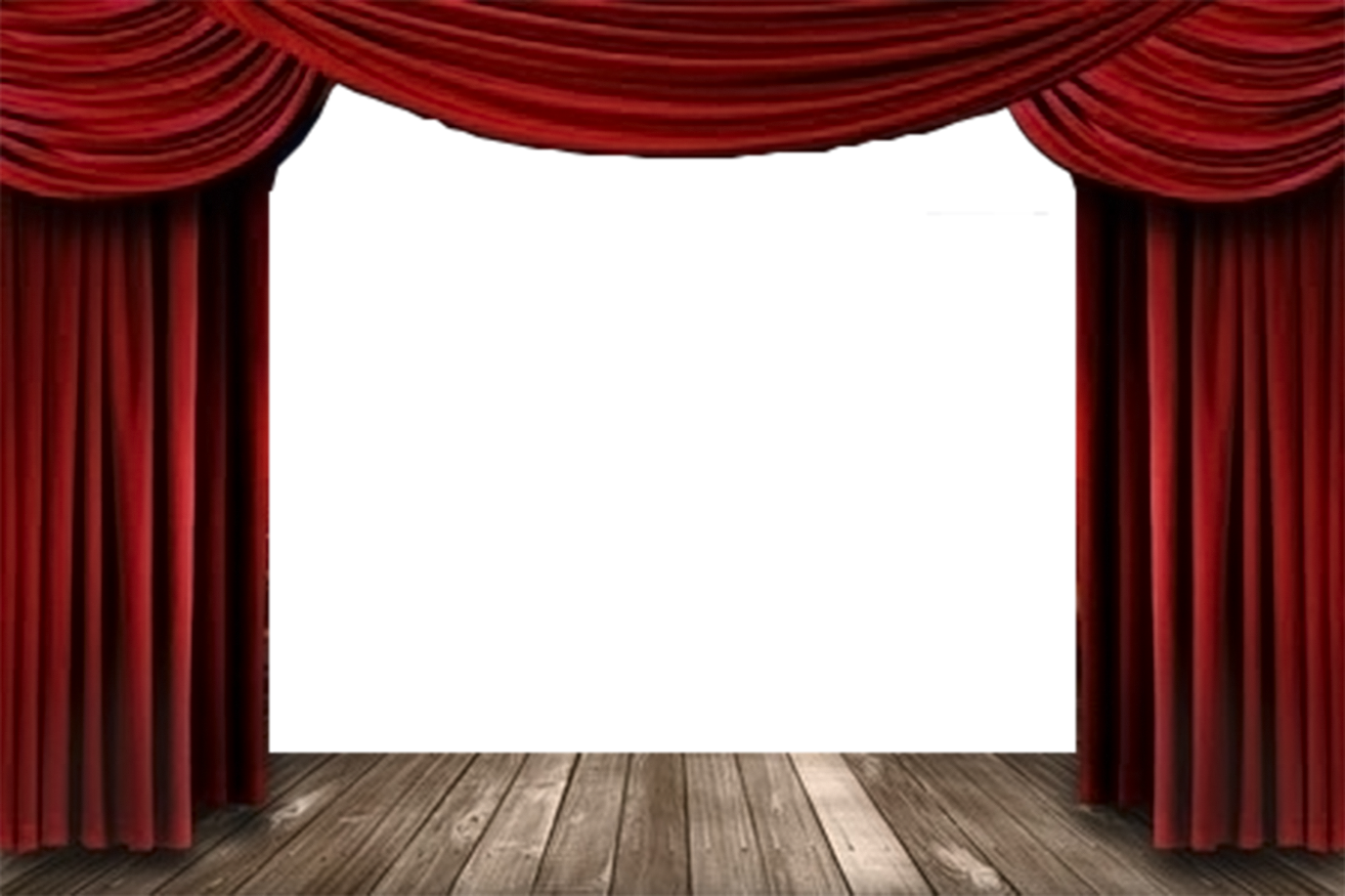 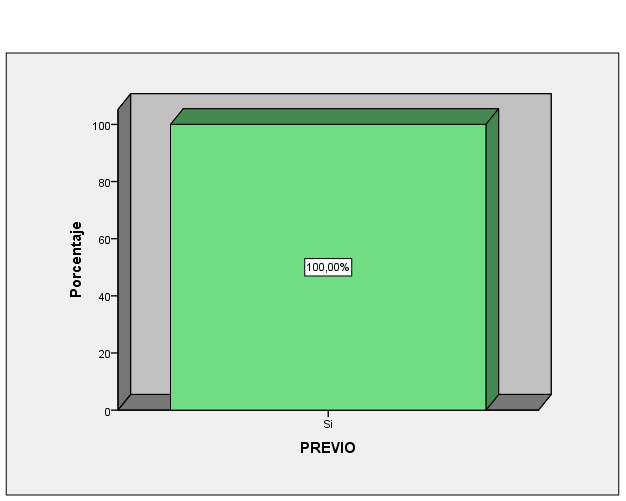 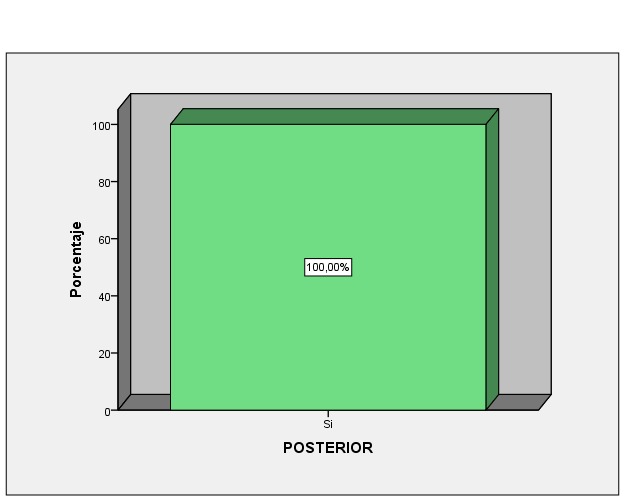 ¿Considera útil contar con una guía didáctica de técnicas de animación recreativa para fortalecer la integracion y sociabilización de los estudiantes?
6
6
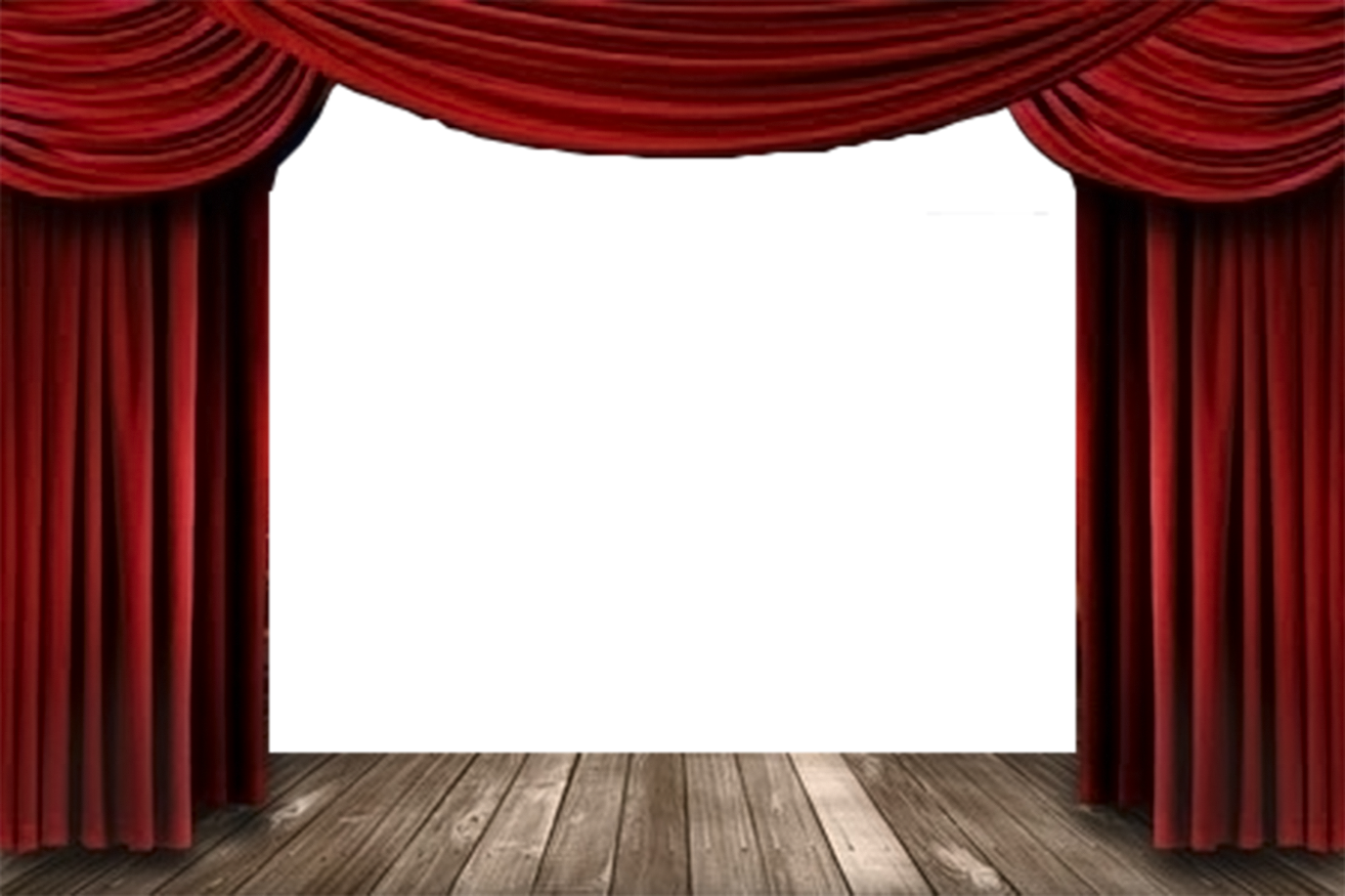 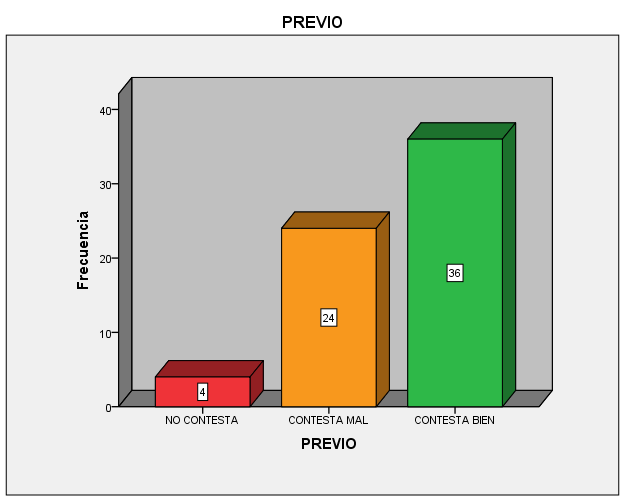 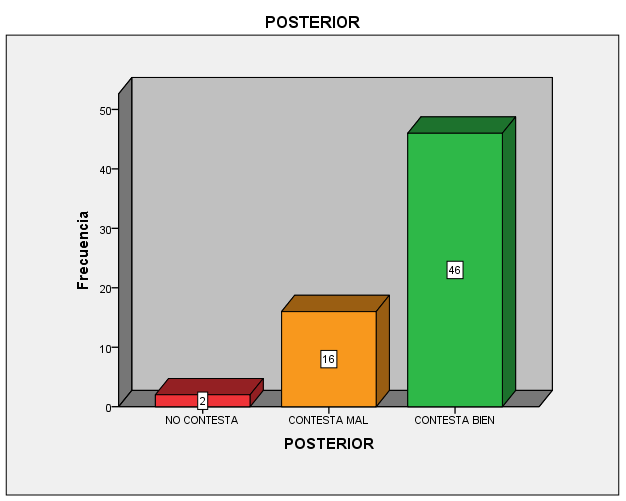 RESULTADO GENERAL DE LA ENCUESTA DE CONOCIMIENTO PREVIO Y POSTERIOR A LA APLICACIÓN DE LA GUÍA DIDÁCTICA “NUEVAS FORMAS DE DIVERTIRSE”
46 %
36 %
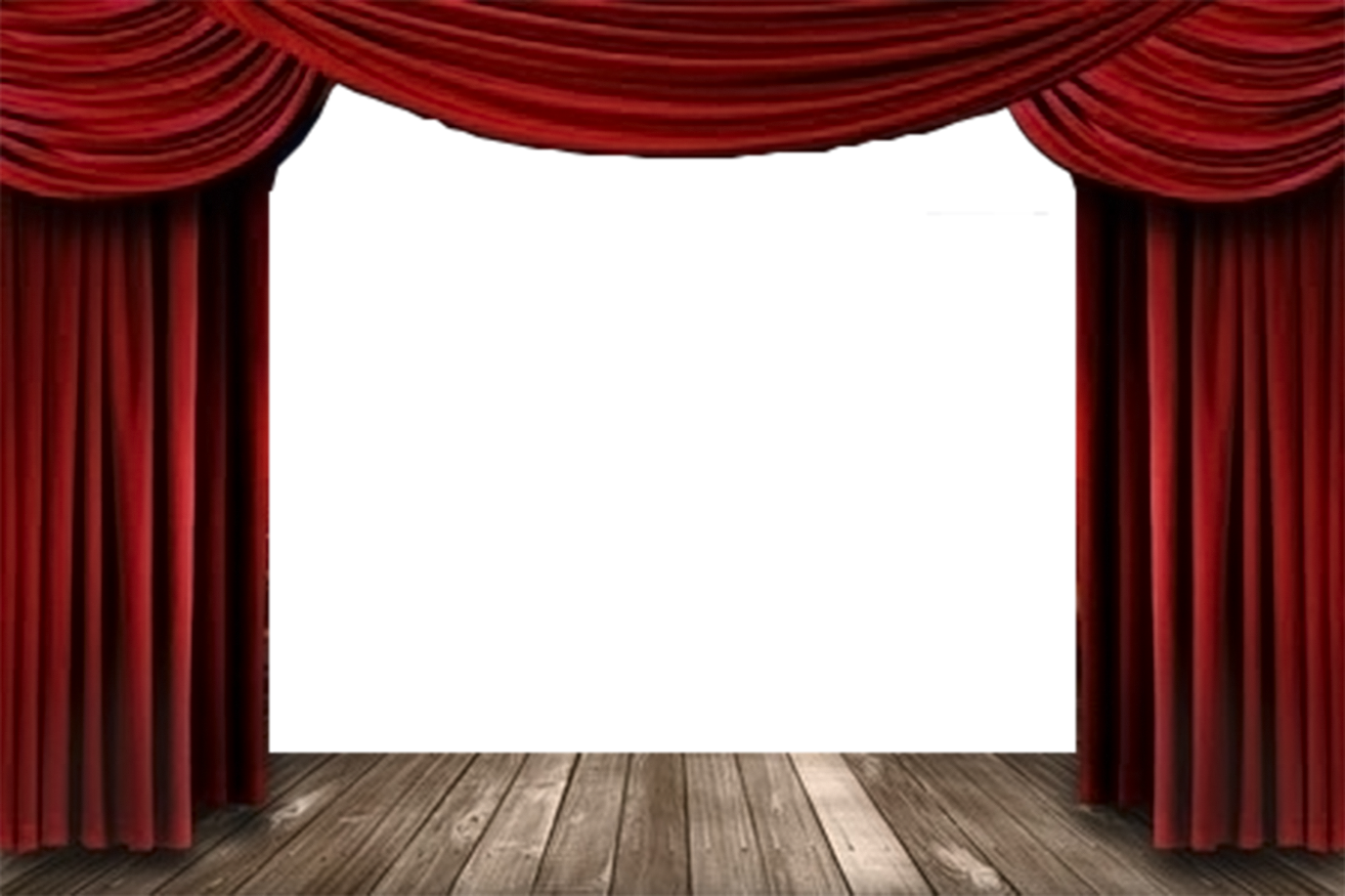 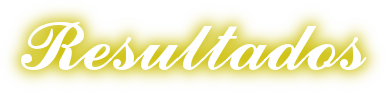 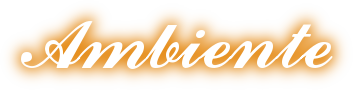 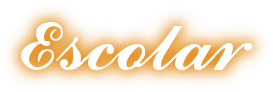 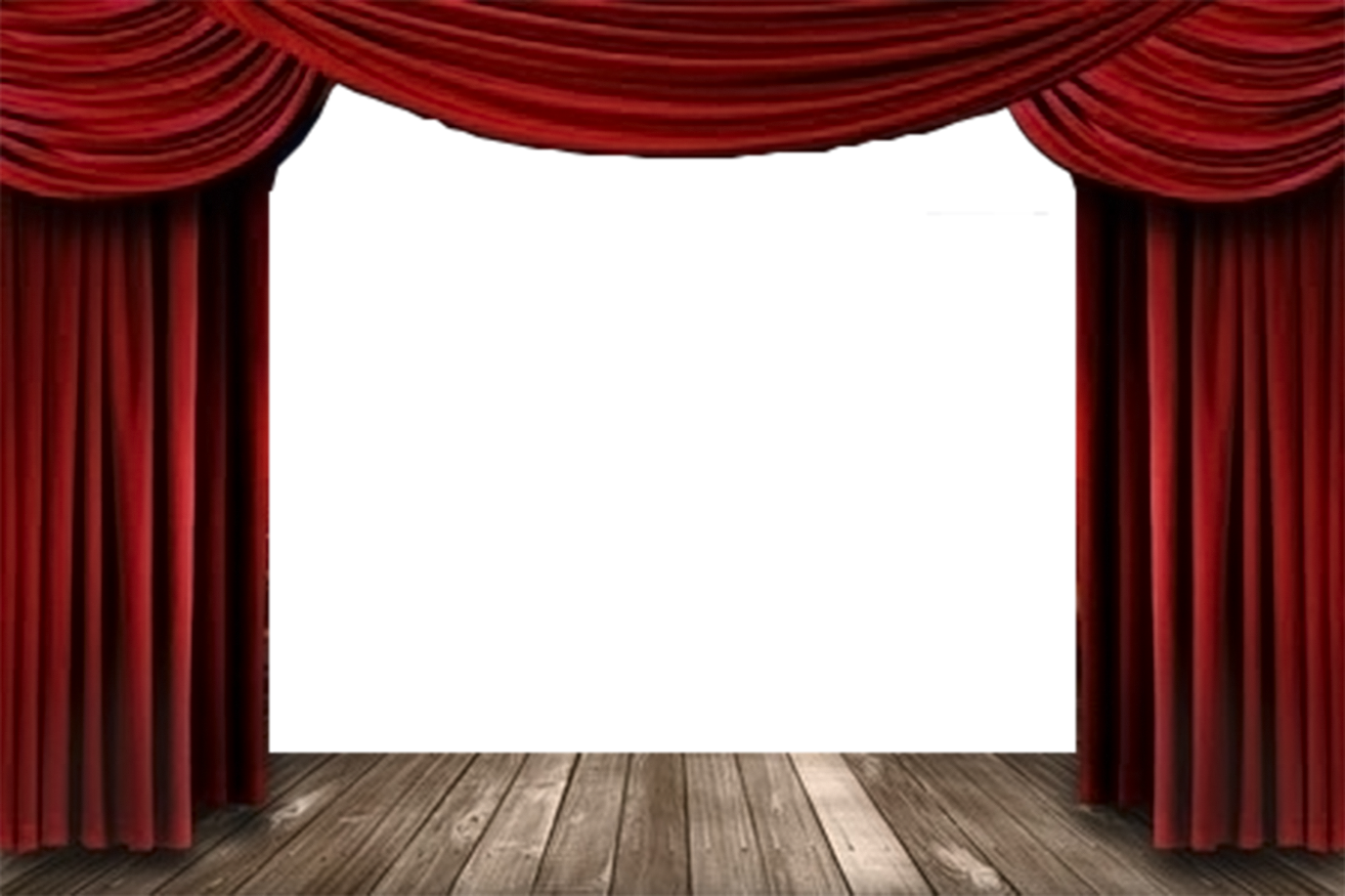 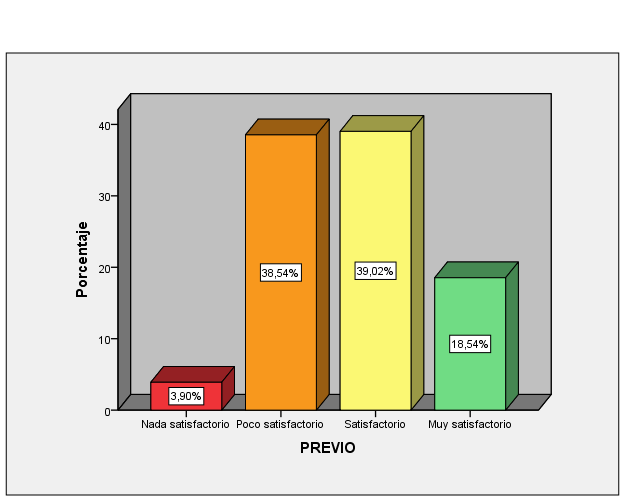 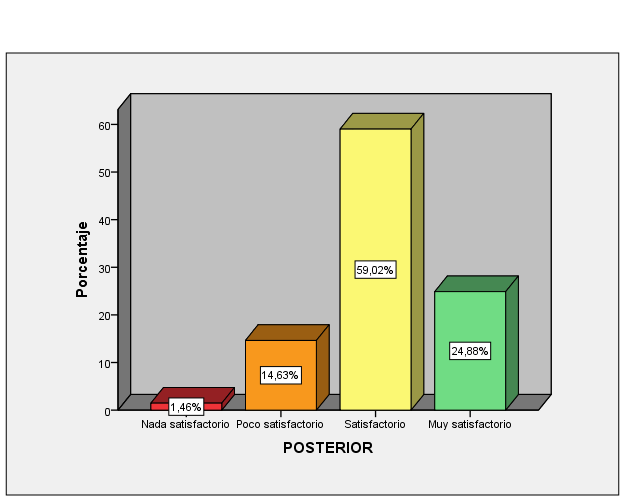 Demuestra adaptación y  socializa con las personas del entorno
78
30
8
3
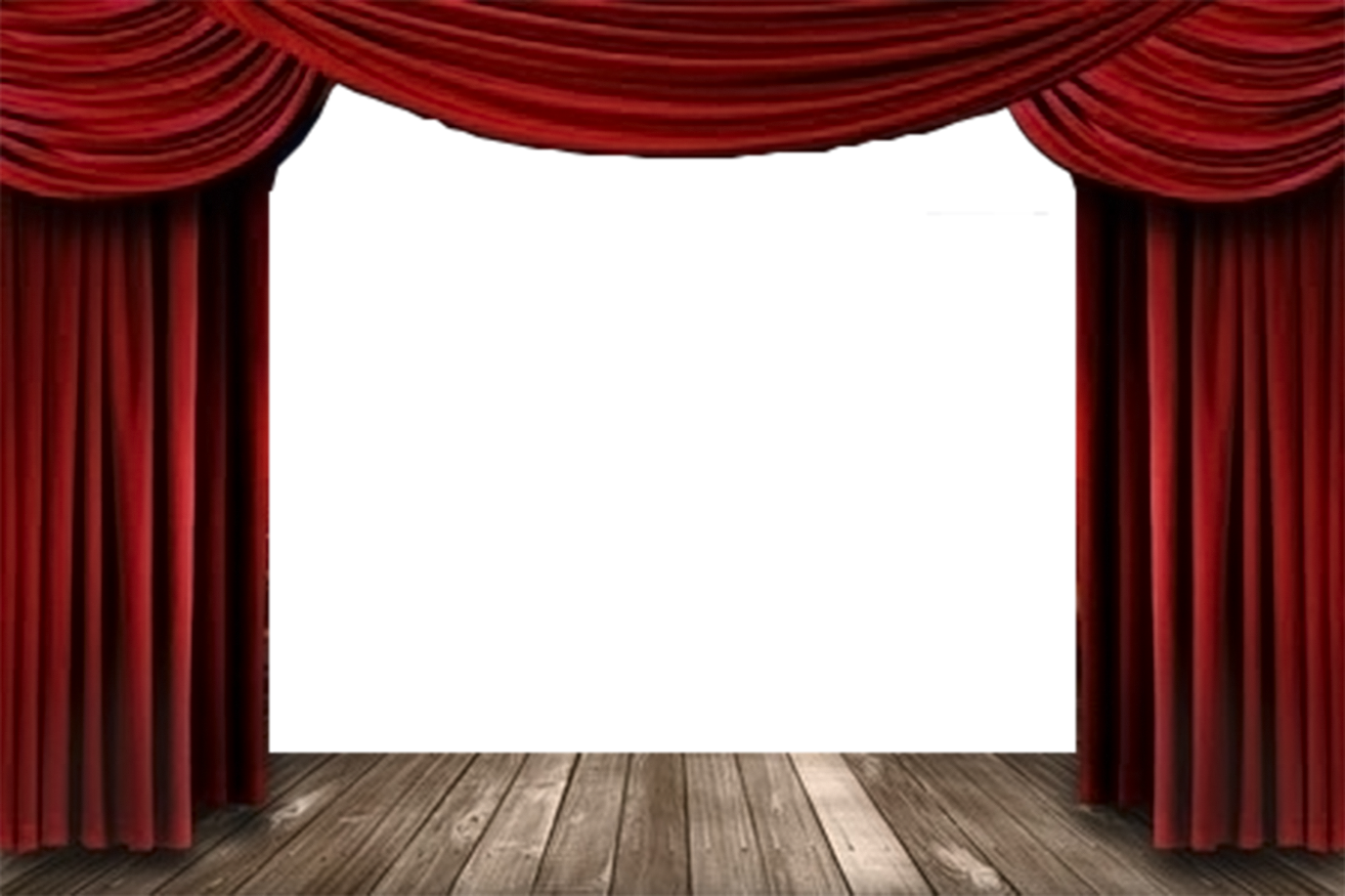 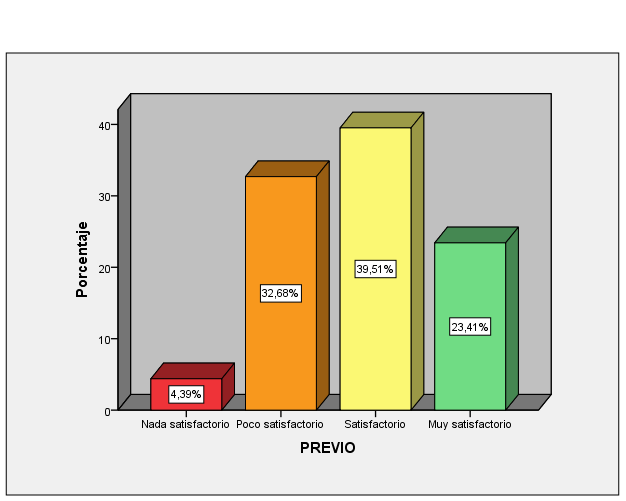 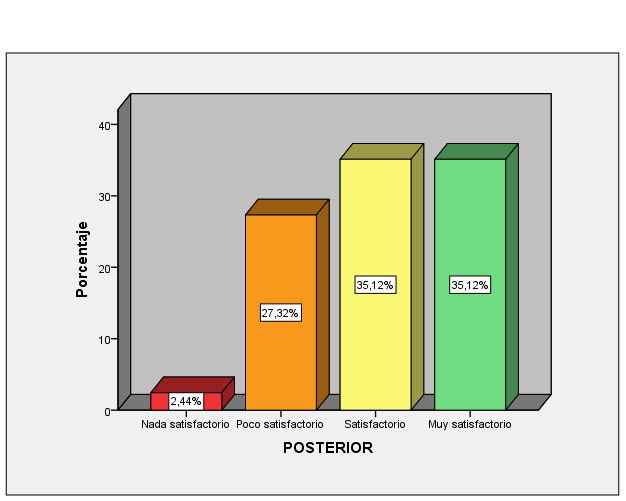 Participa activamente  y se relaciona con sus compañeros
72
48
9
5
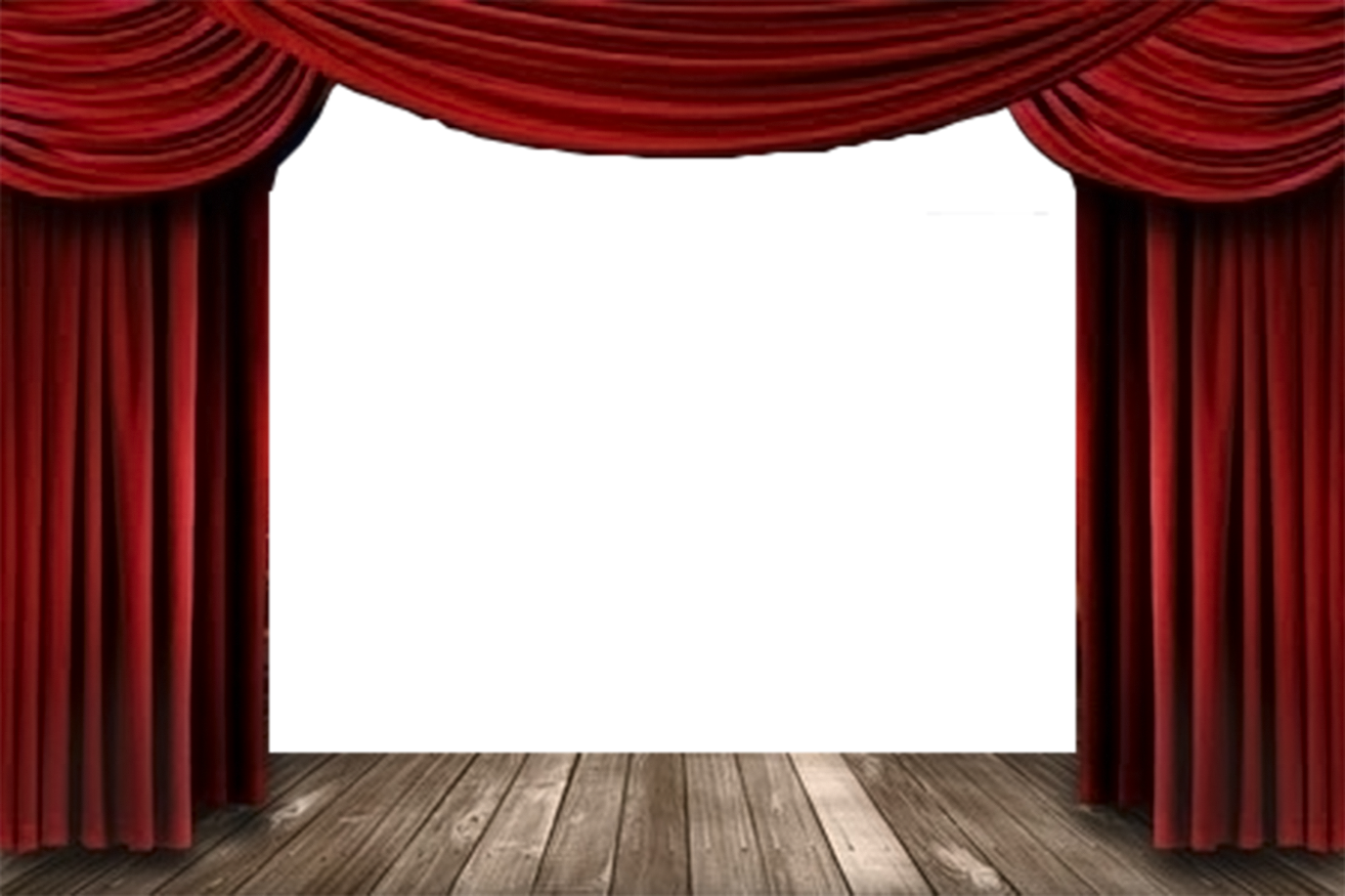 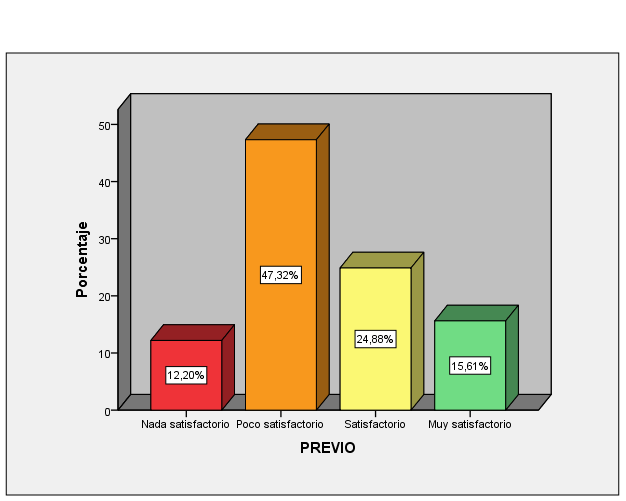 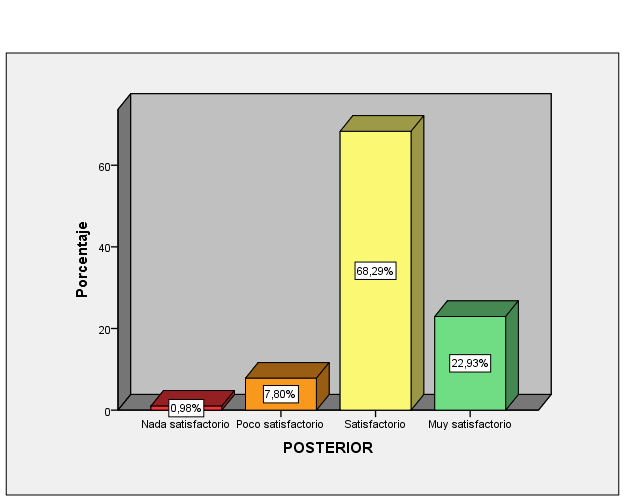 Dialoga con sus compañeros y maestra
97
25
16
2
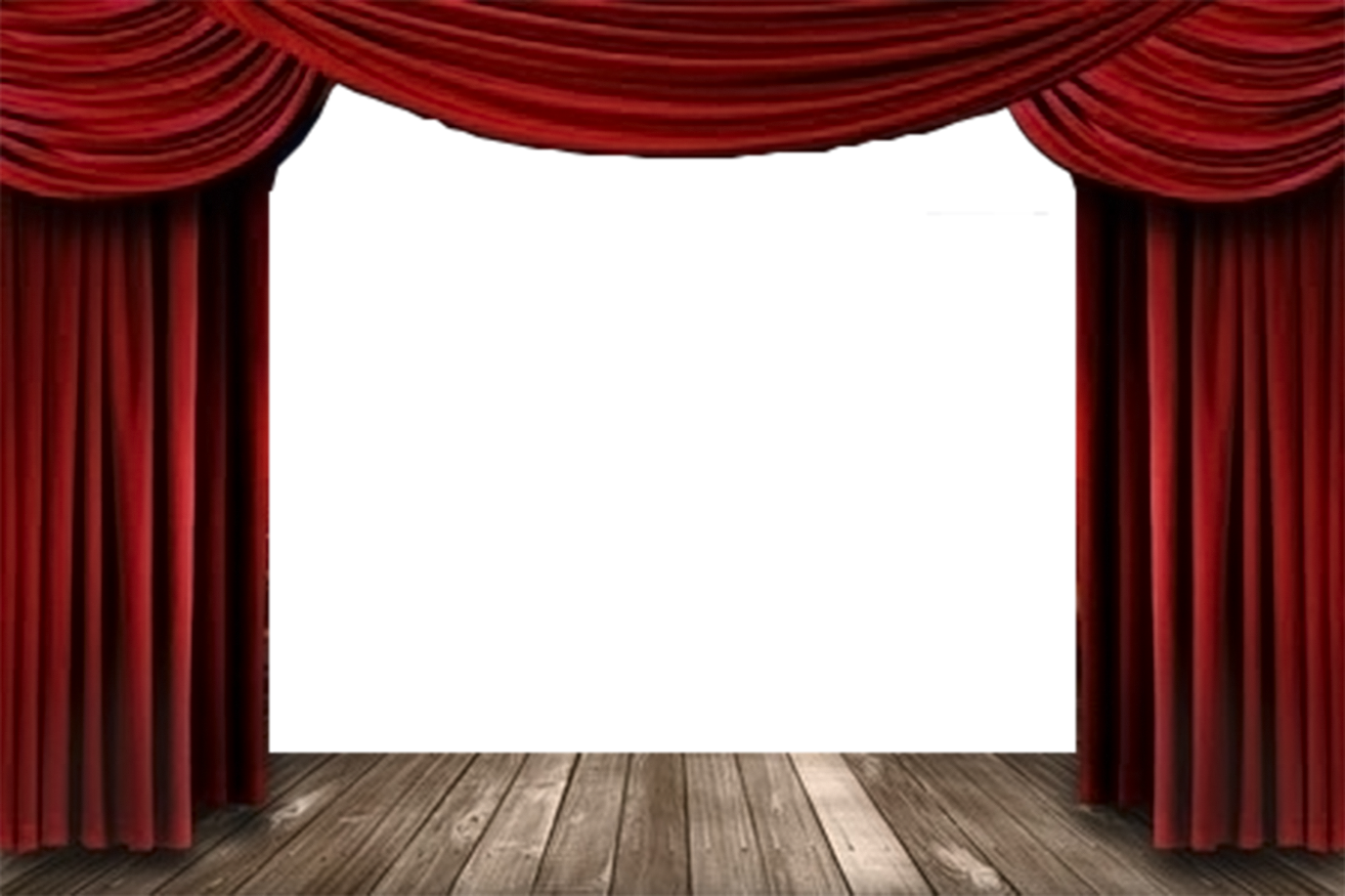 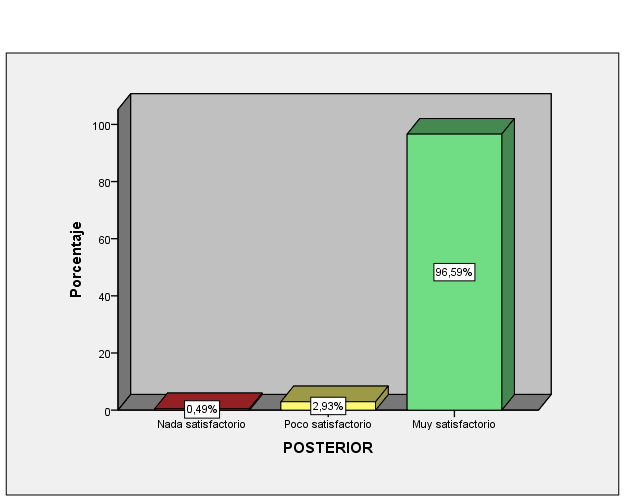 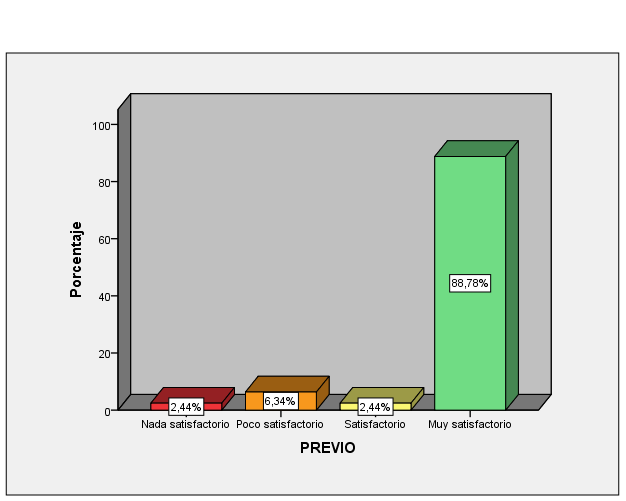 No discrimina a sus compañeros por su etnia
198
182
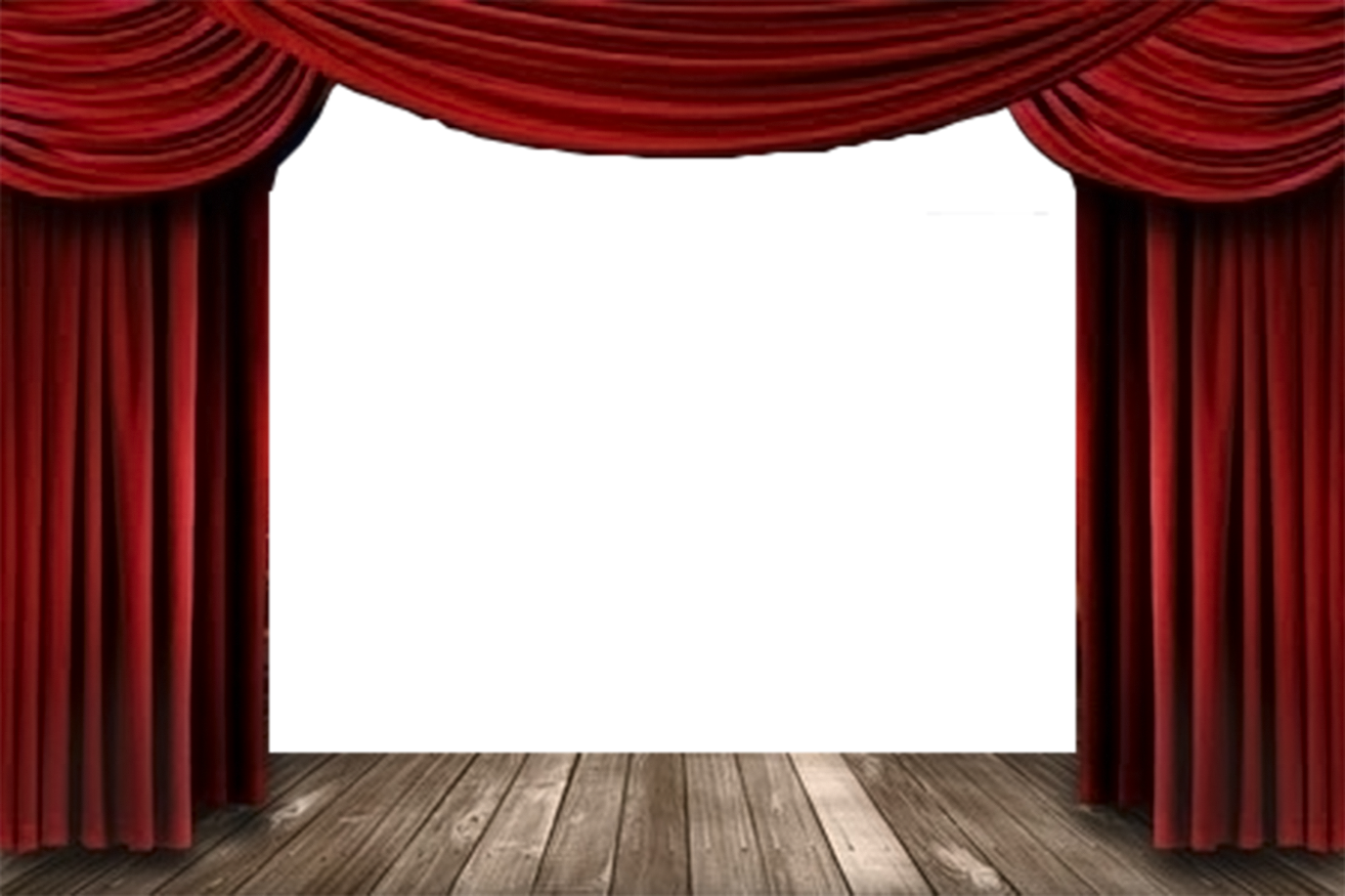 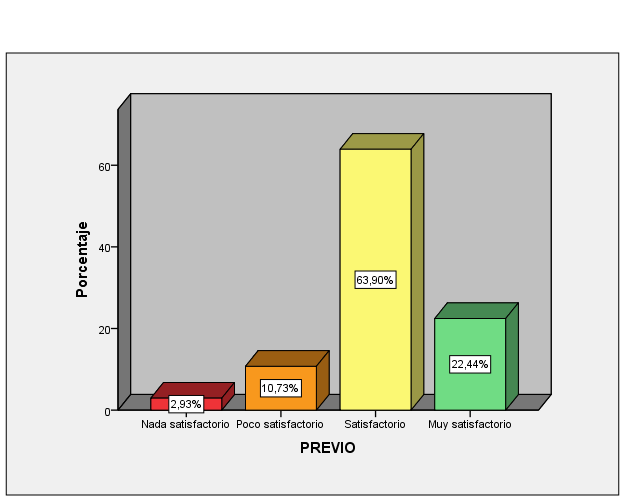 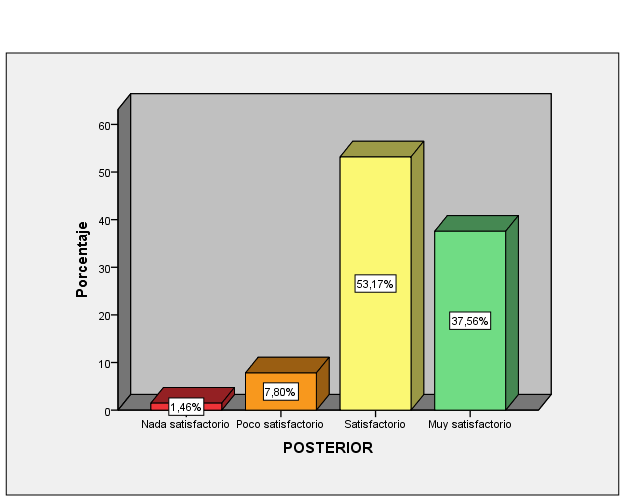 Consigue integrarse en pequeños grupos de juego
77
46
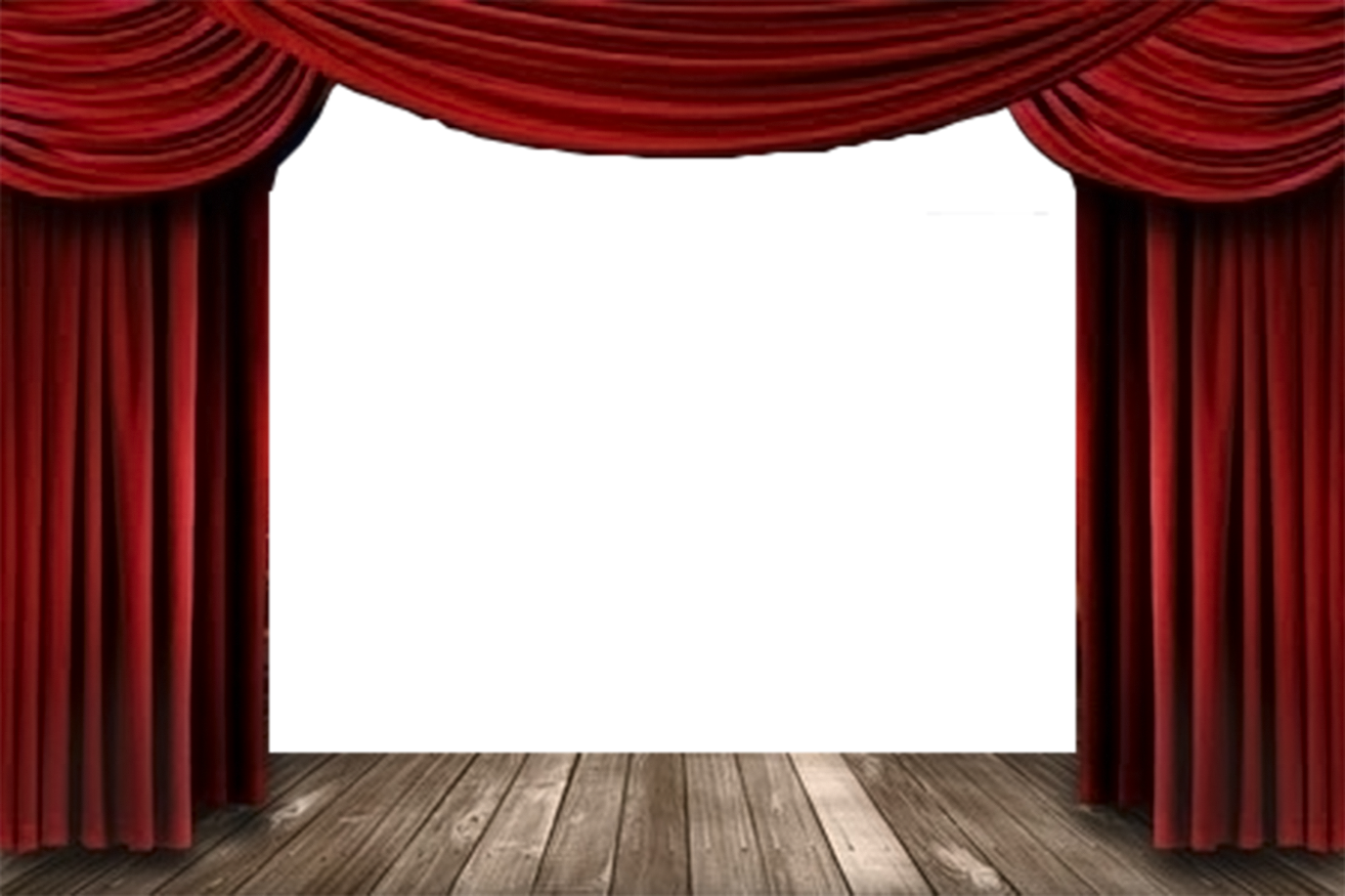 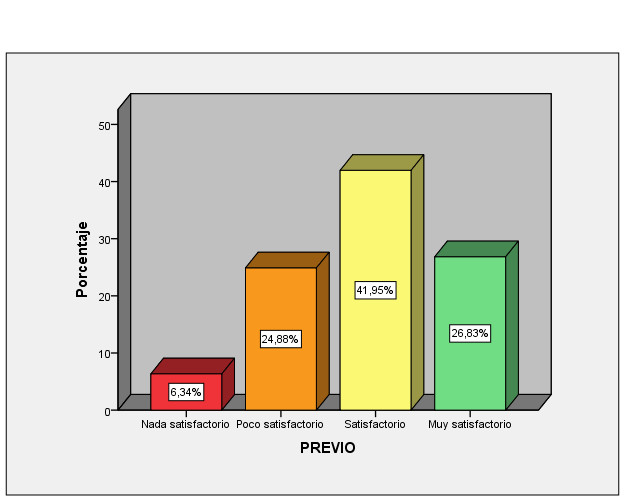 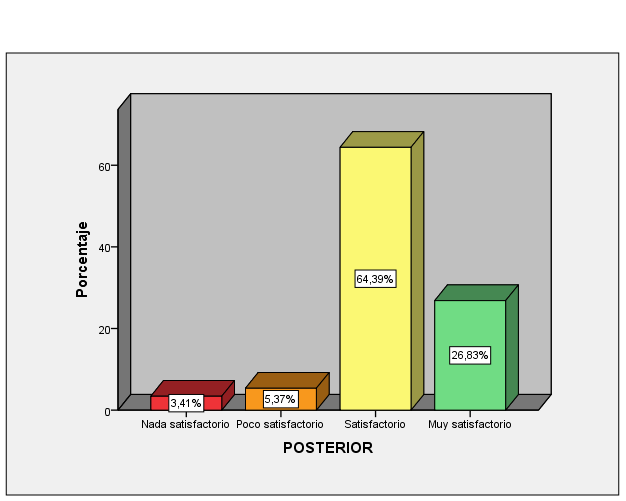 Le gusta terminar lo que comienza
51
13
11
7
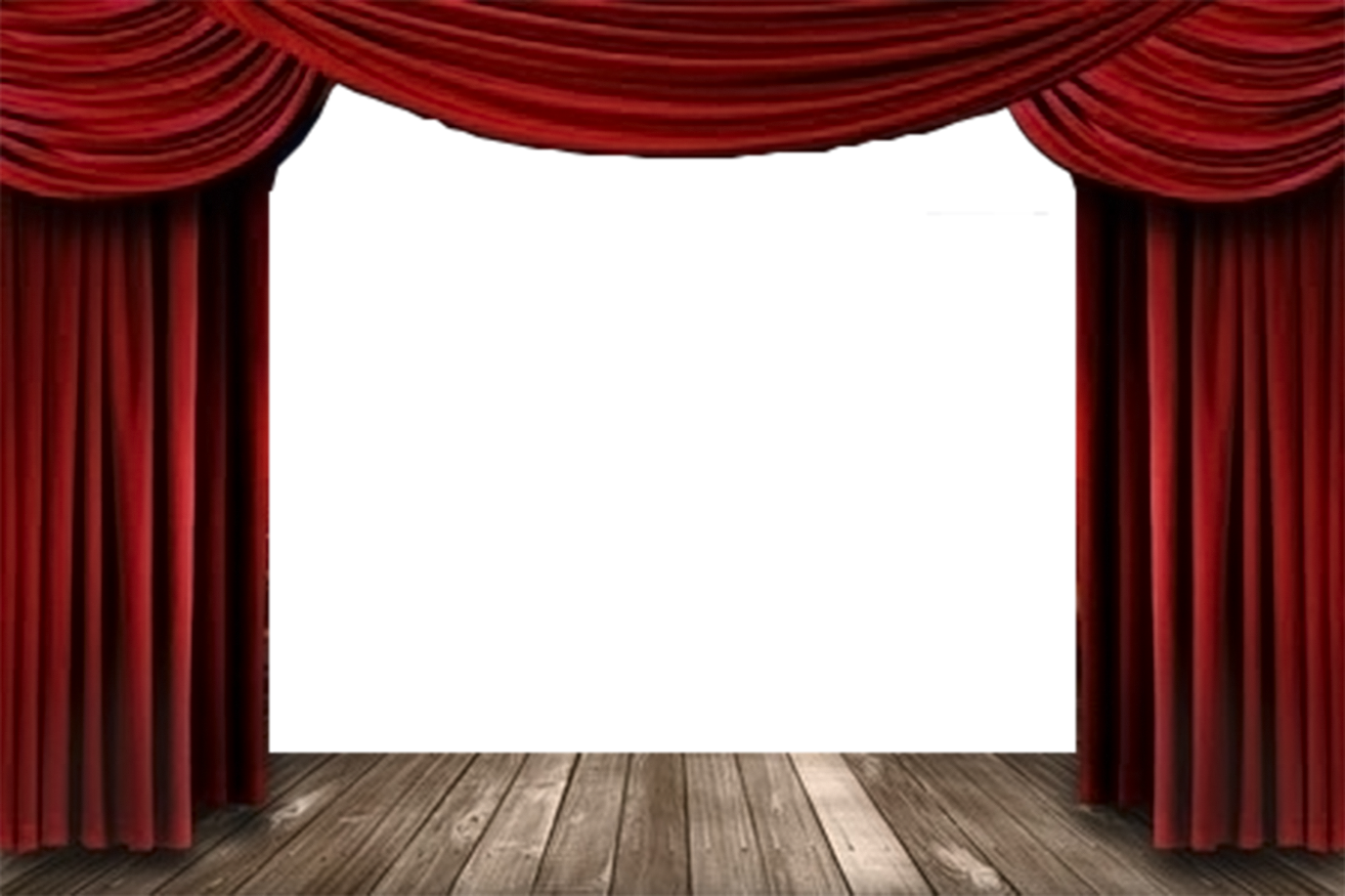 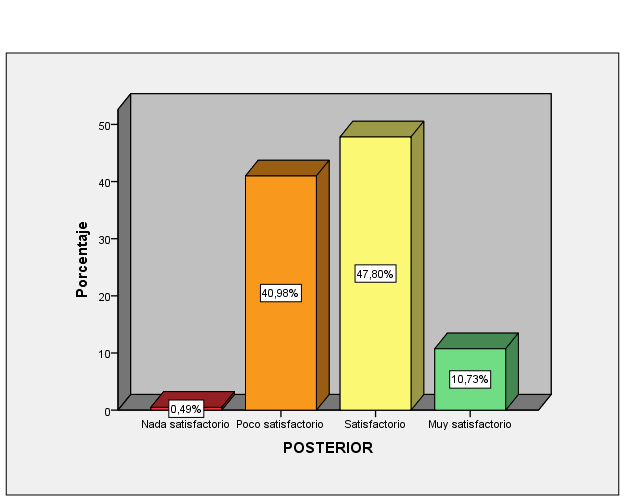 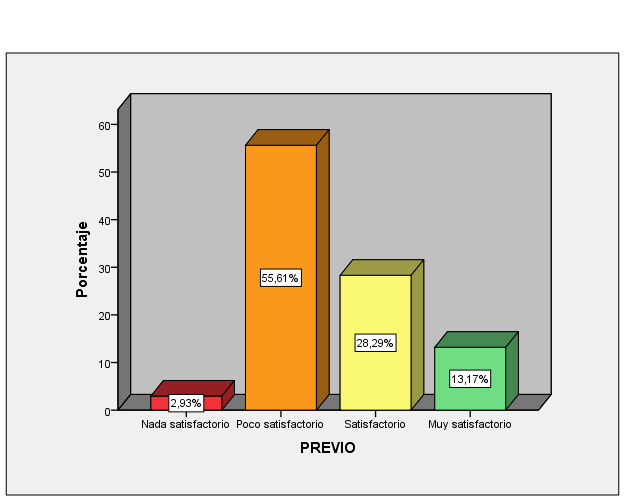 Se motiva para realizar actividades dirigidas y autónomas
114
98
84
58
22
27
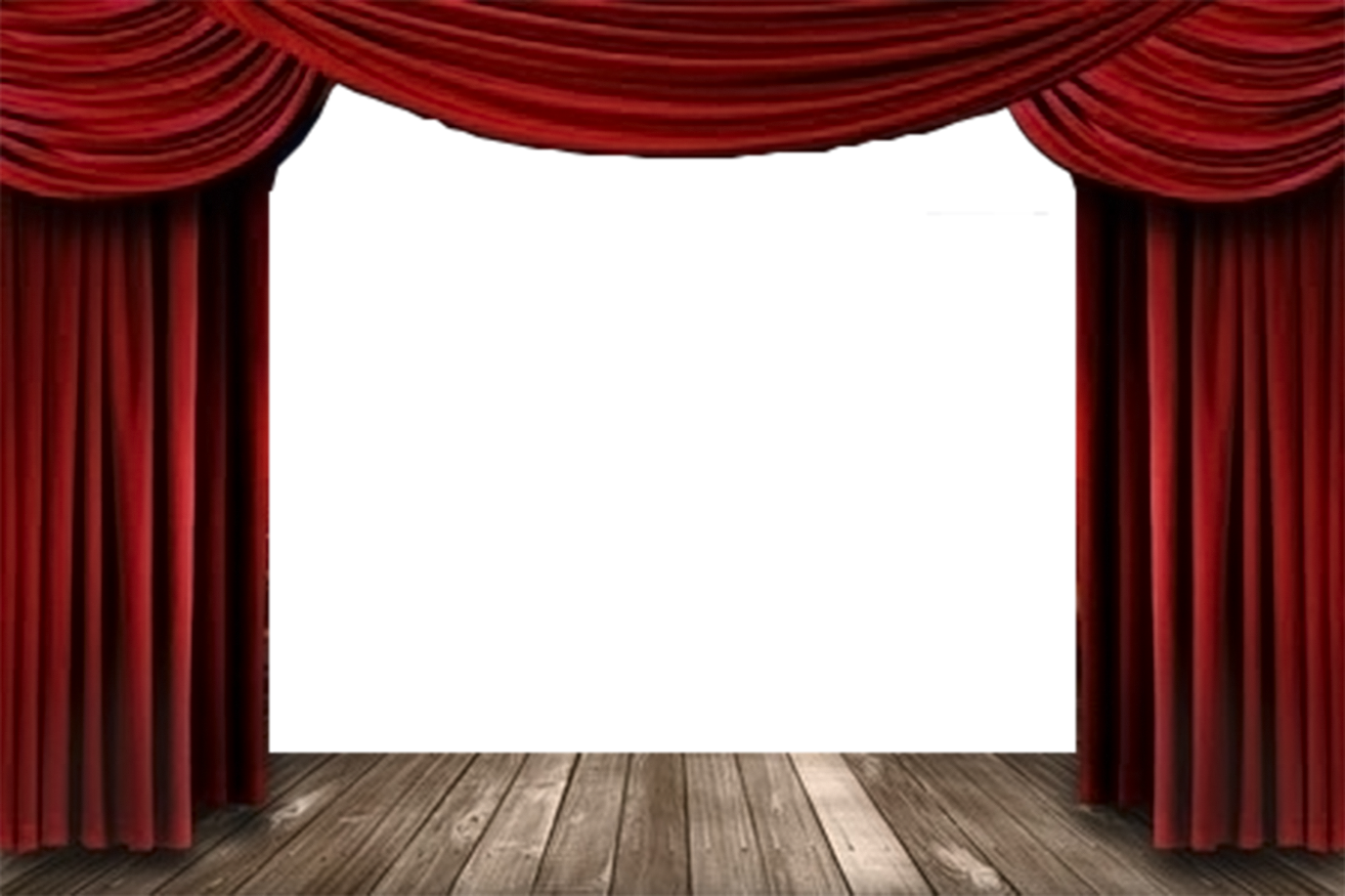 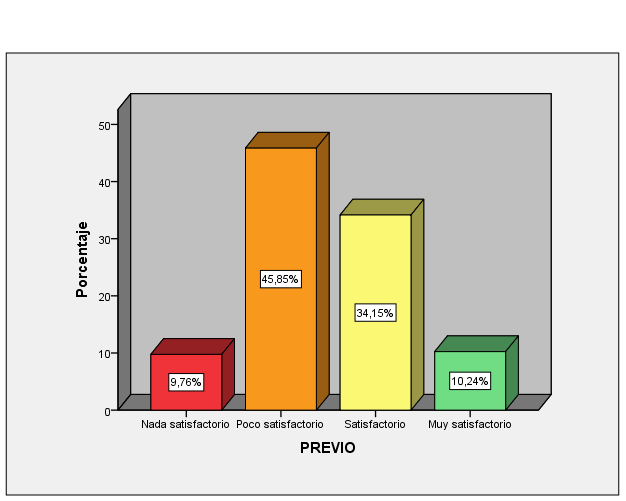 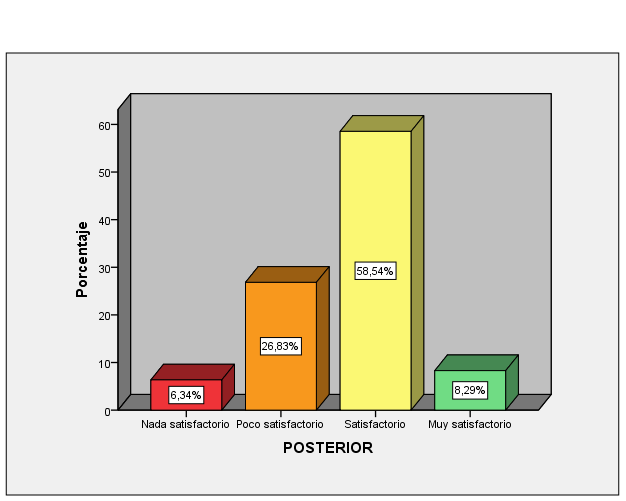 Expresa sus emociones y sentimientos
94
55
20
21
17
13
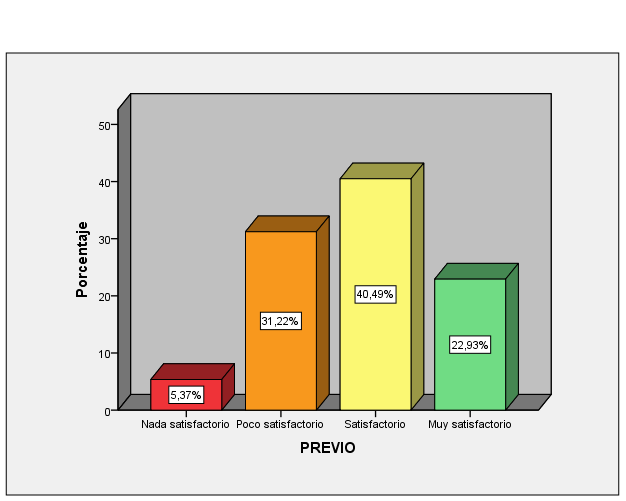 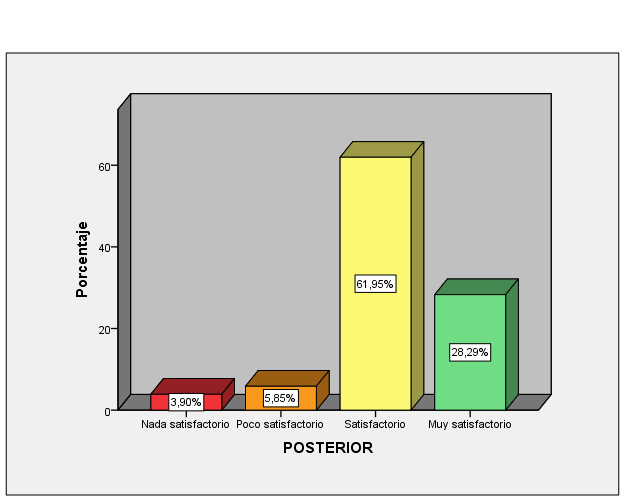 Soluciona sus problemas
64
11
12
8
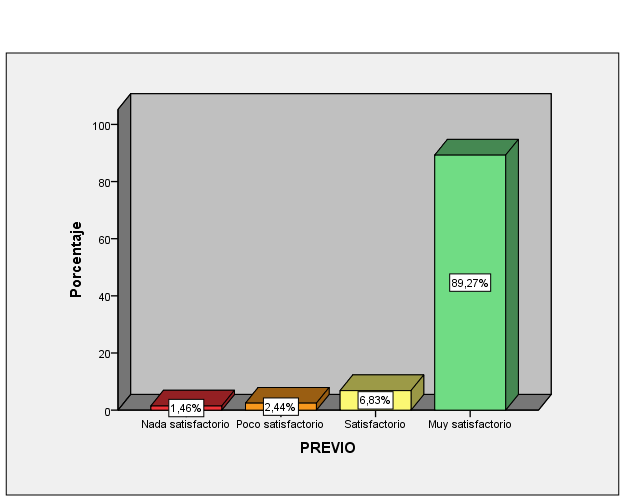 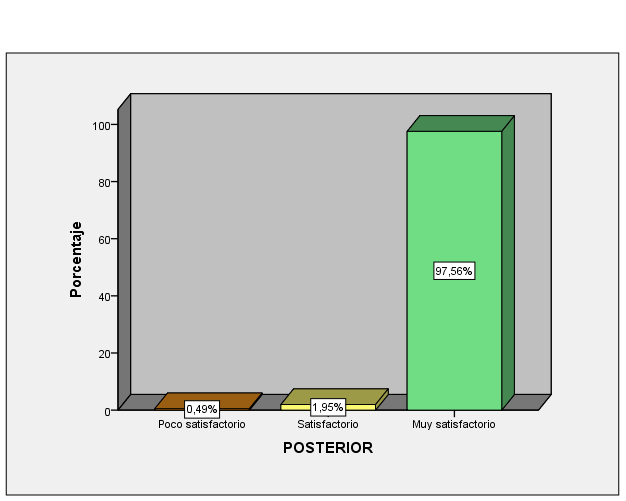 Acude  solo/a  al baño
200
183
3
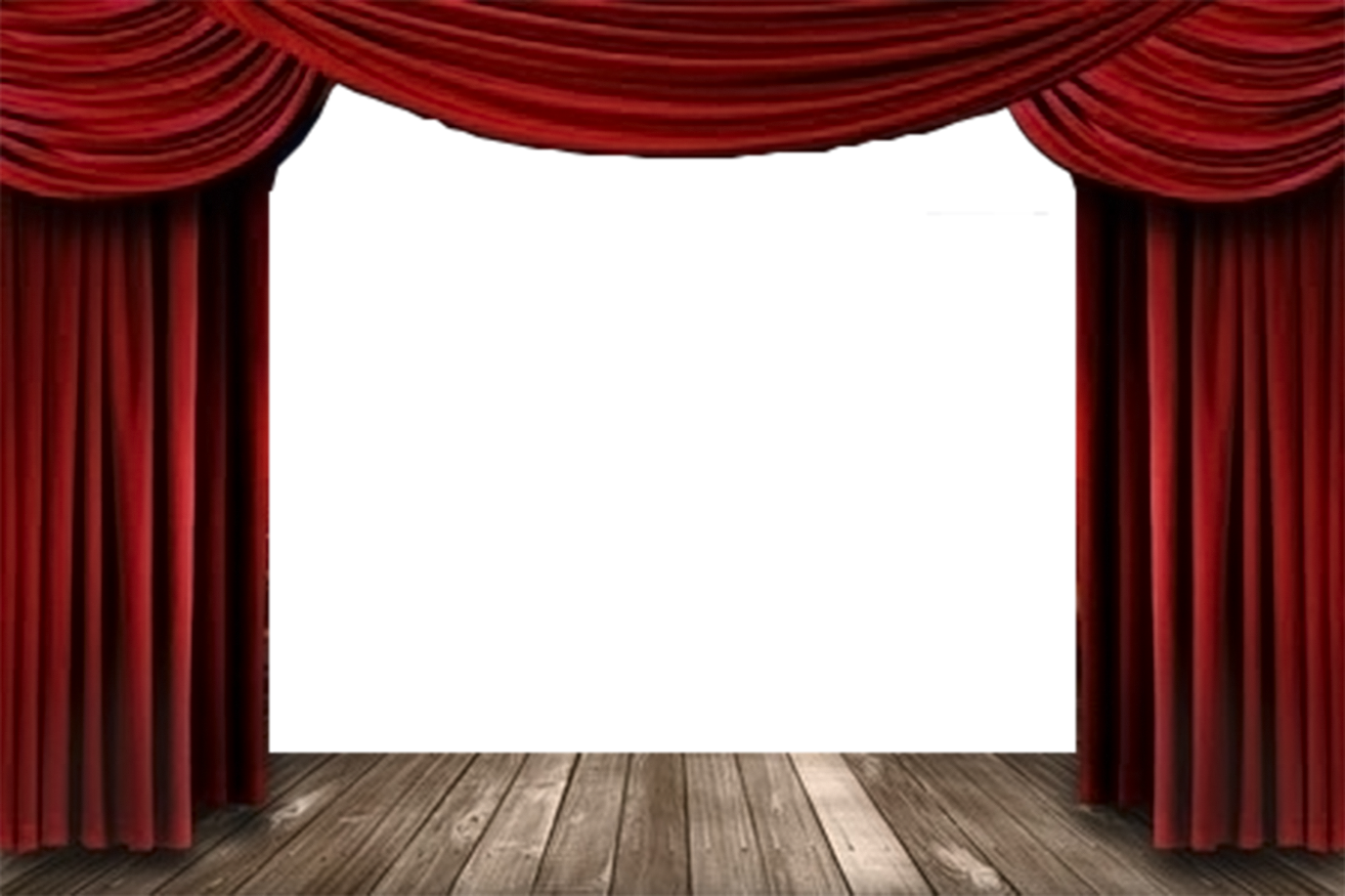 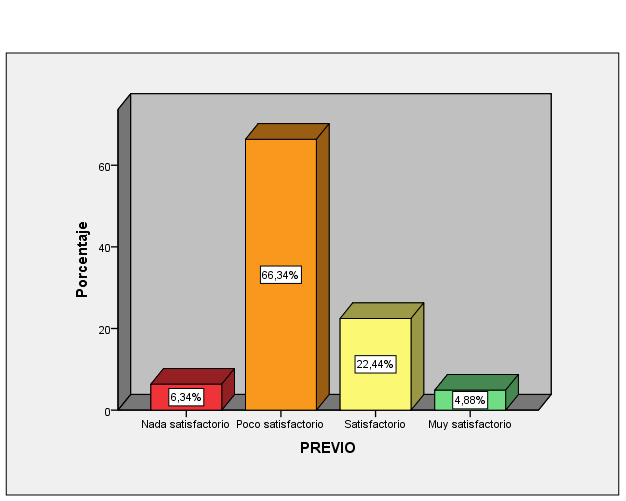 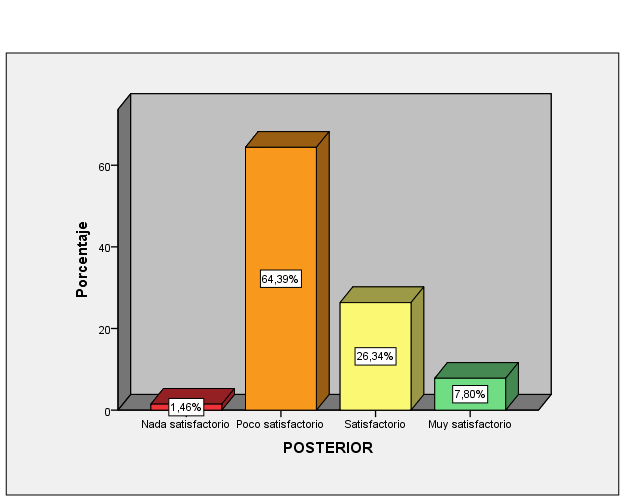 Se muestra protector con los compañeros de juego
200
183
13
3
3
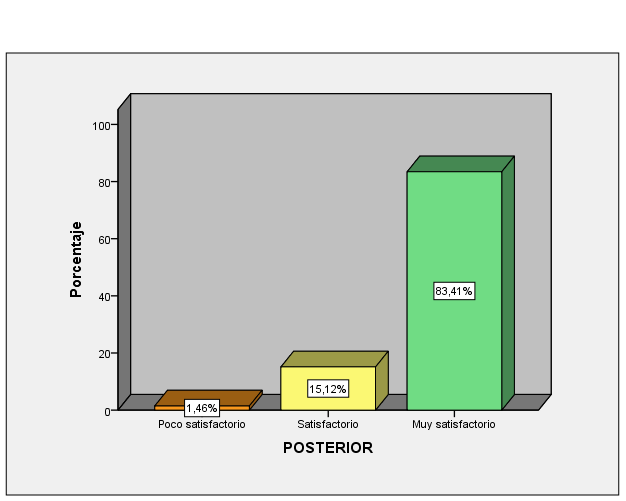 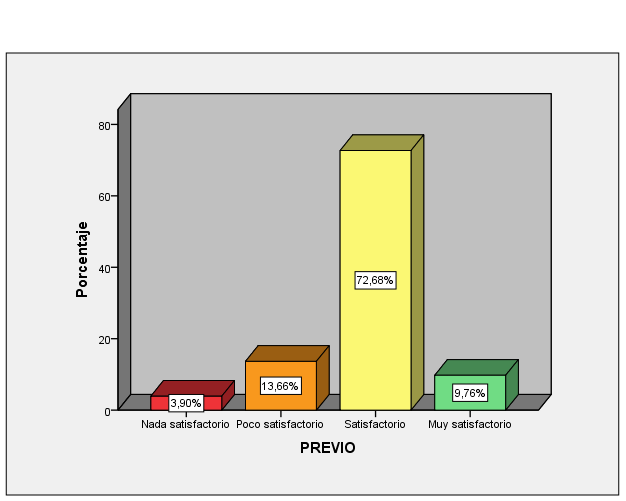 Se adapta al horario de entrada y salida de la institución
200
183
149
171
31
20
3
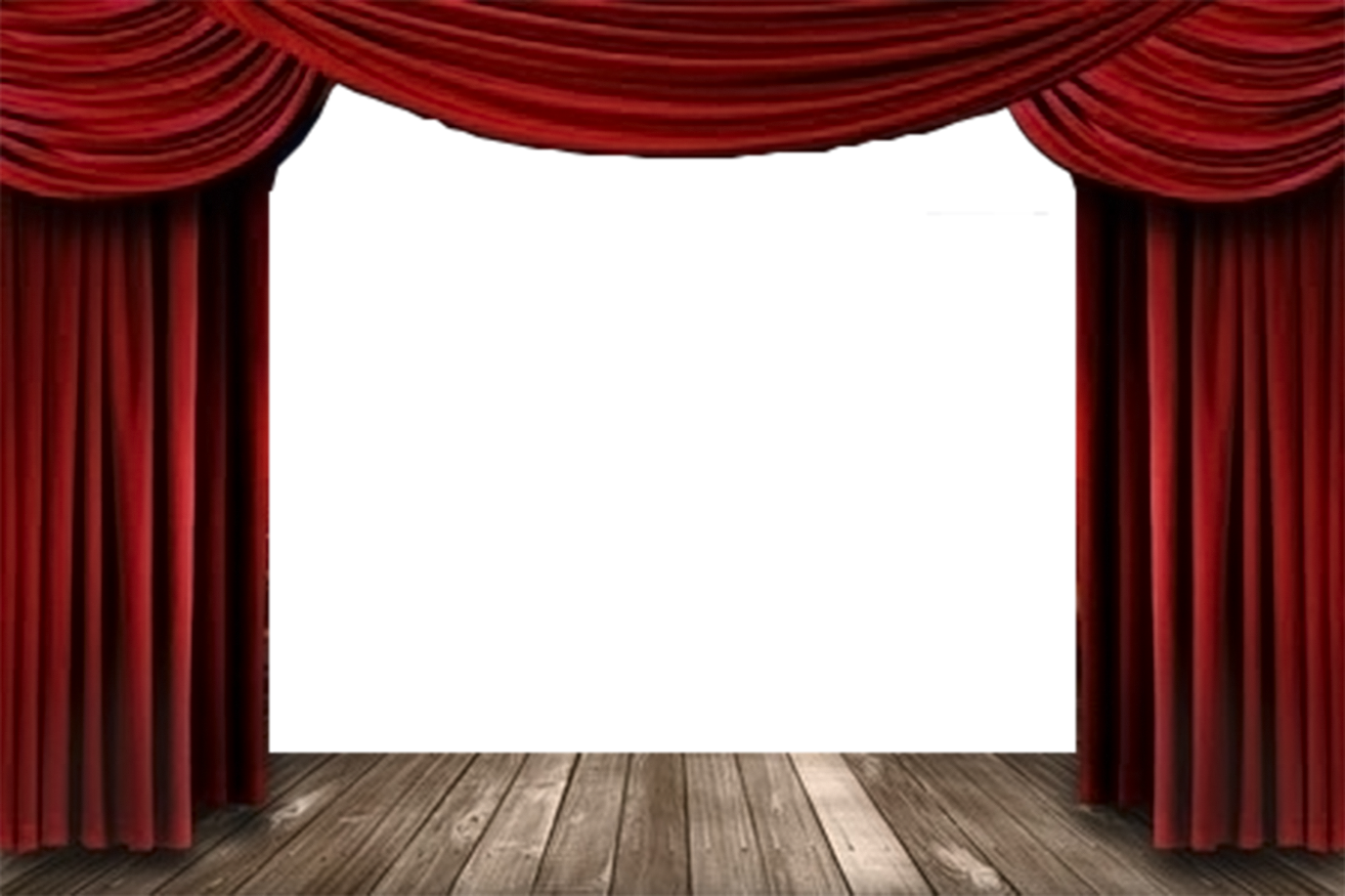 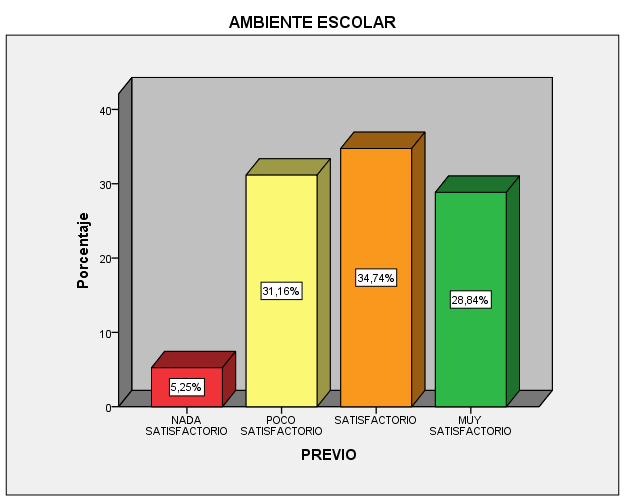 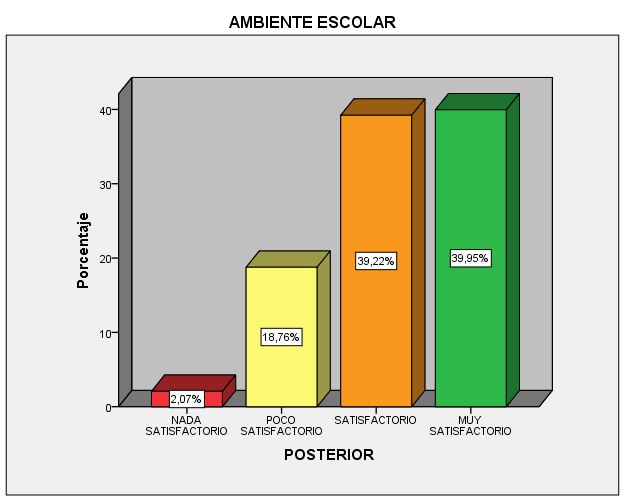 RESULTADO GENERAL DEL AMBIENTE ESCOLAR
200
183
3
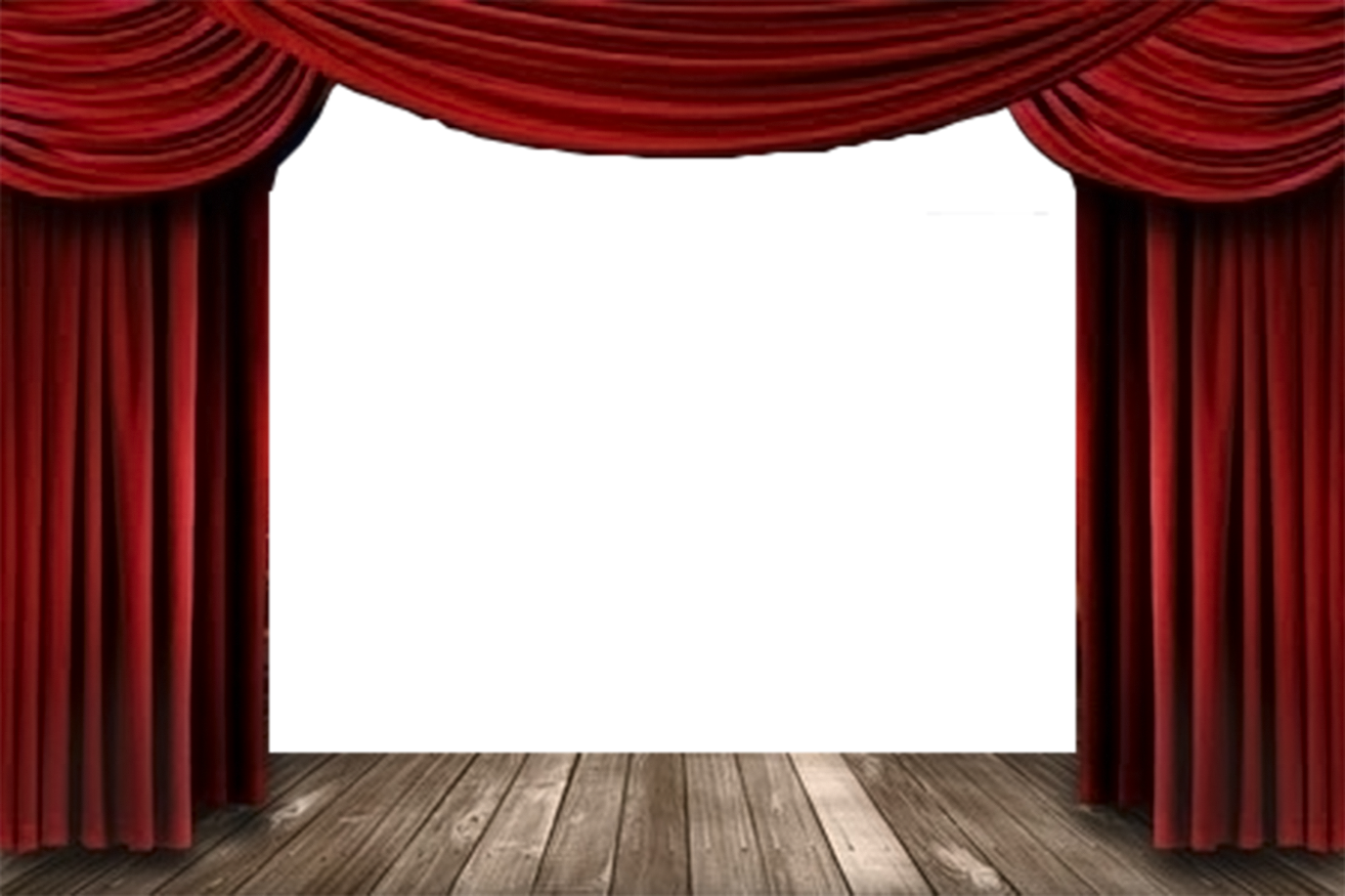 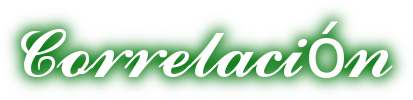 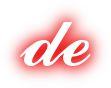 200
183
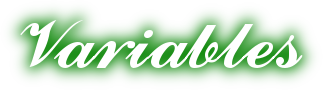 3
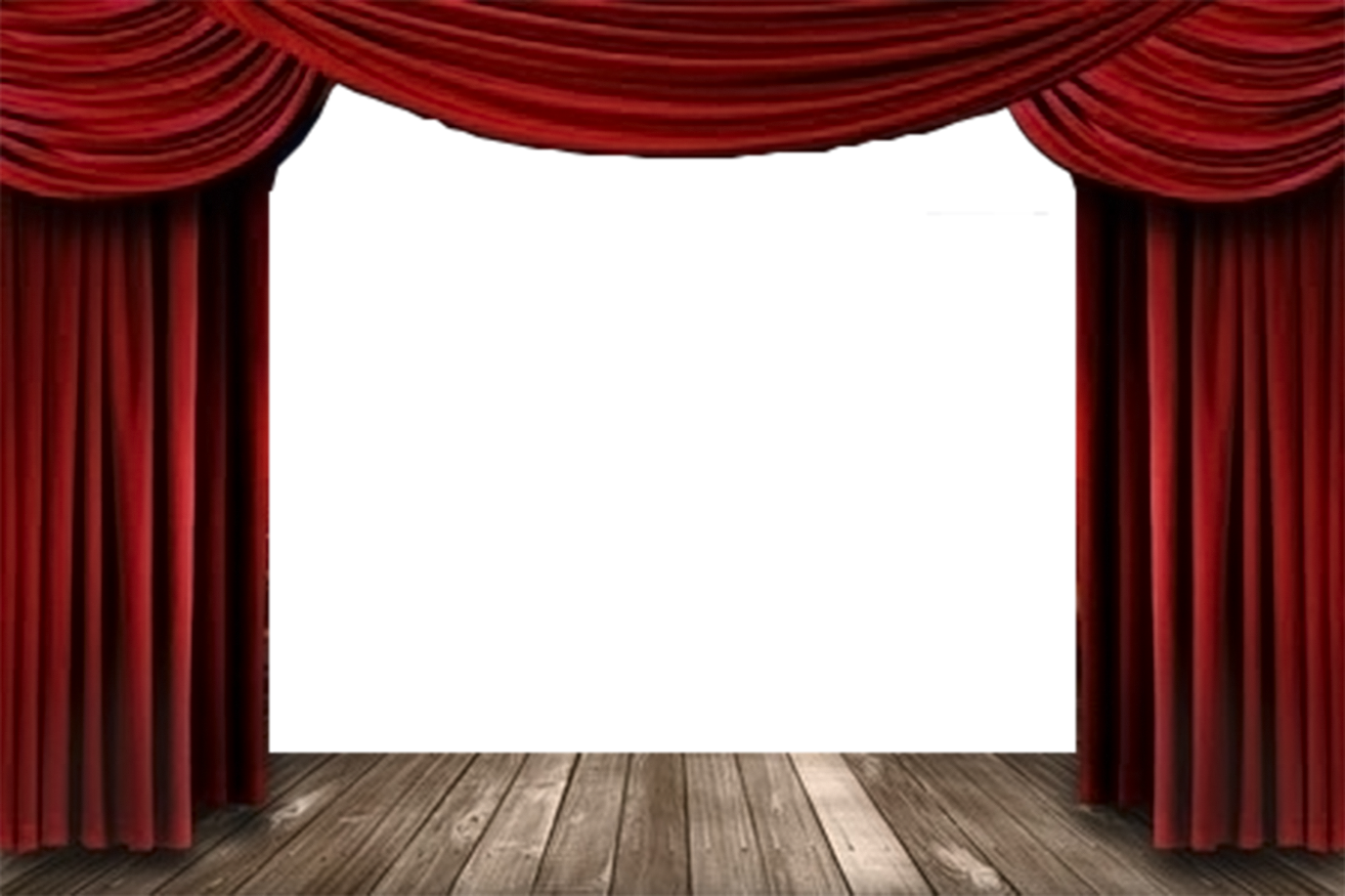 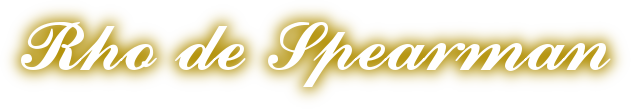 El coeficiente de correlación oscila entre –1 y +1, el valor 0 que indica que no existe asociación lineal entre las dos variables en estudio.
200
183
3
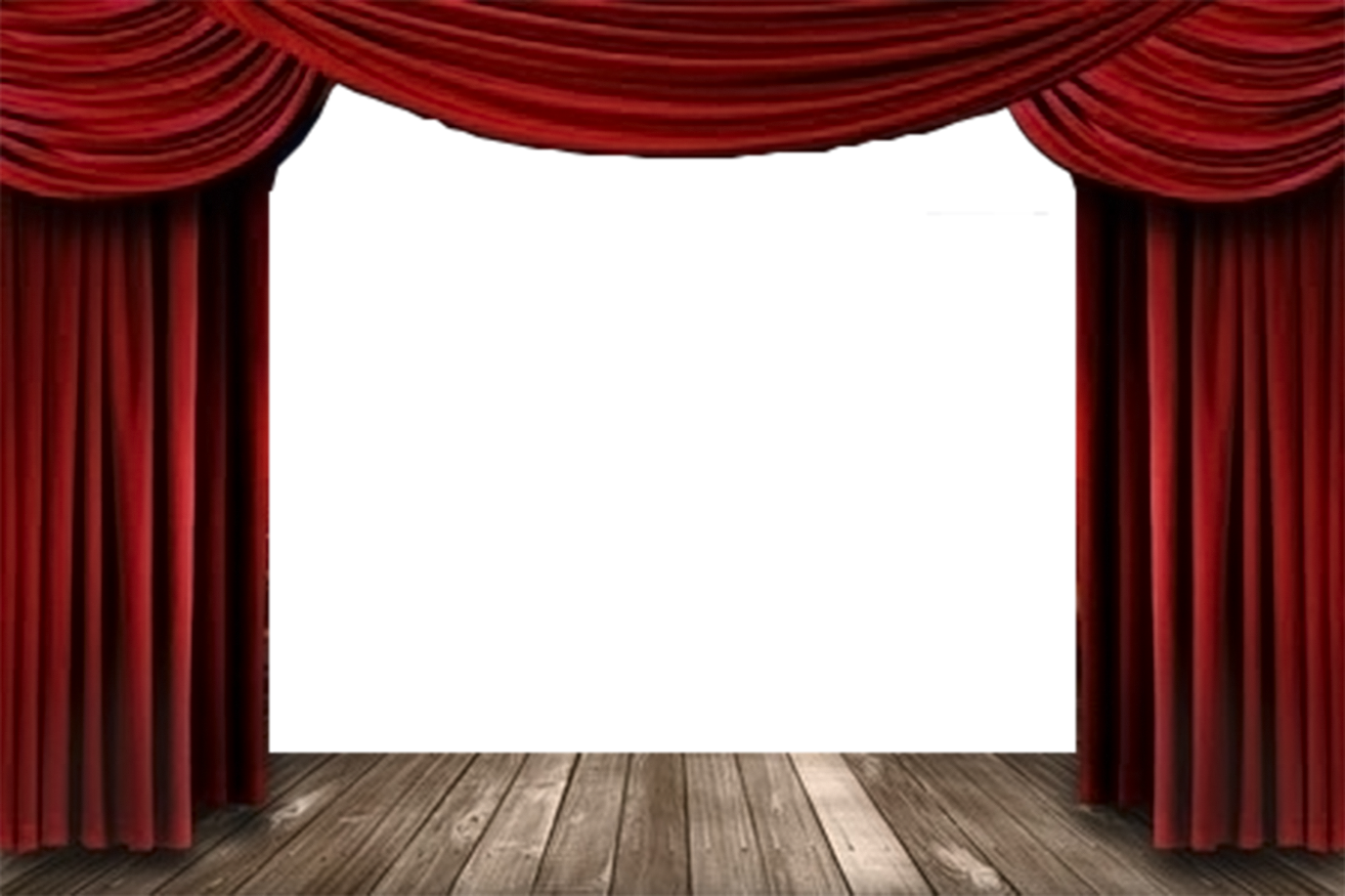 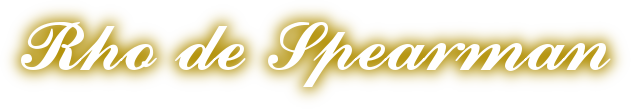 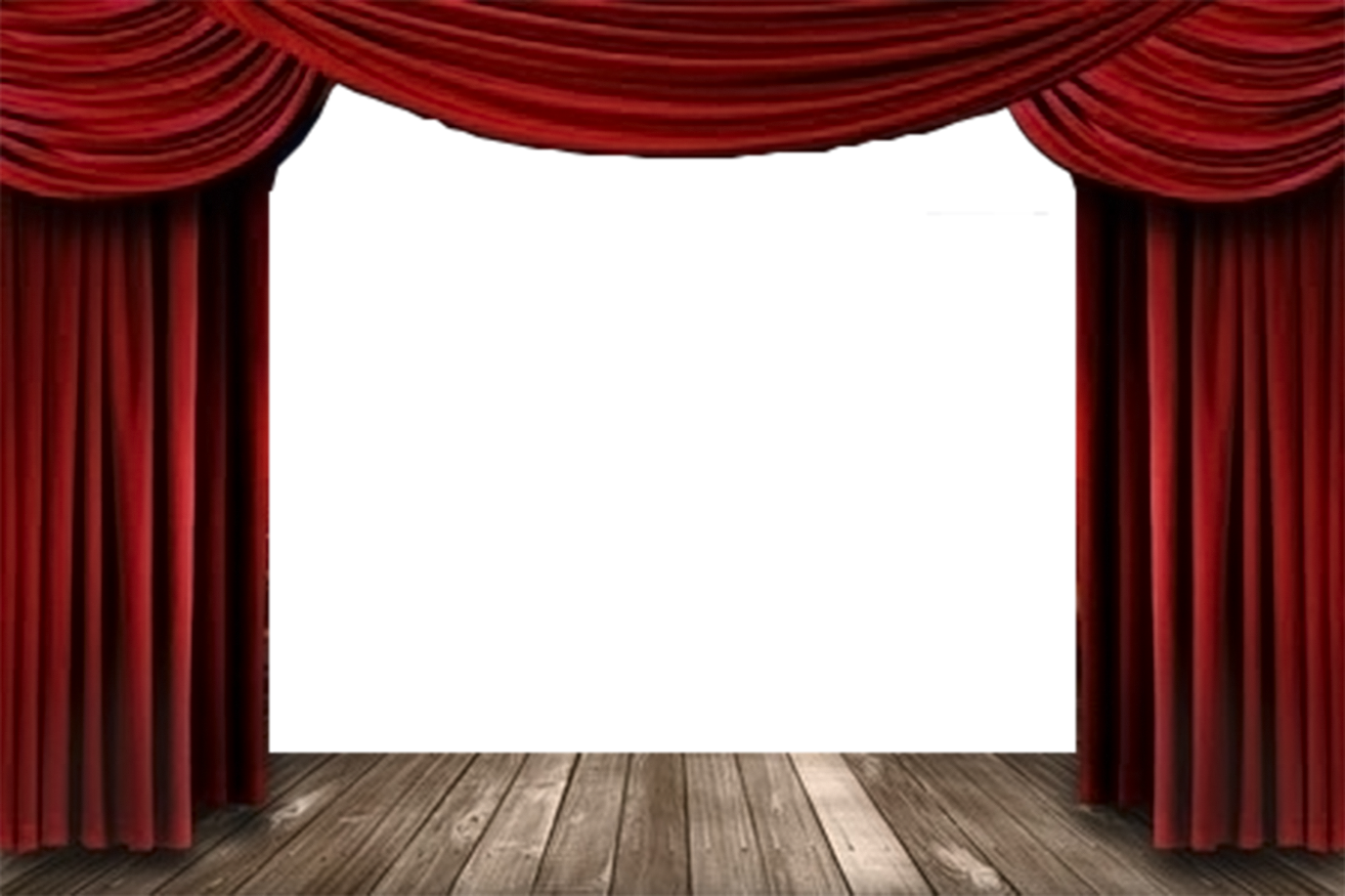 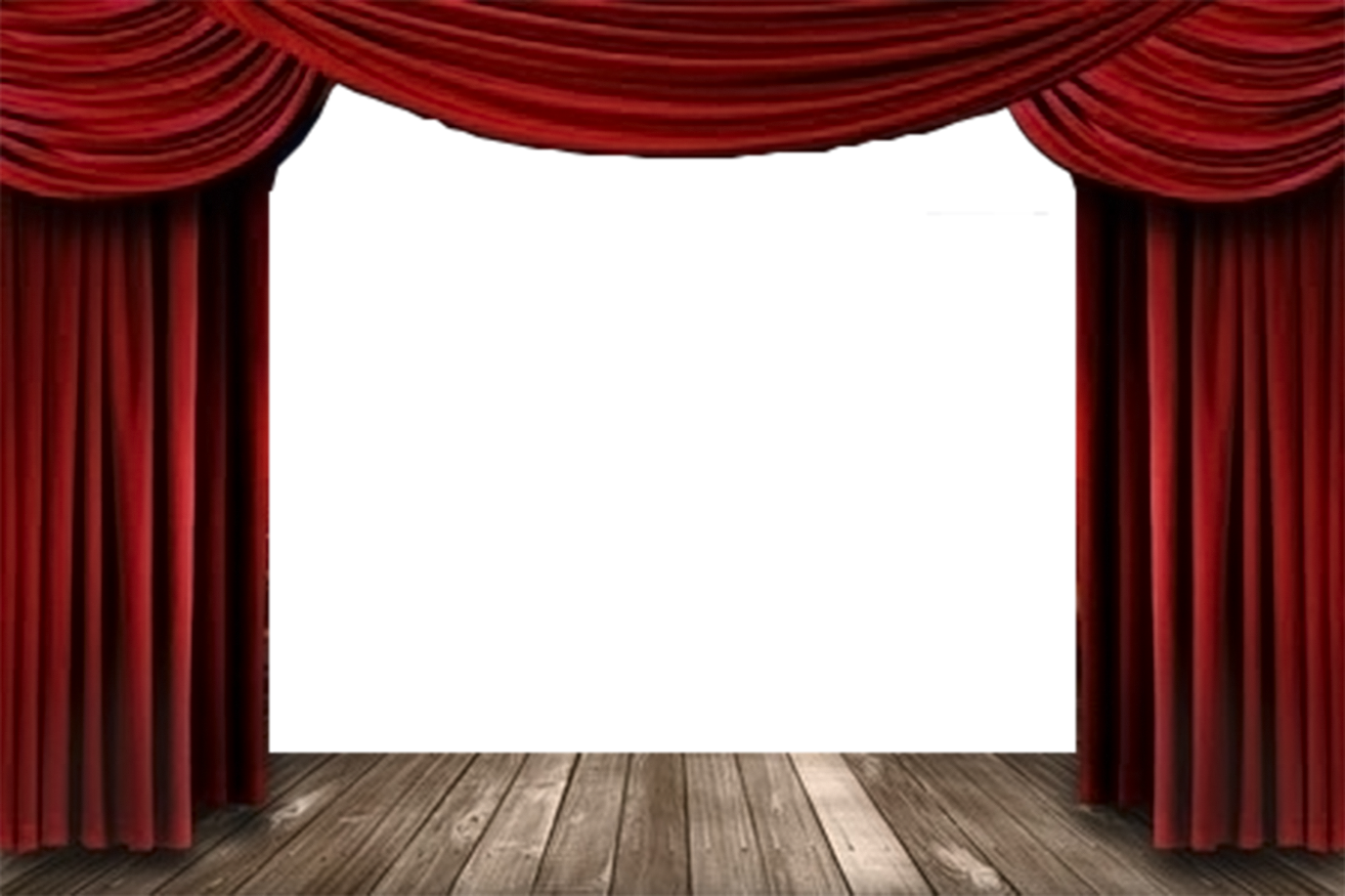 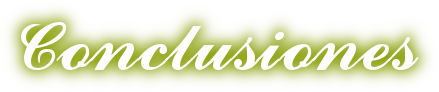 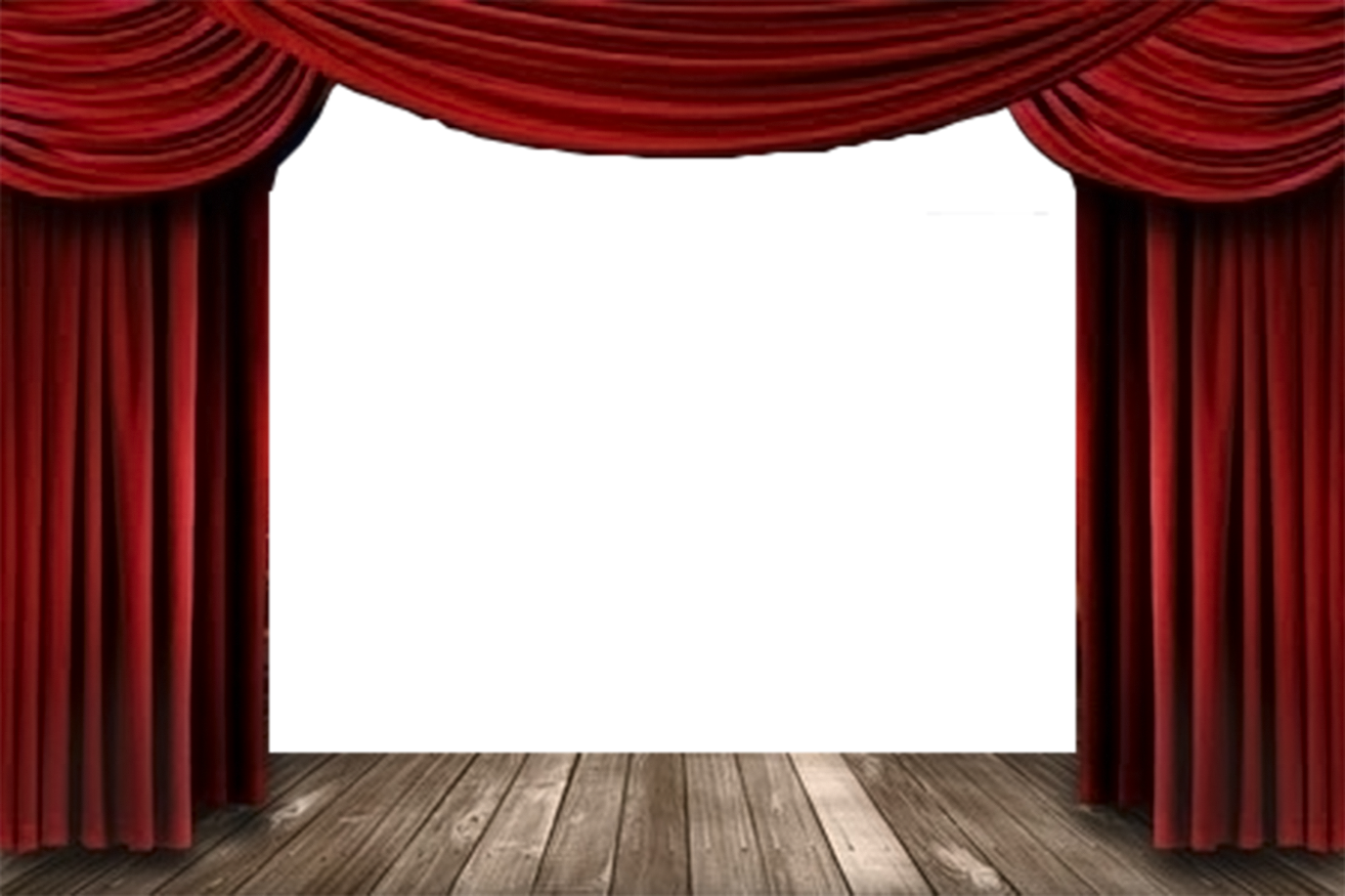 Las maestras no aplican  técnicas de animación recreativas en sus labores cotidianas, por falta  de conocimiento de las mismas.
Las técnicas de animación recreativa como herramienta educativa motiva al estudiante a integrarse y participar positivamente en el ambiente escolar
Que existe buena predisposición para aplicar y adquirir nuevos conocimiento sobre las técnicas de animación recreativas
Las técnicas de animacion recreativas utilizadas en los estudiantes brindaron un ambiente escolar propicio para el primer año de educación básica
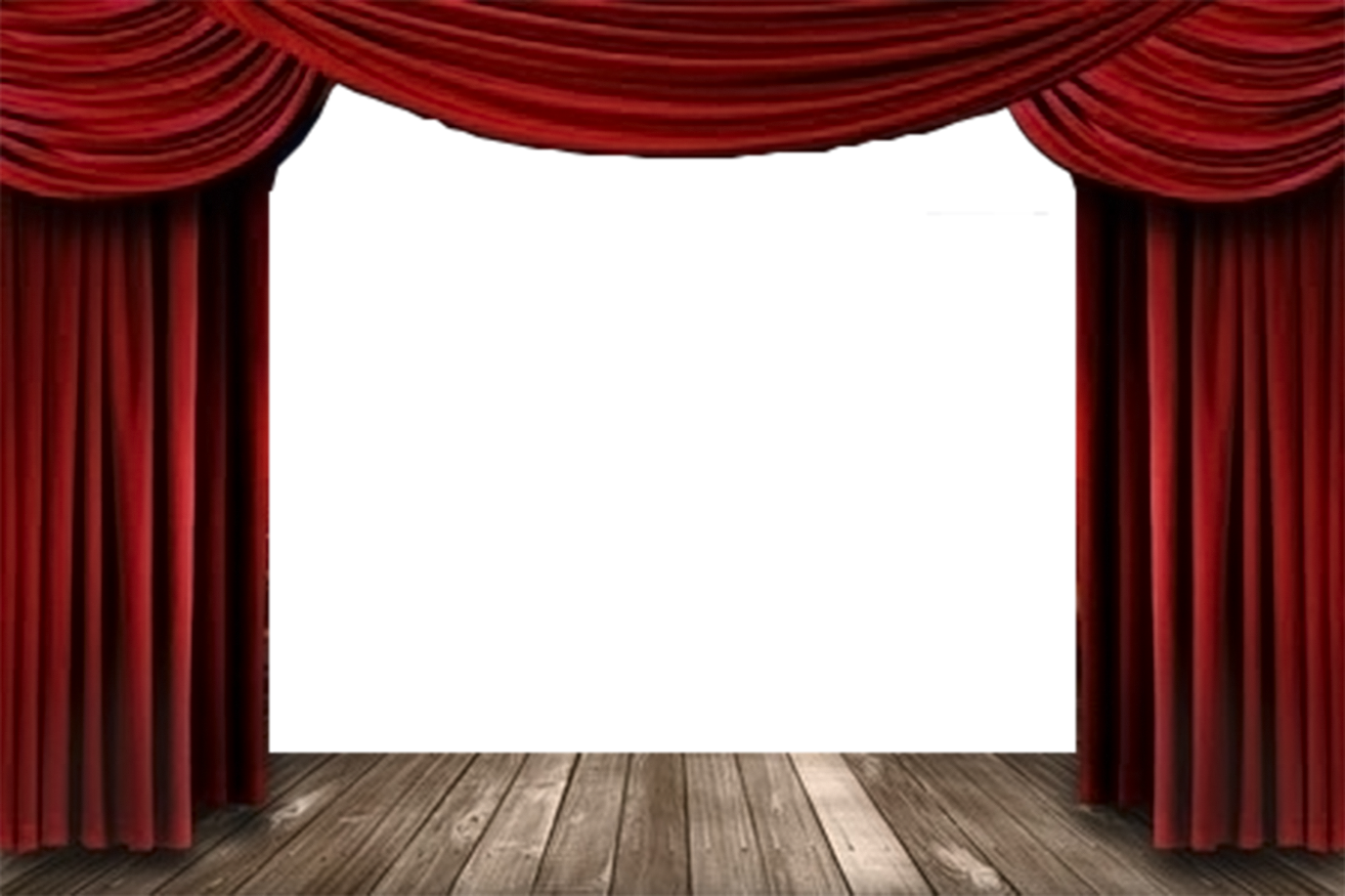 La aplicación de las técnicas de animación presenta beneficios especialmente para el niño ya que con ello se ha logrado ayudar a elevar la confianza, seguridad, la sociabilidad, e integración en las actividades cotidianas del niñ@
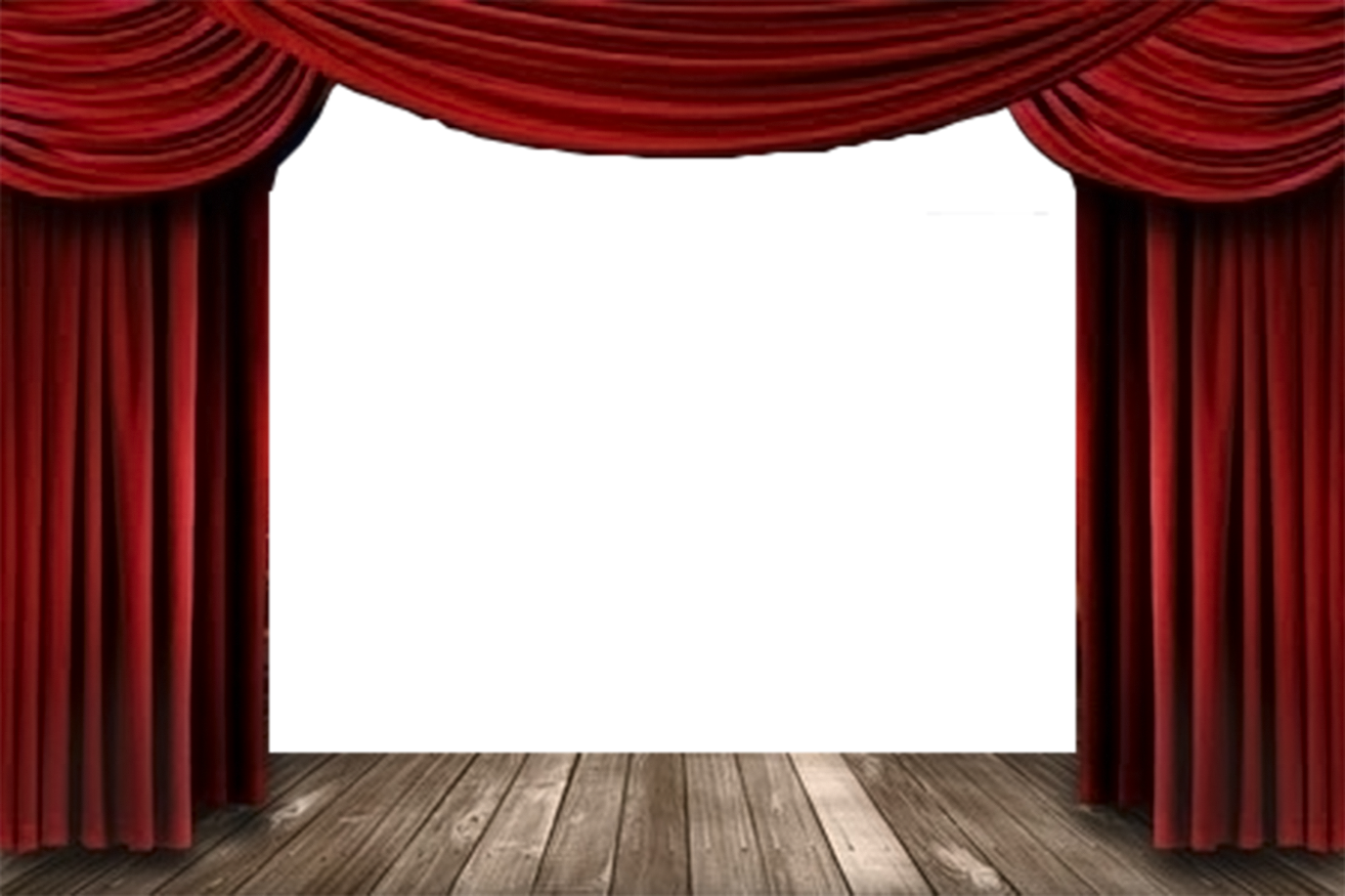 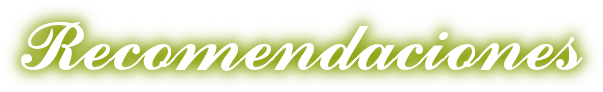 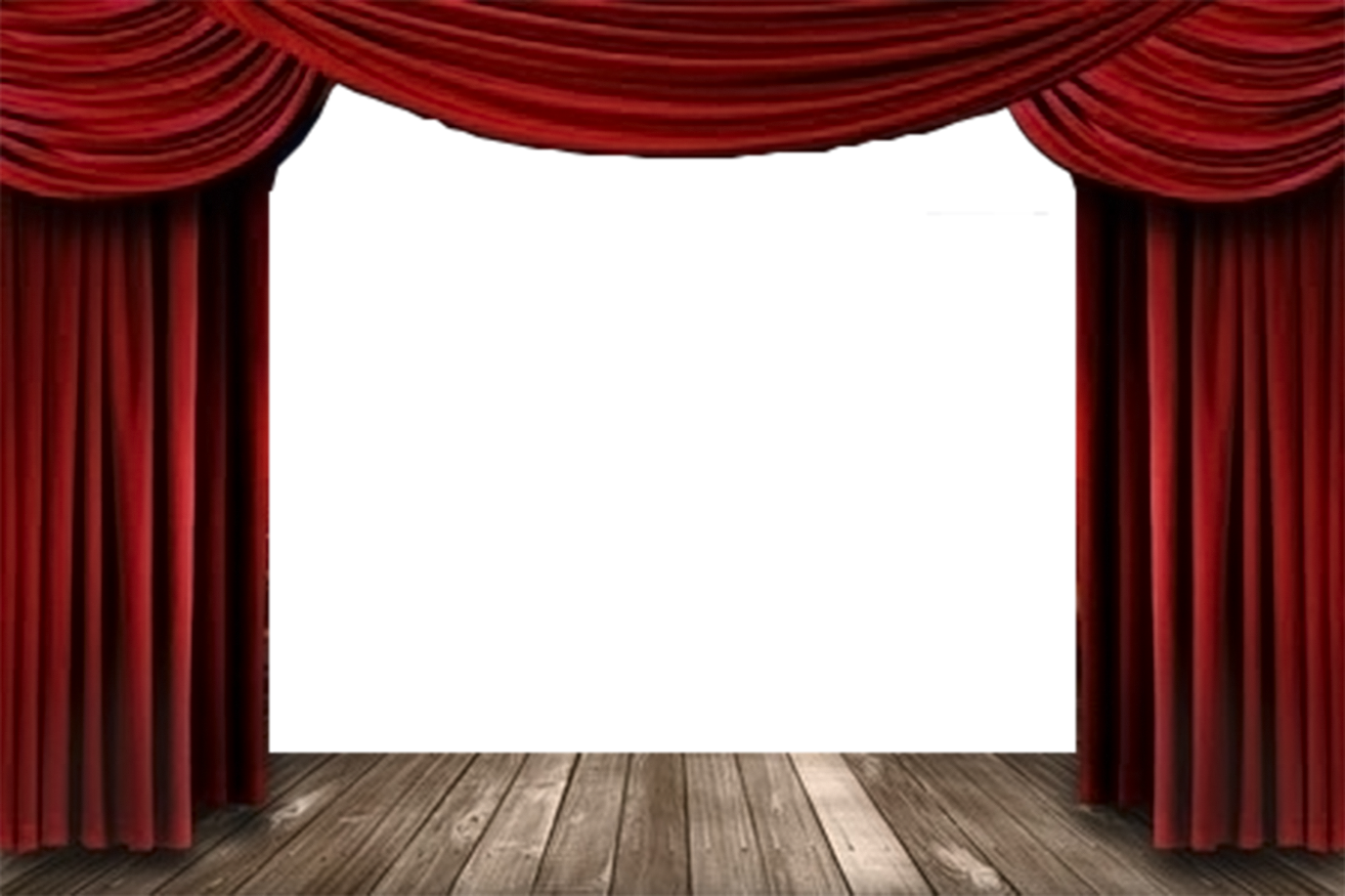 Difundir la guía didáctica “NUEVAS FORMAS DE DIVERTIRSE”  a todas las maestras de primer año de educación básica de la Unidad Educativa “RIOBAMBA”
Aplicar las técnicas de animacion recreativa como herramienta pedagógica para mejorar el ambiente escolar.
Mantener y reforzar en los niños y niñas los hábitos adquiridos durante el periodo de aplicación de la guía didáctica.
Recomendar a las autoridades  de la Unidad Educativa “RIOBAMBA” la aplicación en la presente guía didáctica.
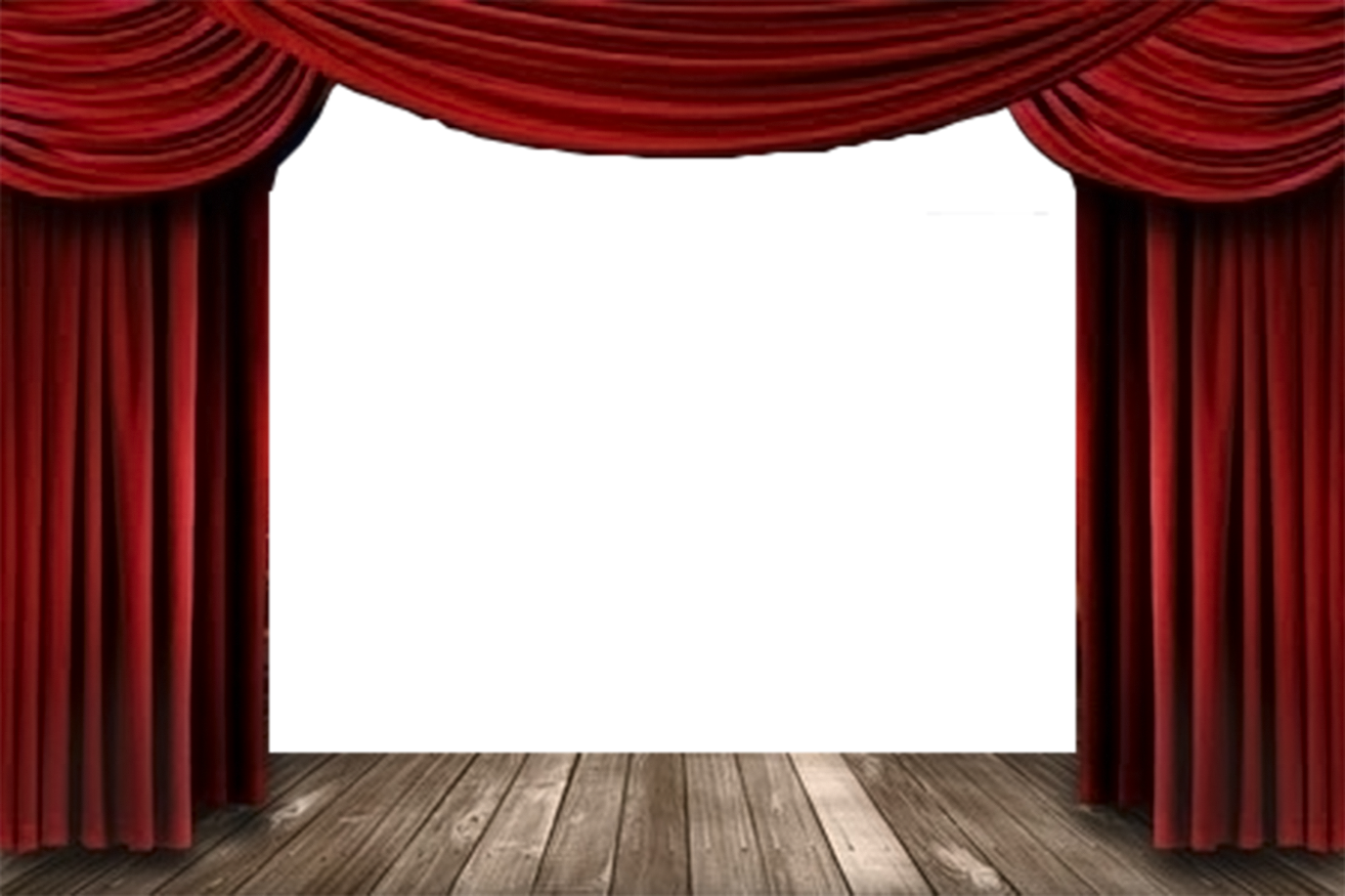 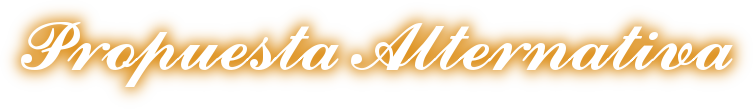 GUIA DIDÁCTICA DE TÉCNICAS DE ANIMACIÓN RECREATIVAS “NUEVAS FORMAS DE DIVERTIRSE”  PARA EL PRIMER AÑO DE EDUCACIÓN BÁSICA DE LA UNIDAD EDUCATIVA “RIOBAMBA”
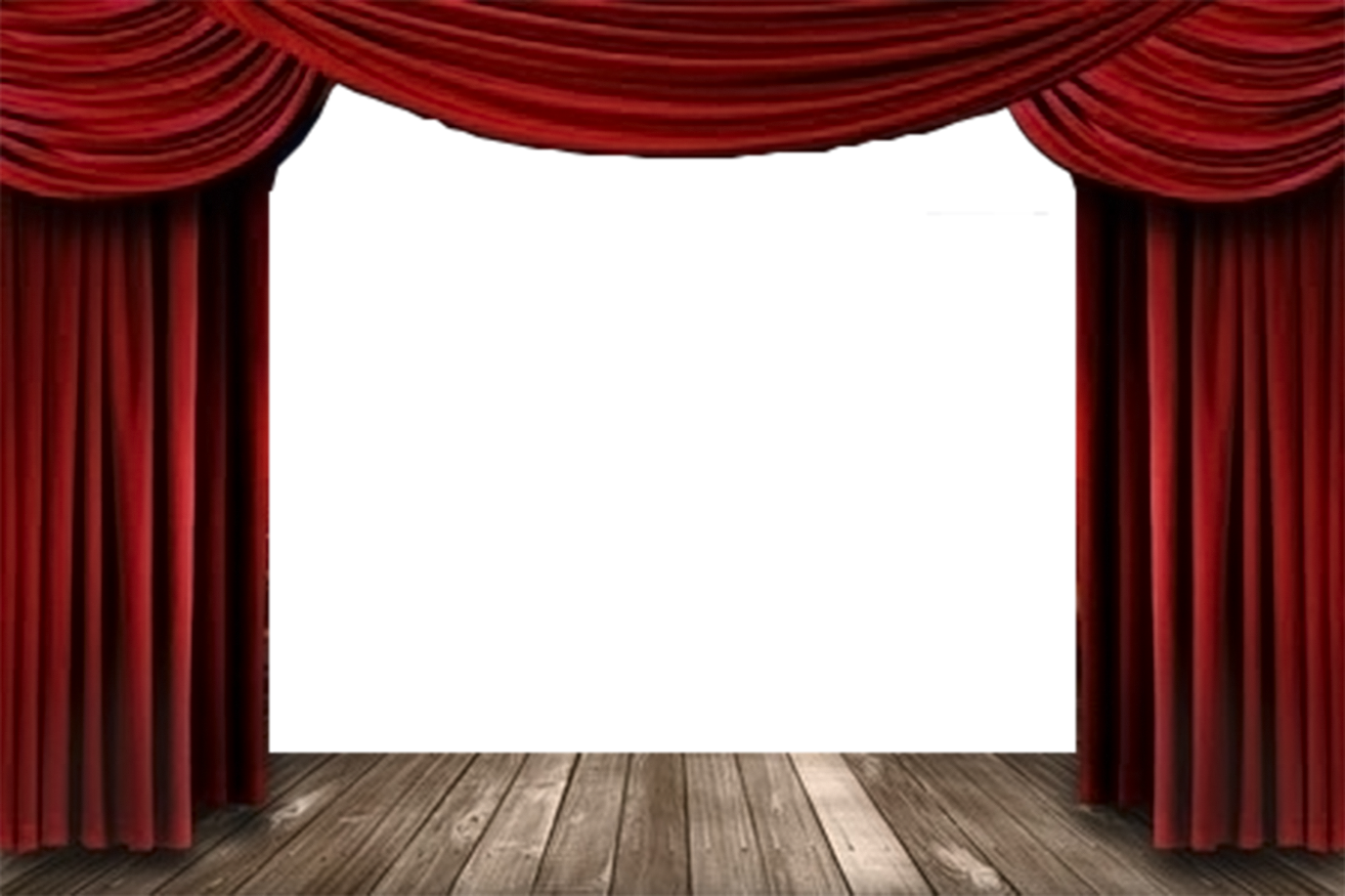 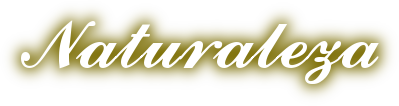 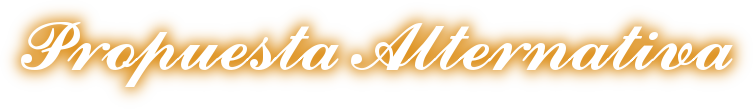 La presente propuesta busca brindar las herramientas necesarias a las maestras para brindar un ambiente escolar cálido y amigable mediante la aplicación de técnicas de animacion recreativas
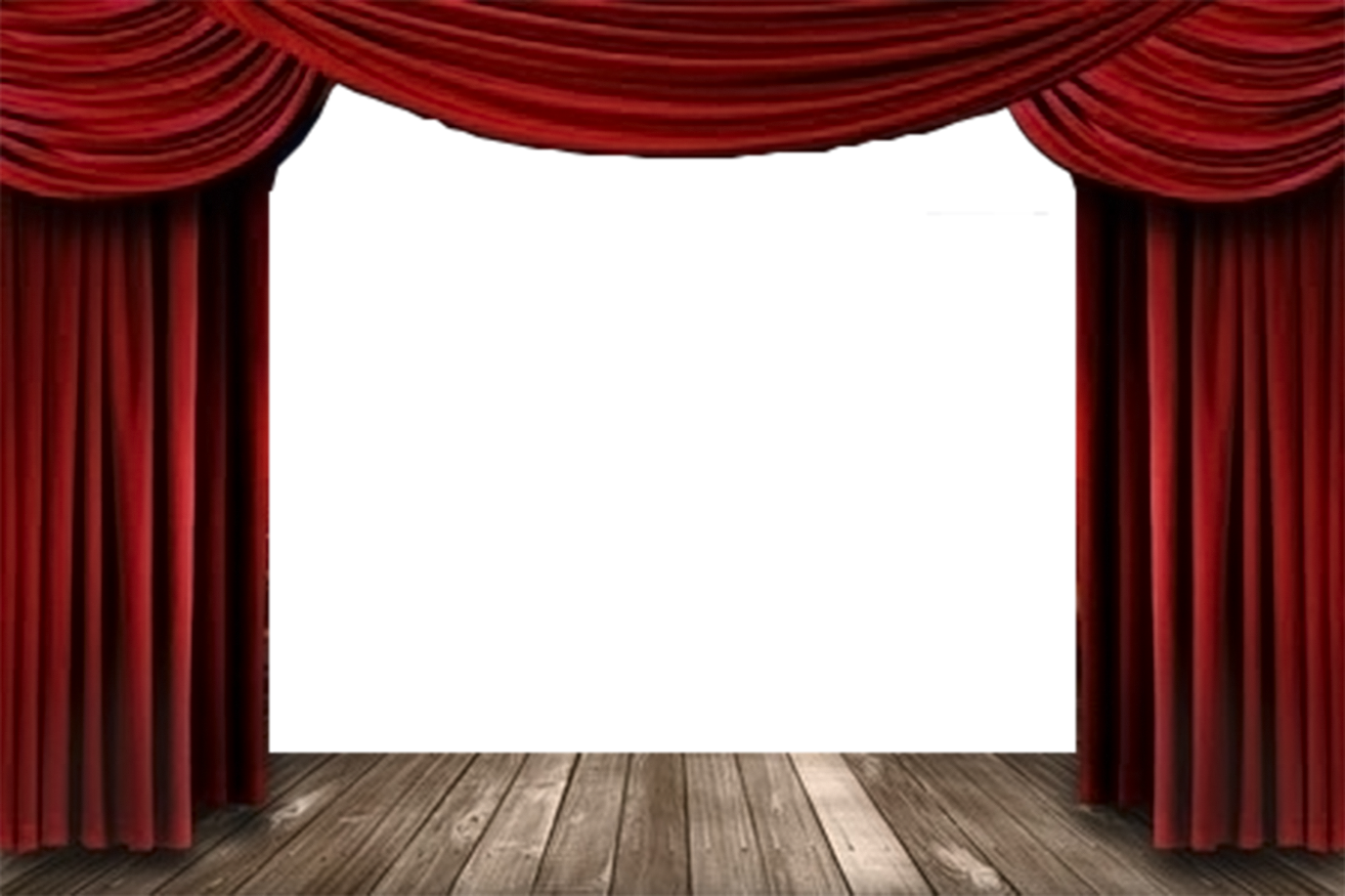 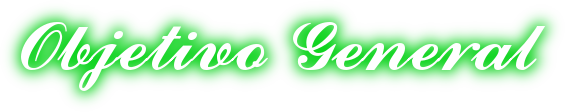 Proporcionar a las maestras parvularias un fichero de actividades con técnicas de animación recreativas para mejorar el ambiente escolar en los niños y niñas del primer año de educación básica de la Unidad Educativa “Riobamba” del cantón Riobamba, provincia de Chimborazo, durante el primer quimestre del año lectivo 2014-2015.
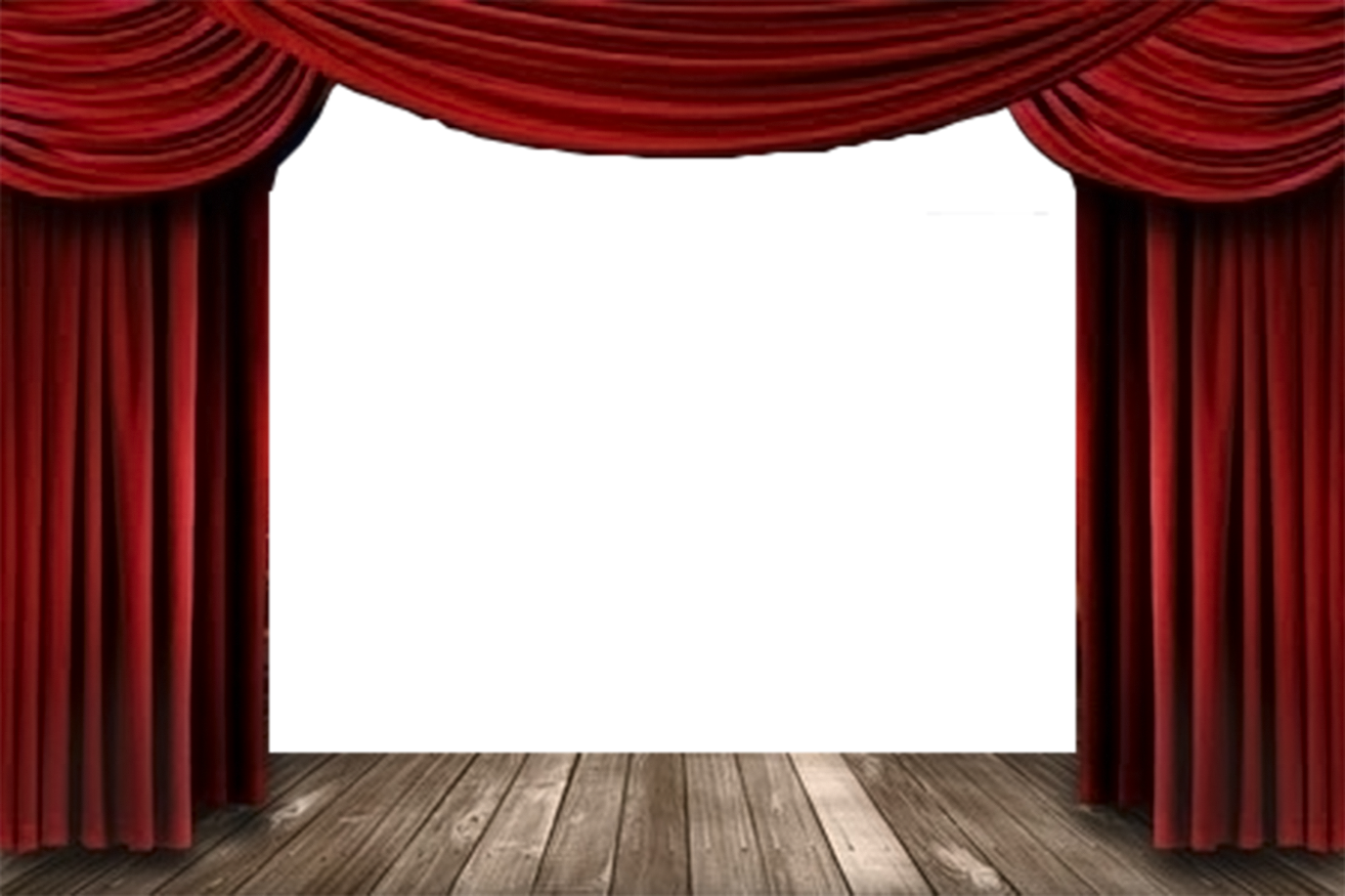 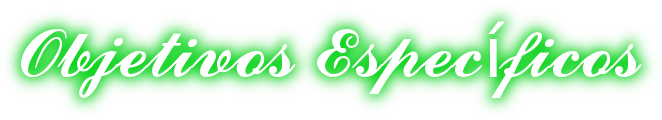 Motivar a las maestras parvularias a generar nuevas actividades para mejorar la motivación,  integracion y sociabilización en las actividades.
Facilitar alternativas de trabajo para mejorar la atención, concentración e interés por las actividades que realiza la maestra dentro y fuera del aula.
Socializar ante la comunidad educativa de la Unidad Educativa Riobamba la propuesta  didáctica “ Nuevas formas de divertirse”
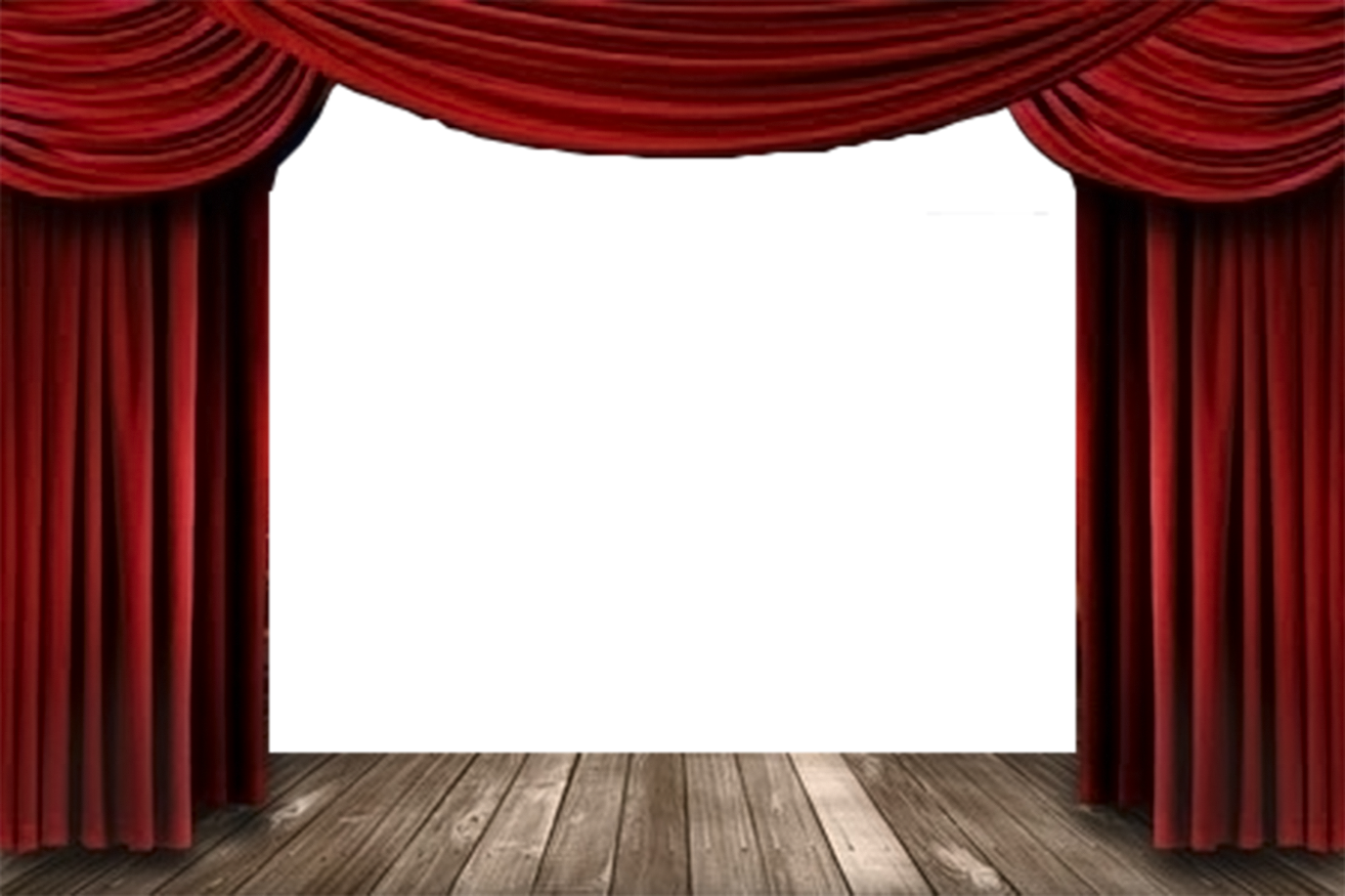 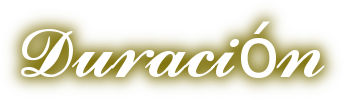 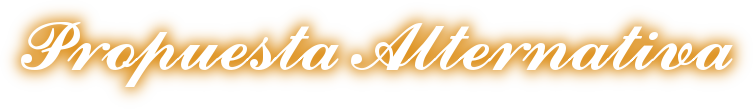 Tendrá una duración de un quimestre durante el año lectivo 2014 - 2015     ( octubre a febrero 5 meses)
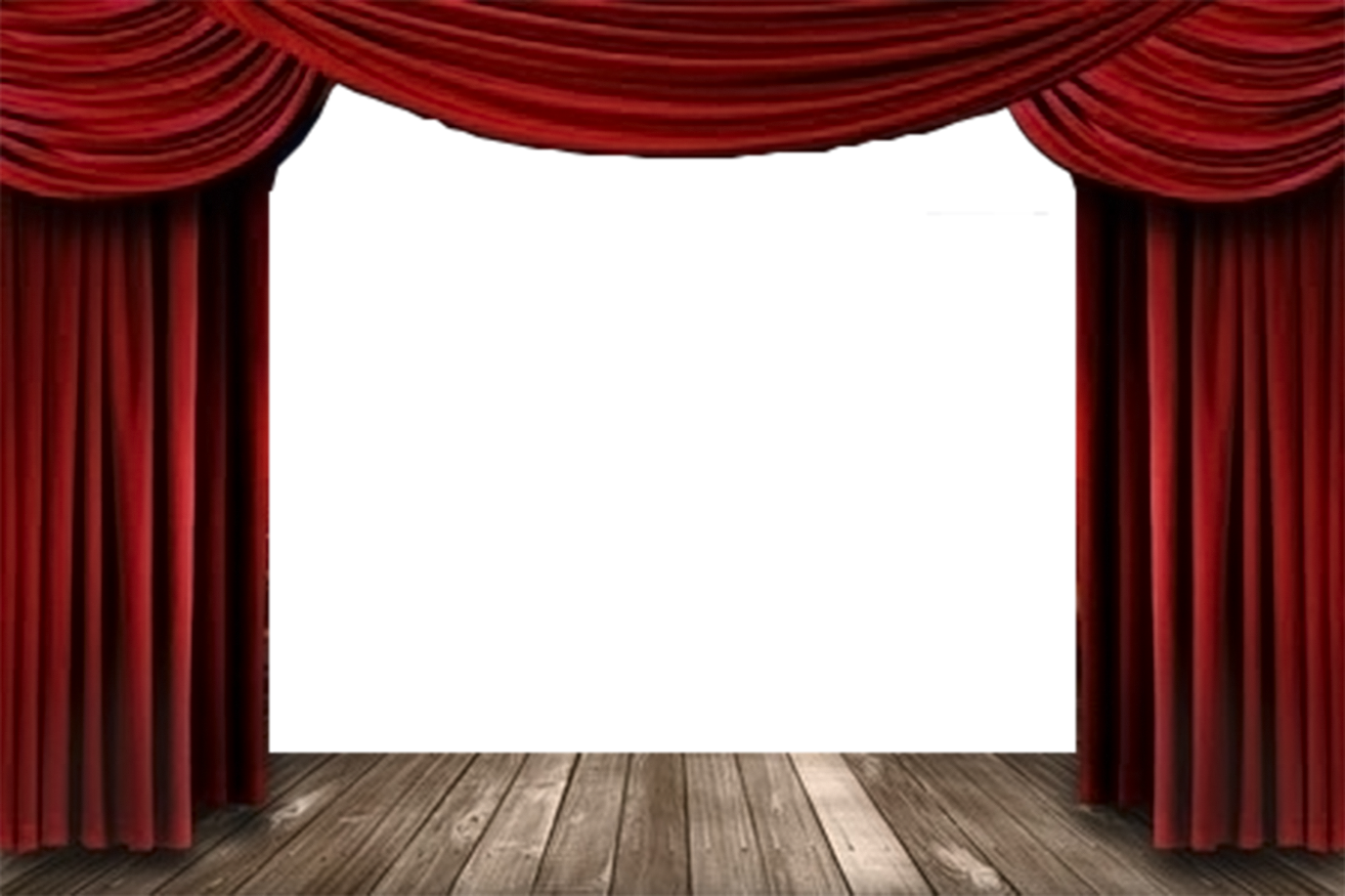 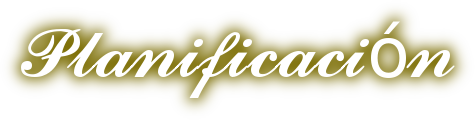 Las actividades se las realizará en la hora de educación física con un tiempo de 40 minutos a cada paralelo, los días miércoles y viernes, durante todo el primer quimestre del año lectivo 2014- 2015

Se contará con el apoyo de la maestra de aula y dos estudiantes  de práctica pre-profesional de cuarto año de la carrera de Educación física de la Unach.
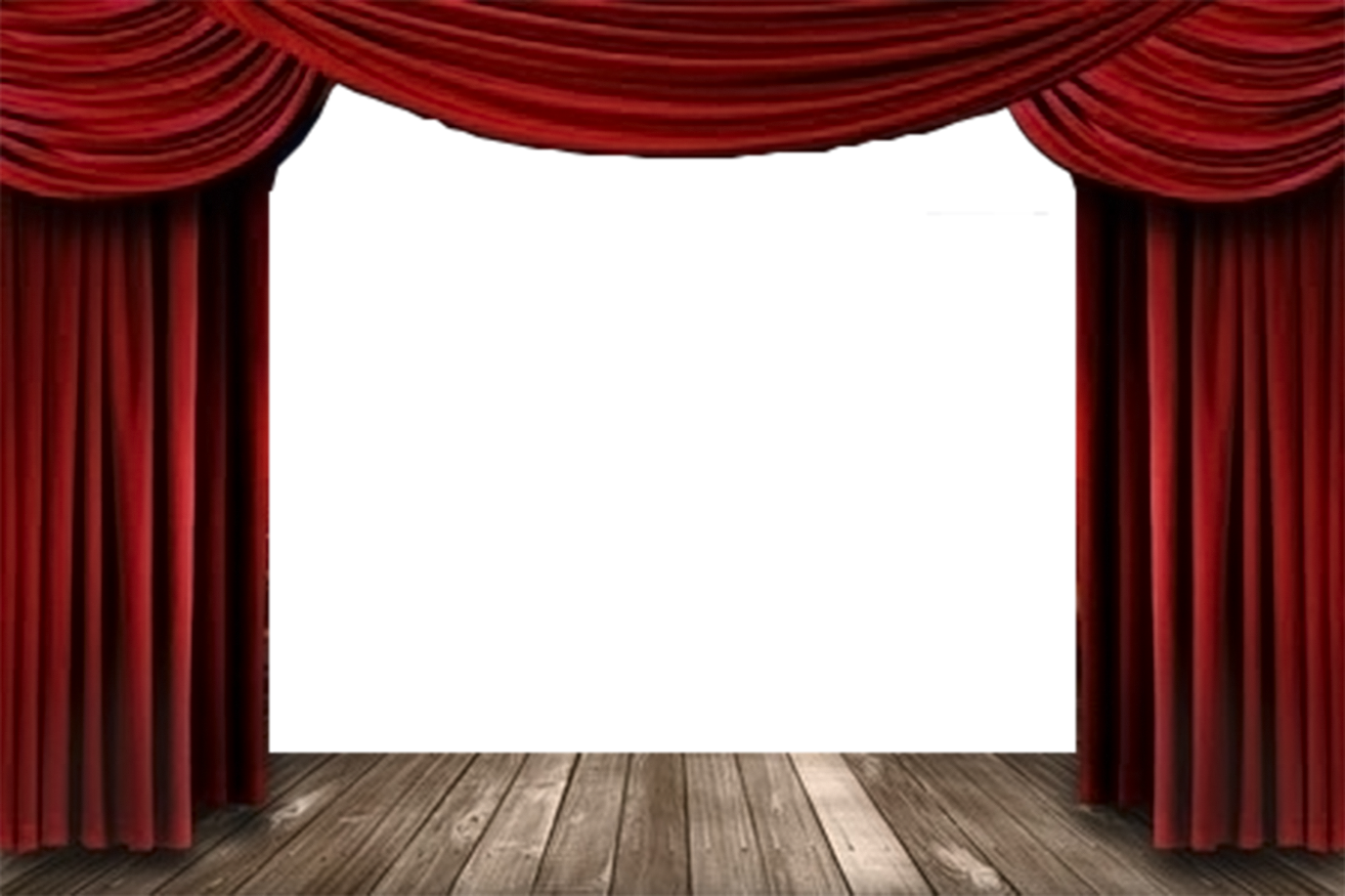 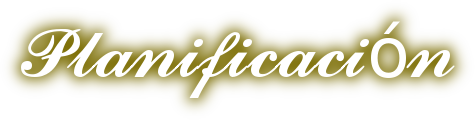 El espacio físico a utilizar serán, las instalaciones del ex Jardín de infantes General Lavalle, canchas descubiertas de la ex escuela Arnaldo Merino, el coliseo cerrado de la unidad educativa Riobamba, canchas deportivas cubiertas y descubiertas de la Unidad educativa Riobamba
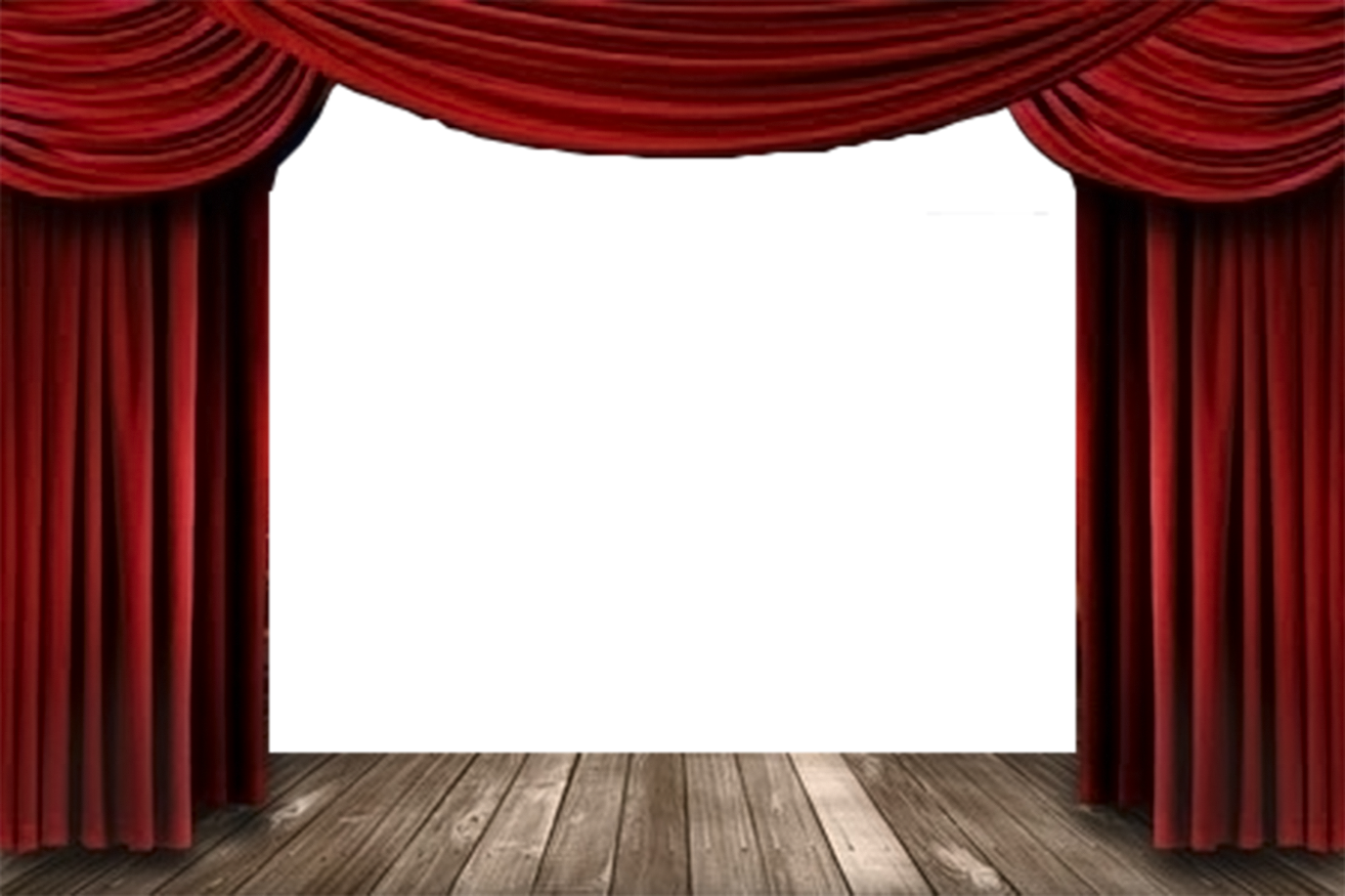 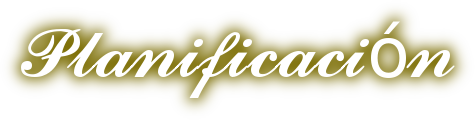 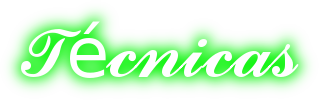 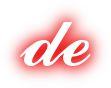 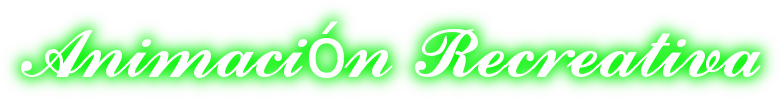 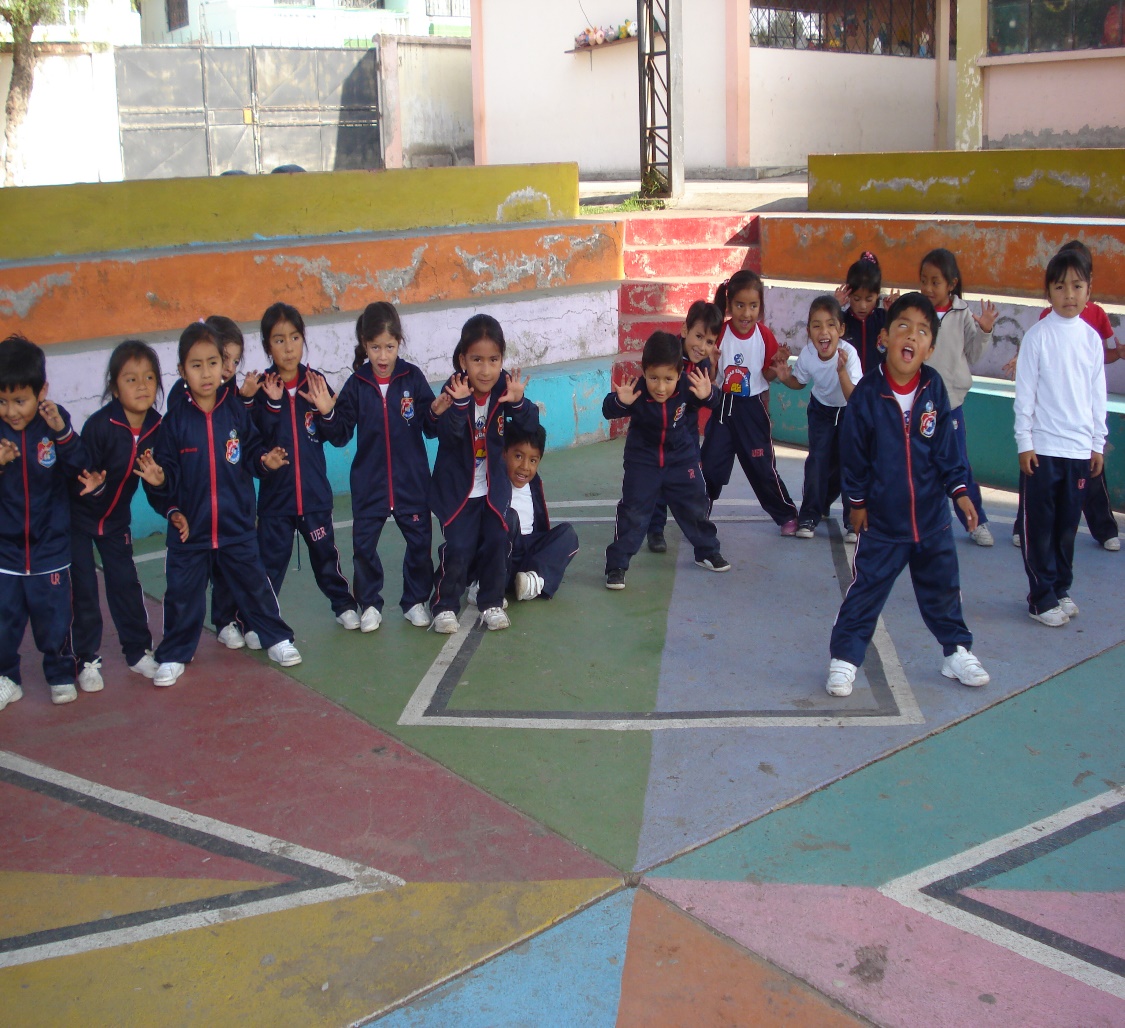 Técnicas de atención
HAO
EL MUESEO DE LAS ESTATUAS
ARRIBA LAS MANOS
EL PIOJO Y LA PULGA
LOS DEPORTES
ESTE ES MI CUERPO
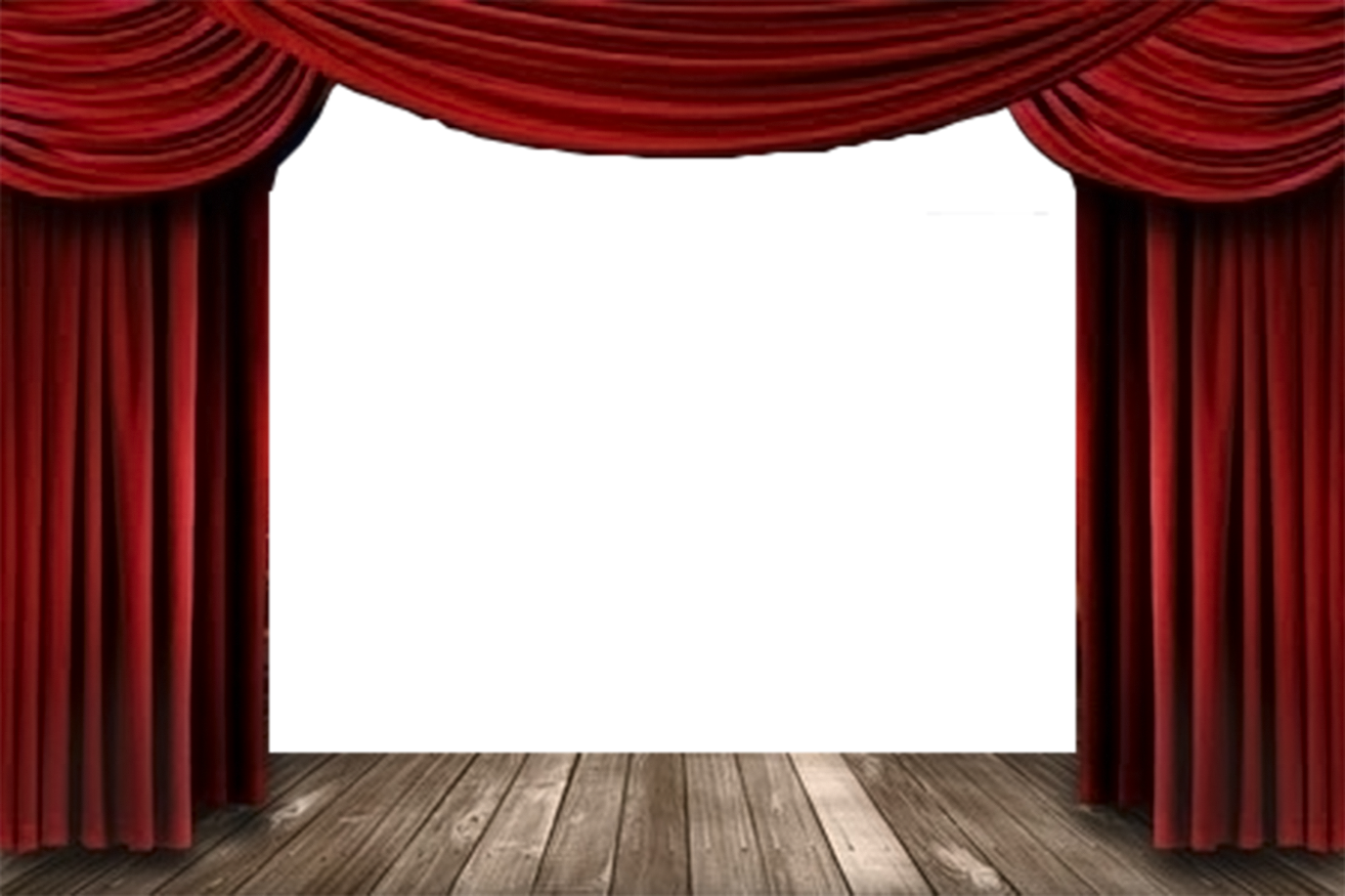 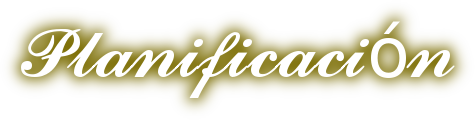 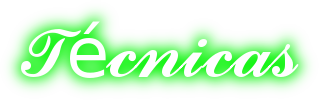 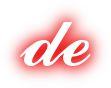 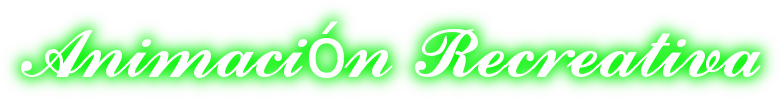 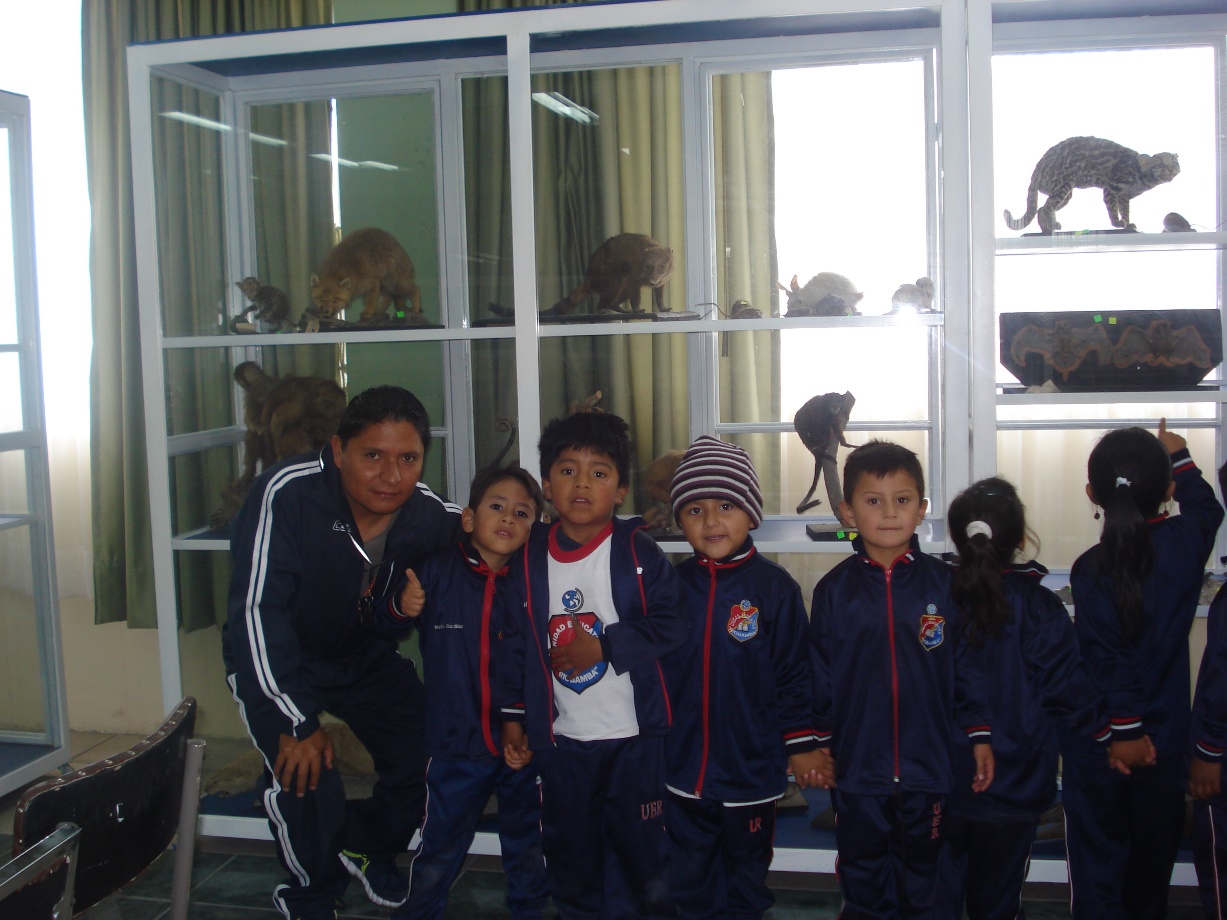 Técnicas de movimiento
ACTIVACIÓN COLECTIVA
SALTA, SALTA,SALTA
EL BARCO
EL RANCHO
RELEVO DE TUNEL
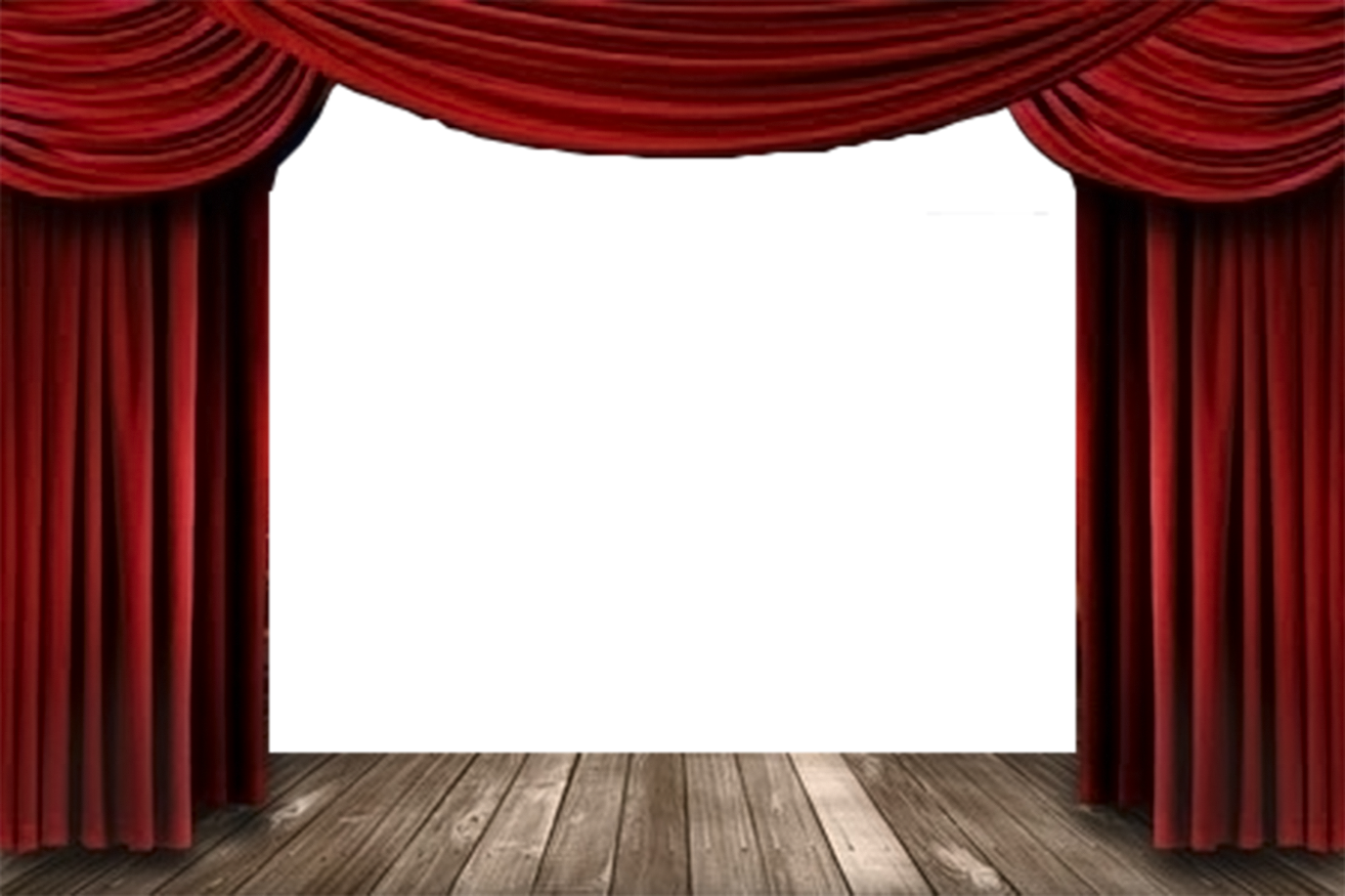 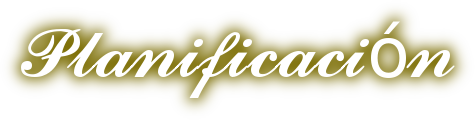 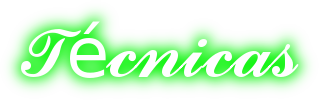 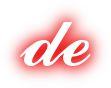 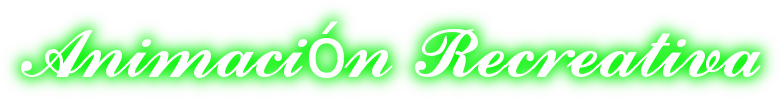 Técnicas de presentación
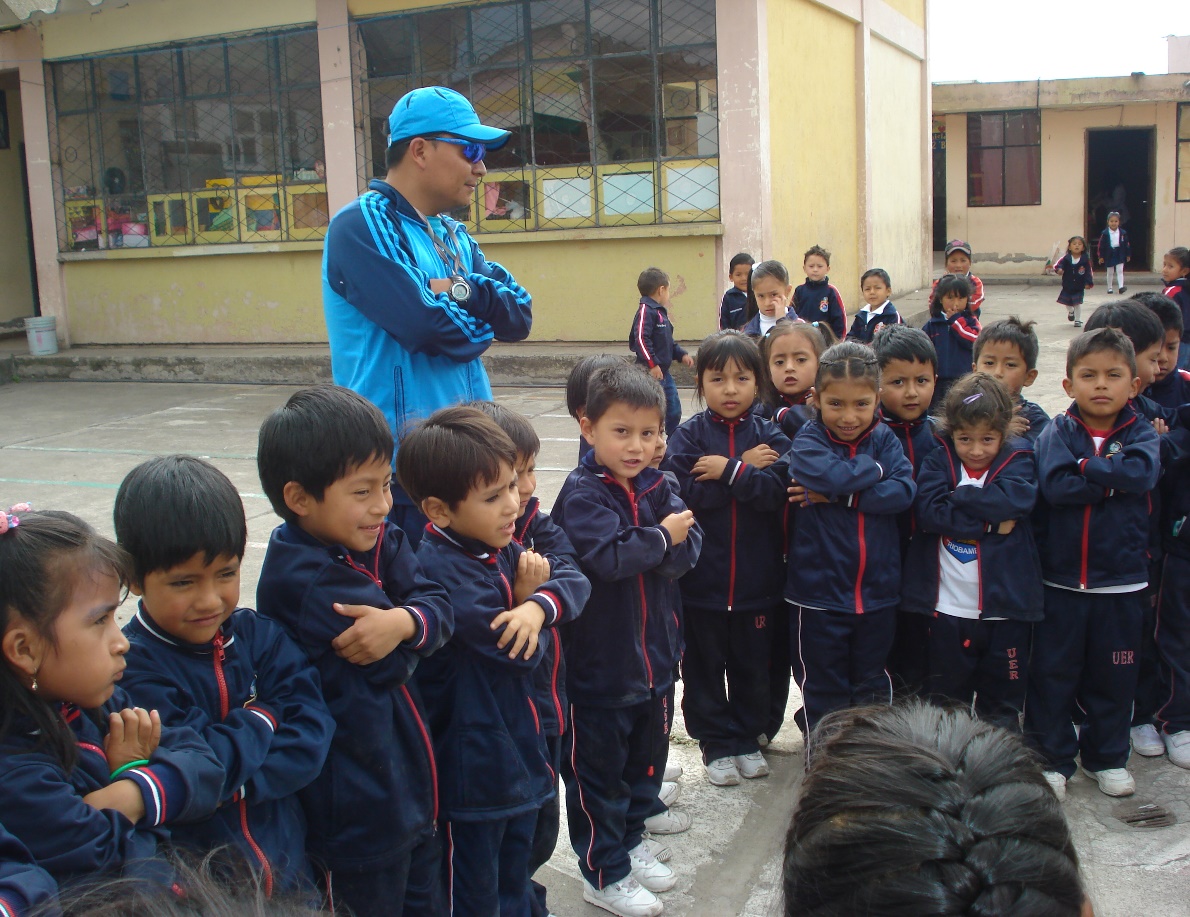 CAPITÁN – CAPITÁN
SOY
EL GESTO DE MI CUERPO 
LA FANESCA
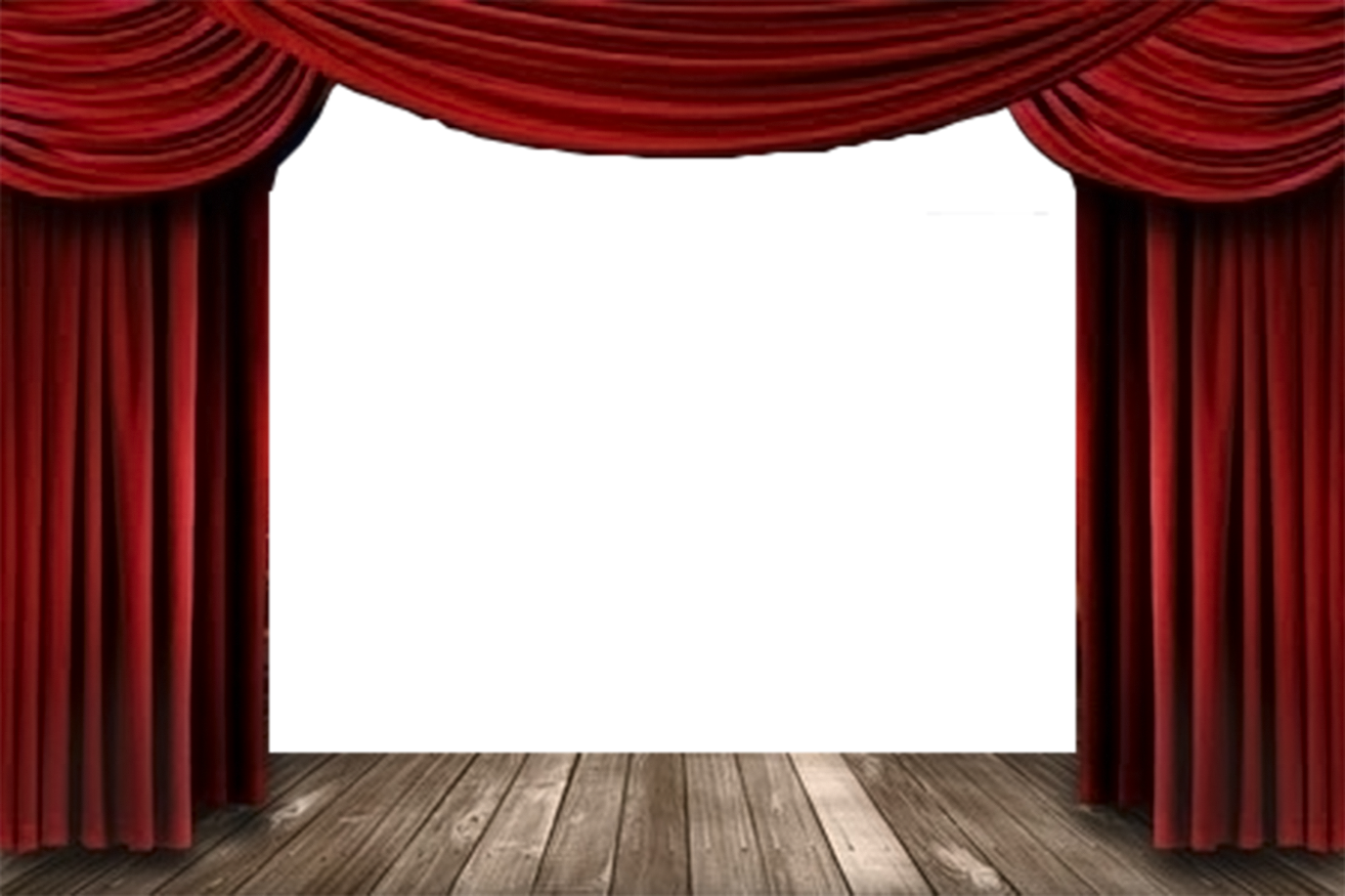 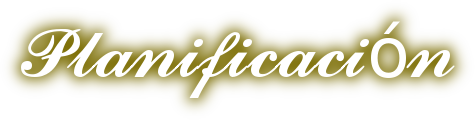 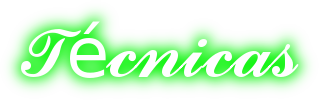 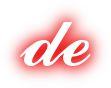 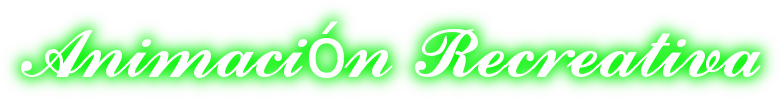 Técnicas de agrupamiento
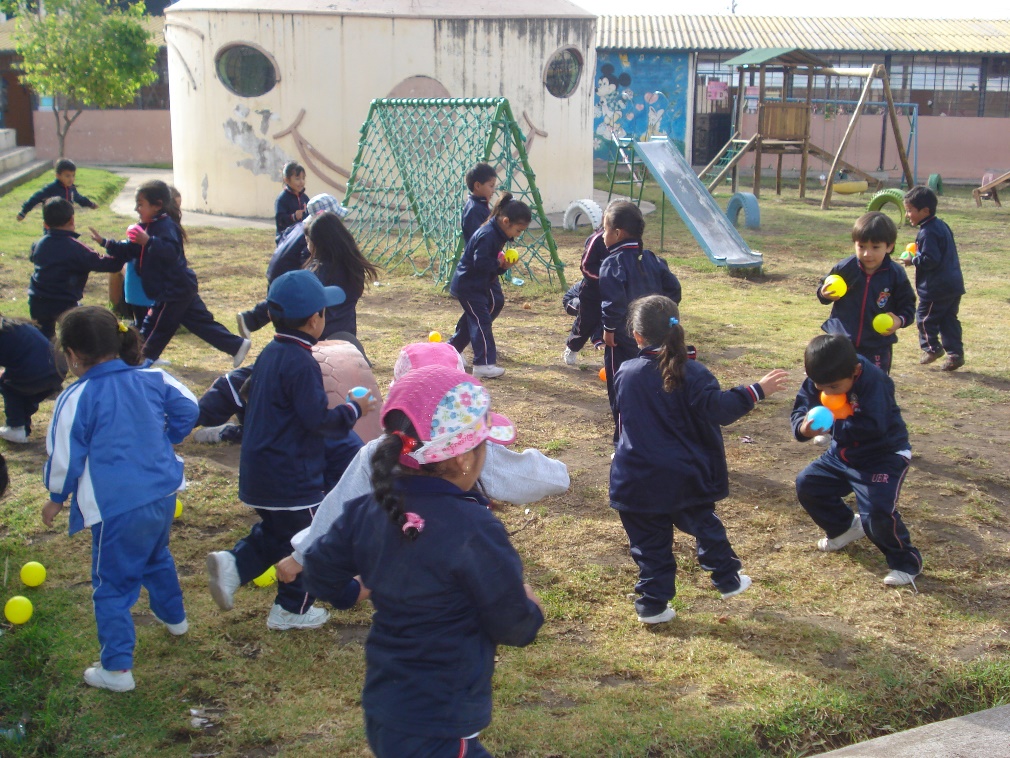 EL CAZADOR
BAILE DE LAS FRUTA
MATATENA
A PEGARLE CON TODO
SLALOM CON CUERDAS
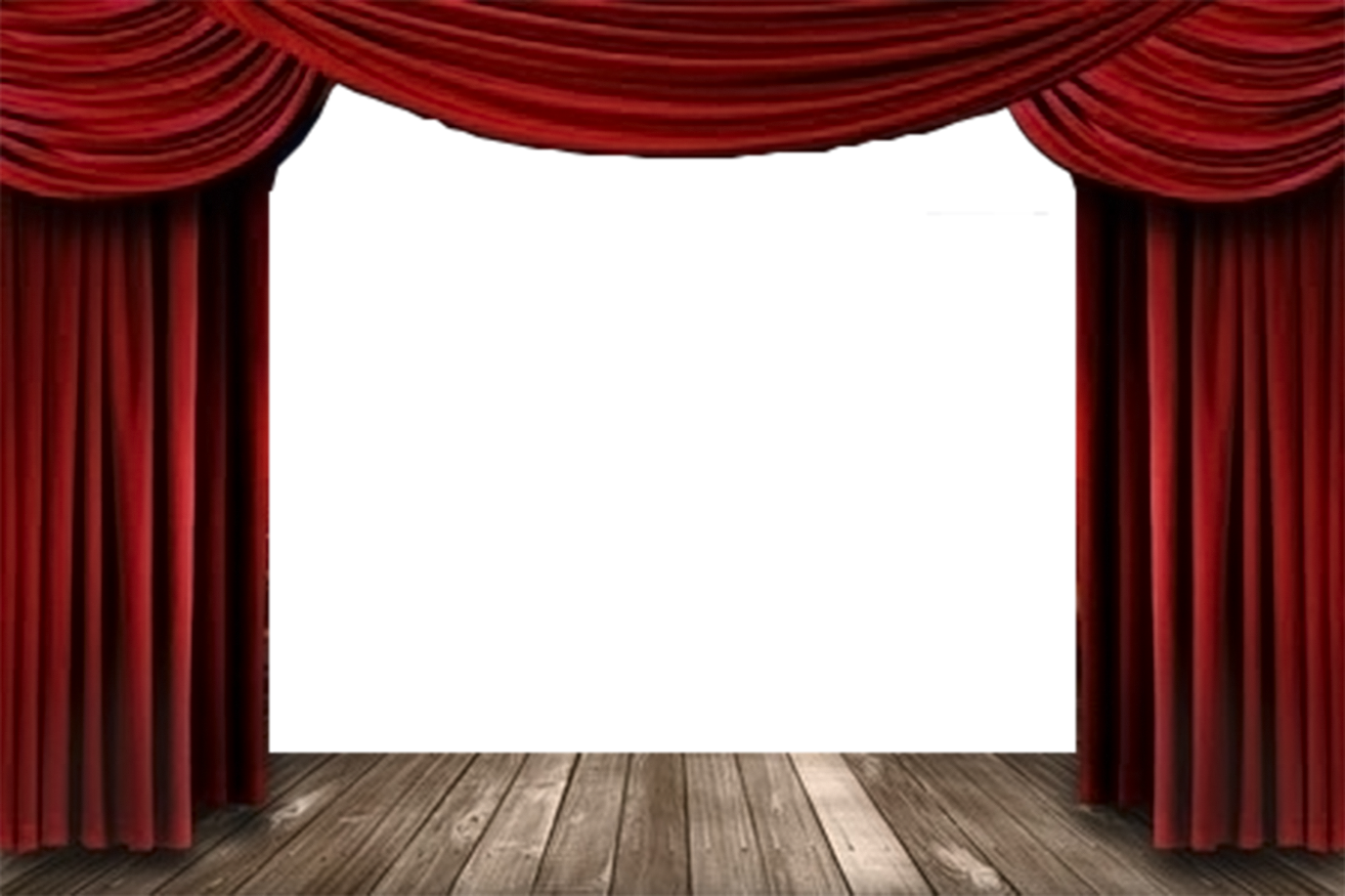 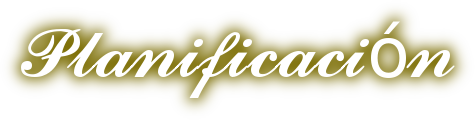 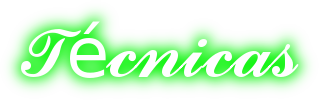 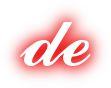 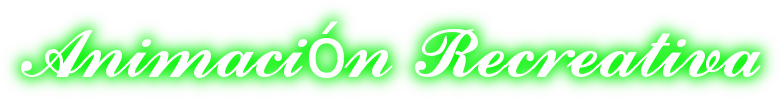 Técnicas de presencia grupal
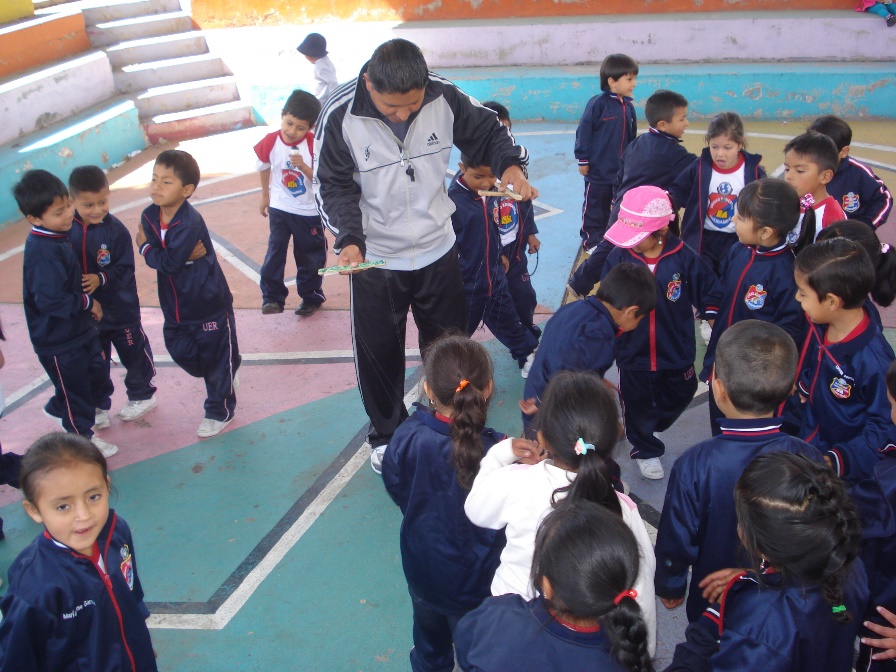 JA JA JA
VAMOS DE PASEO
ARANZAN ZAN
EL BAILE DEL MINUE
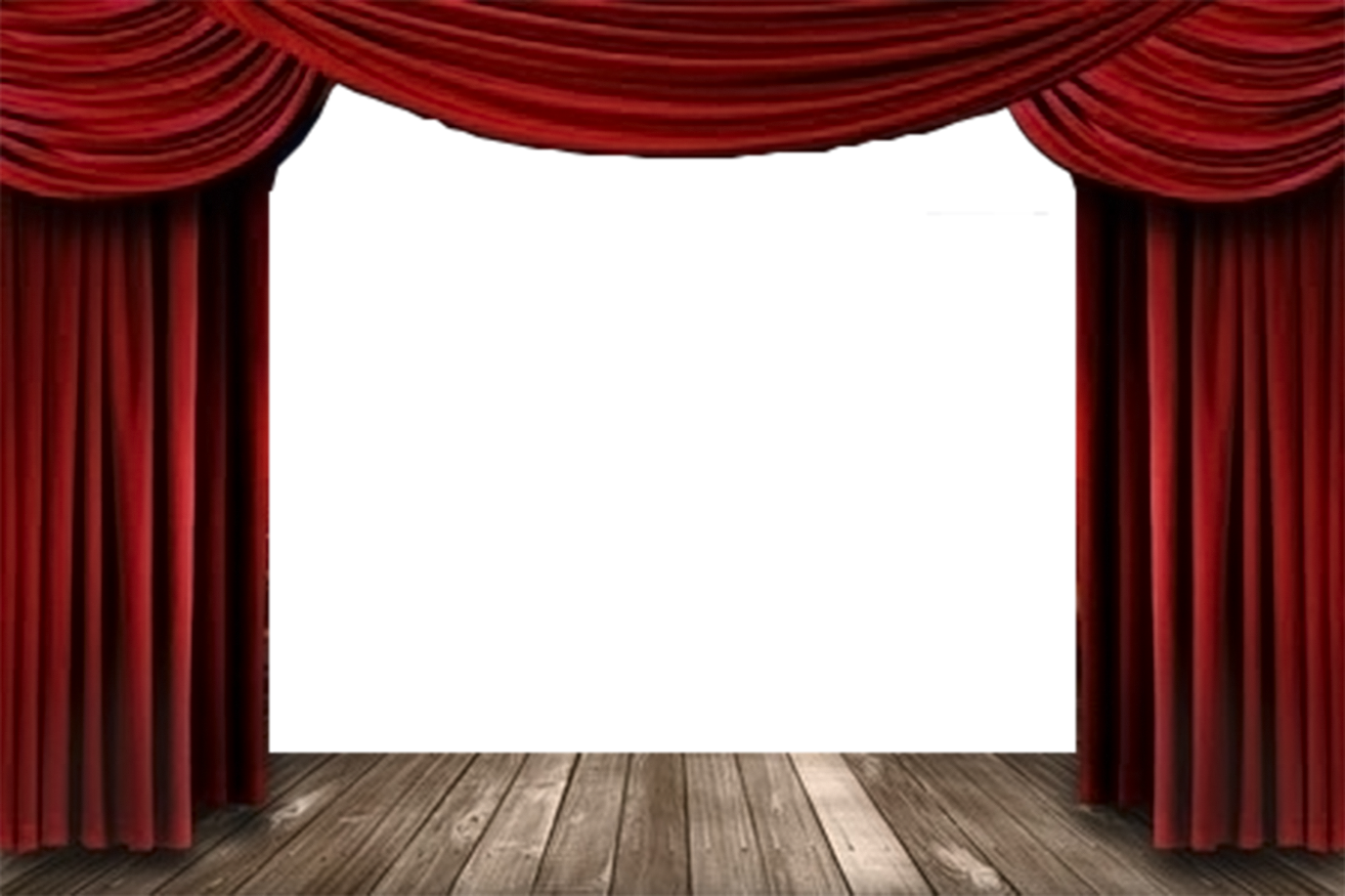 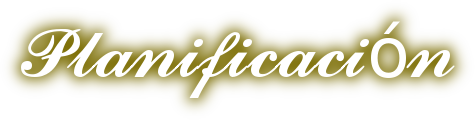 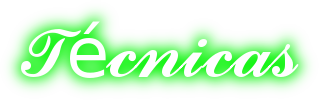 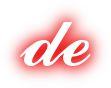 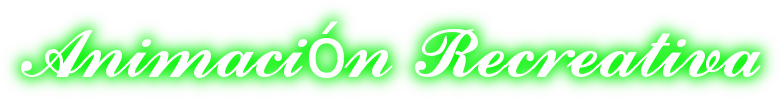 Técnicas de celebración
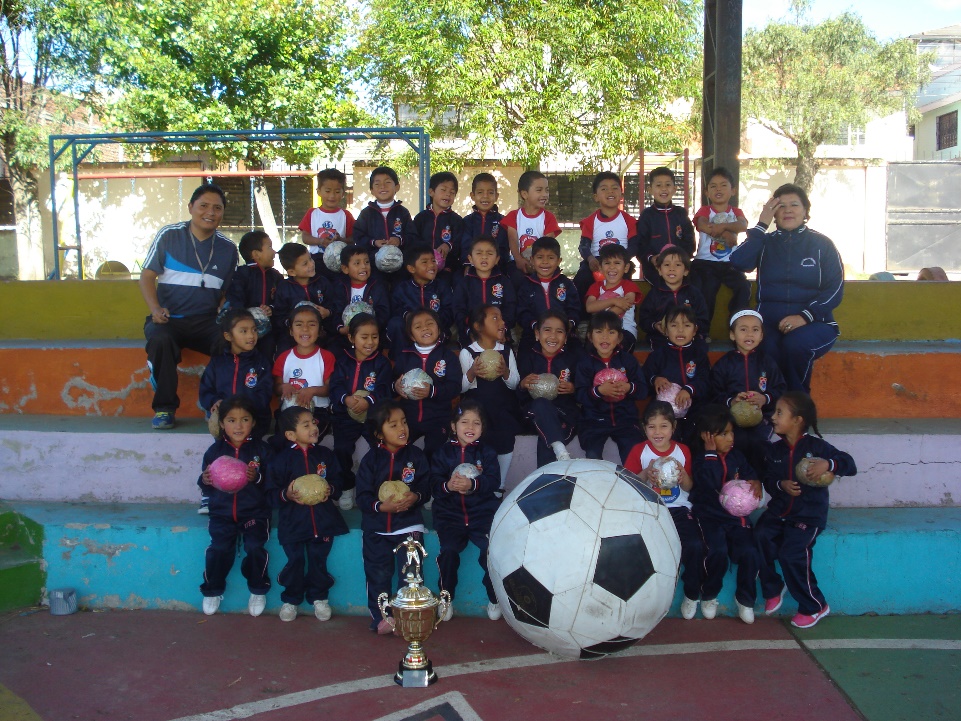 EL CAMPEÓM
MEDALLAS DE CHOCOLATE
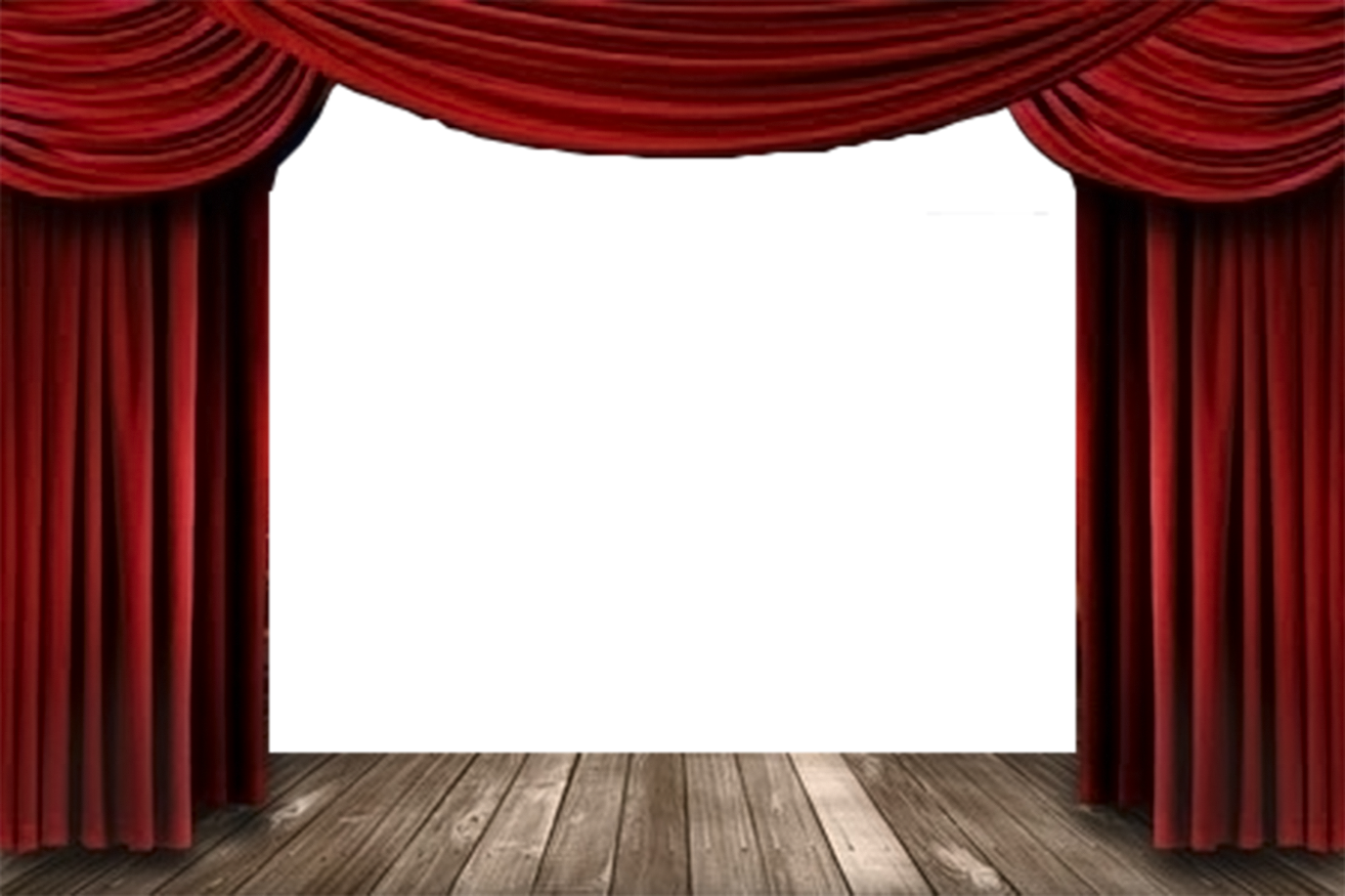 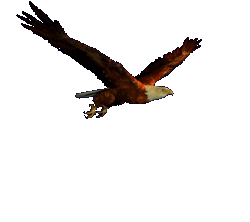 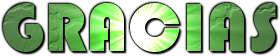